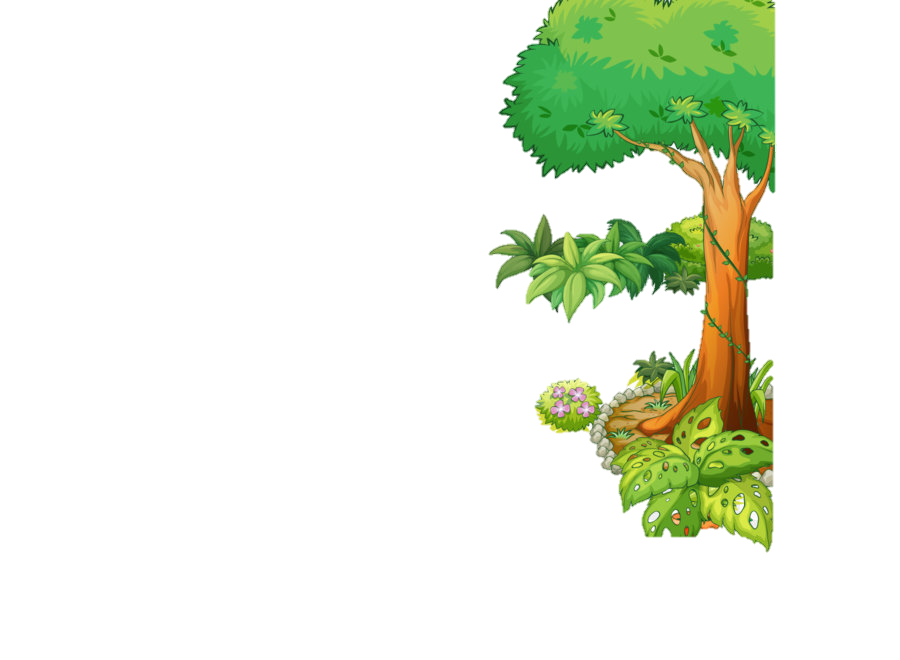 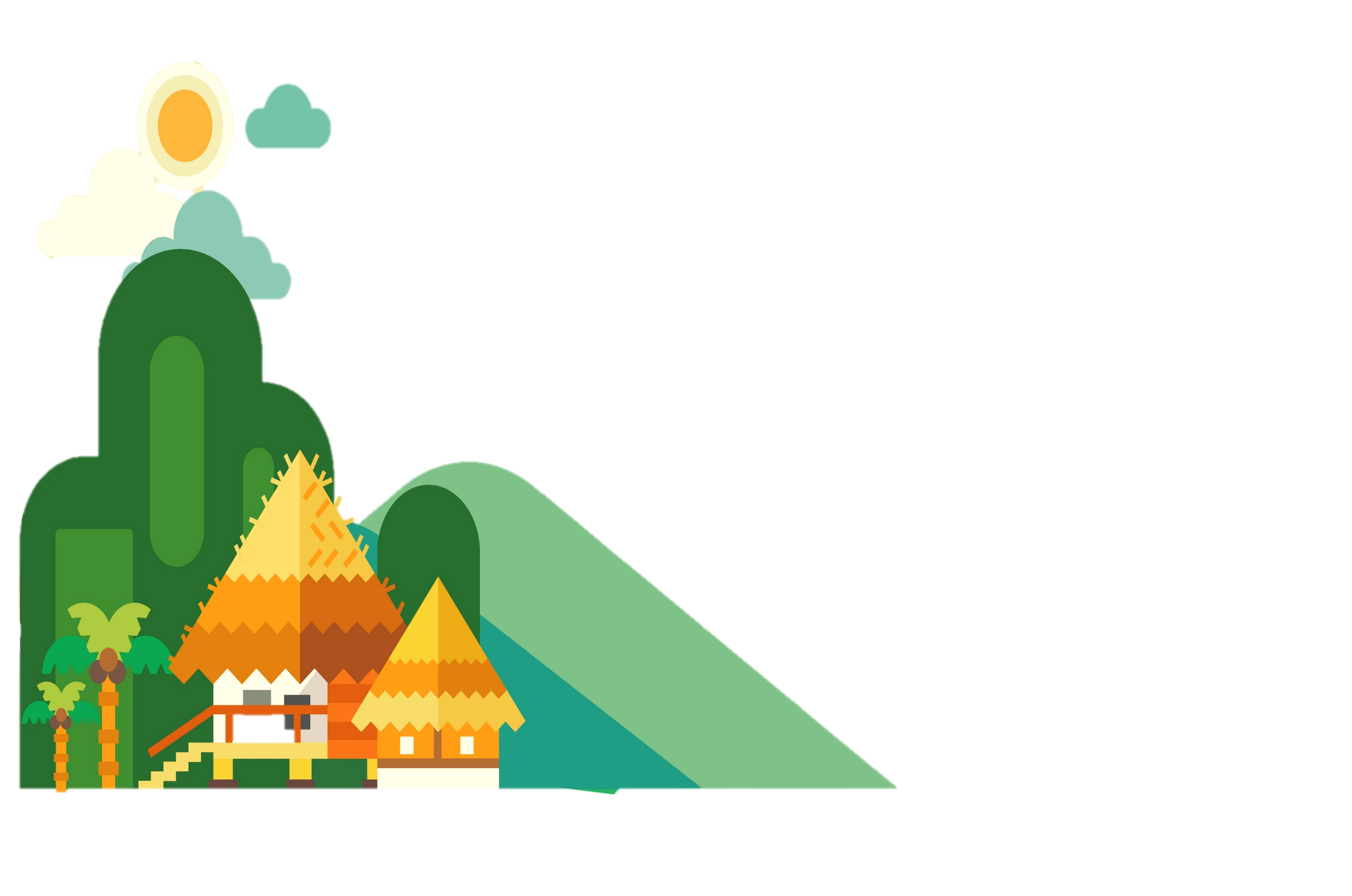 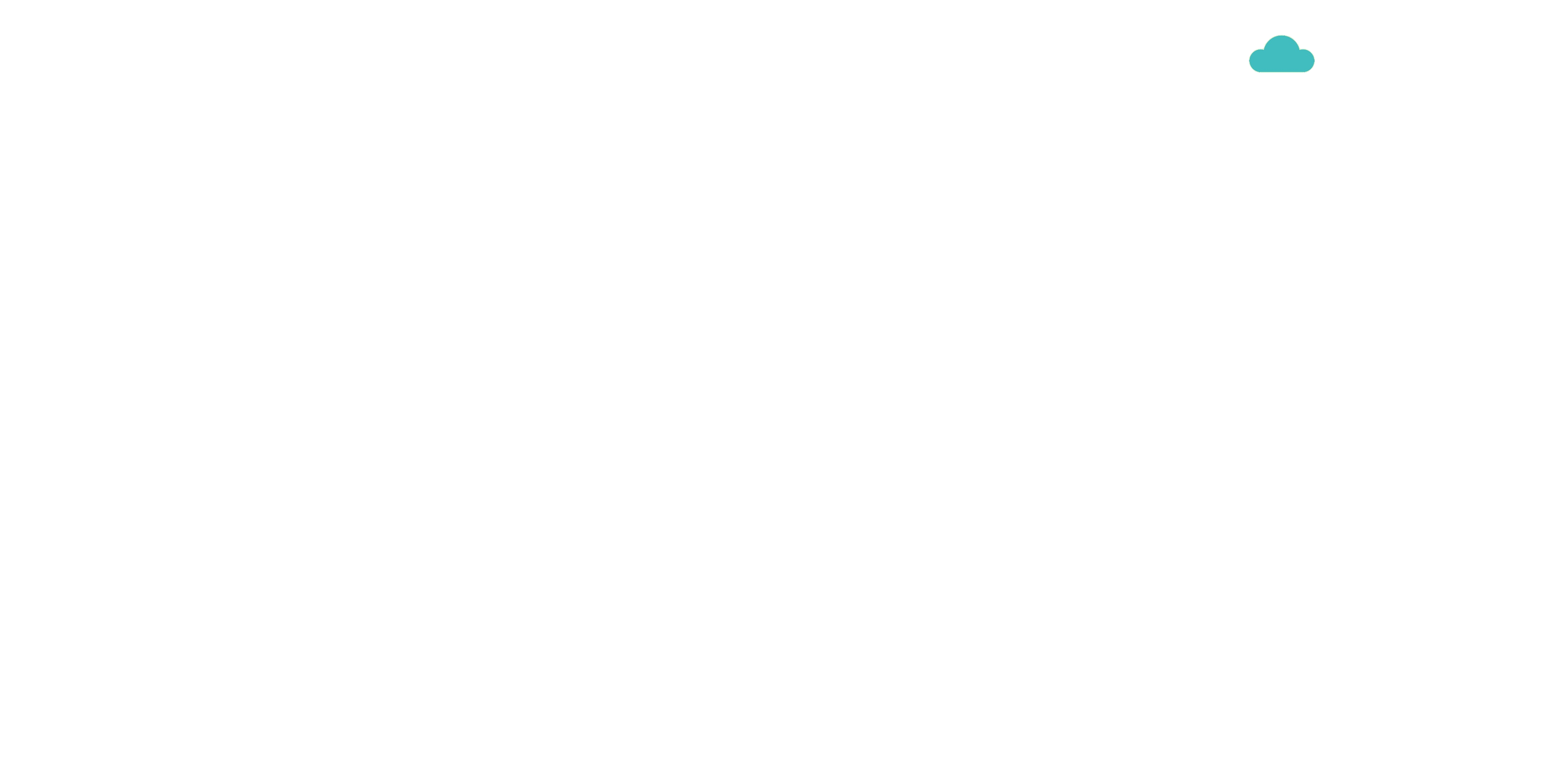 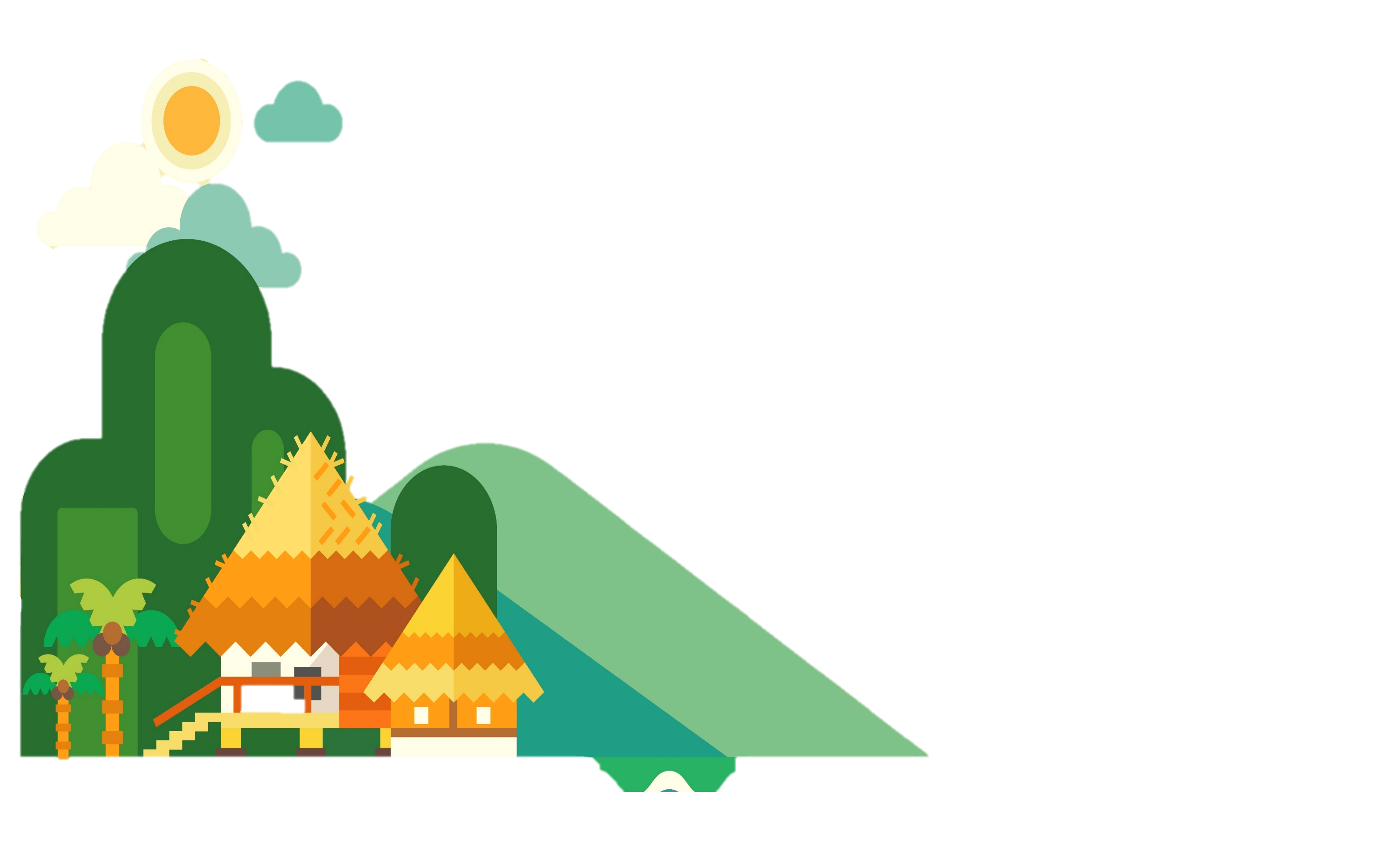 LUYỆN TỪ VÀ CÂU 
LỚP 5
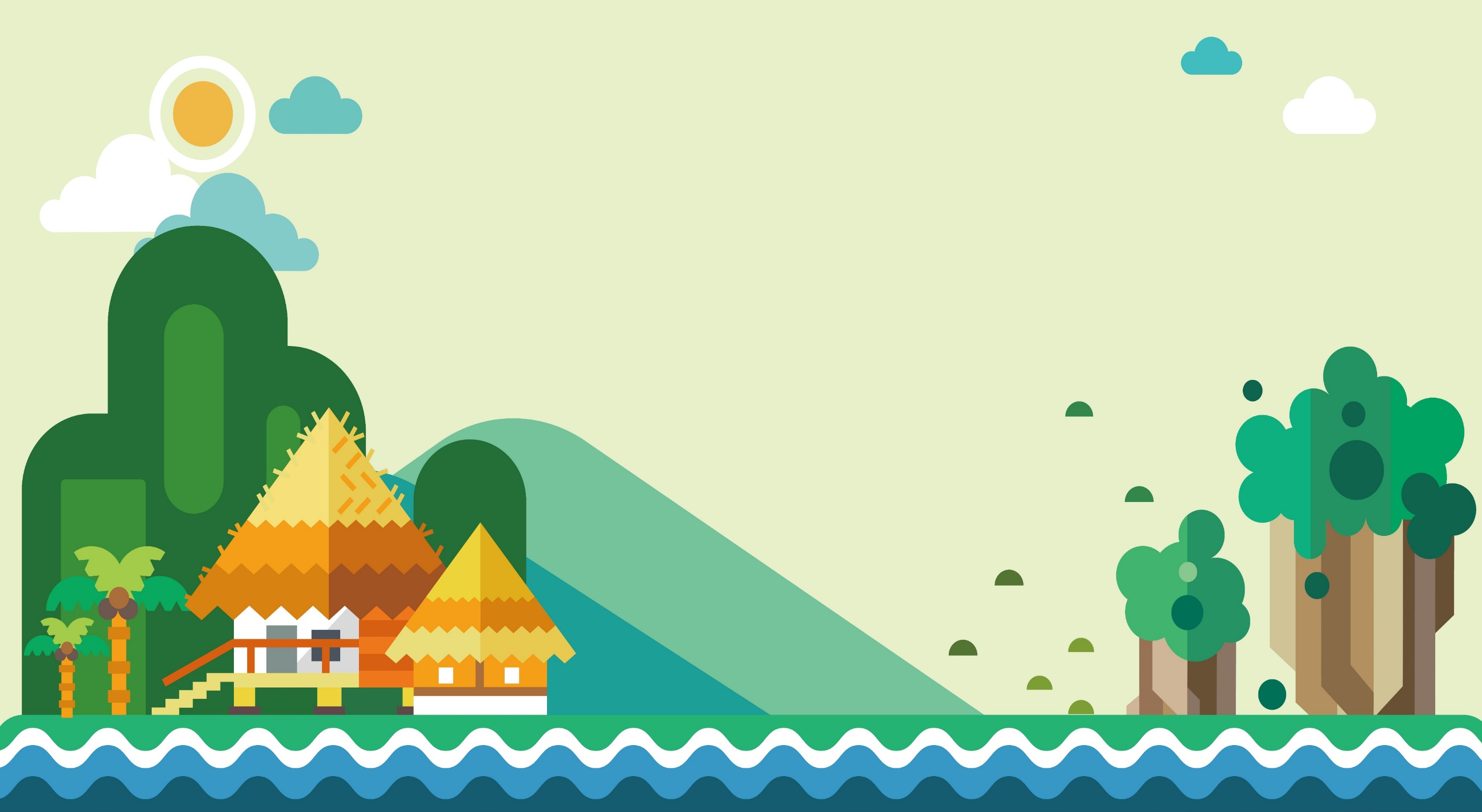 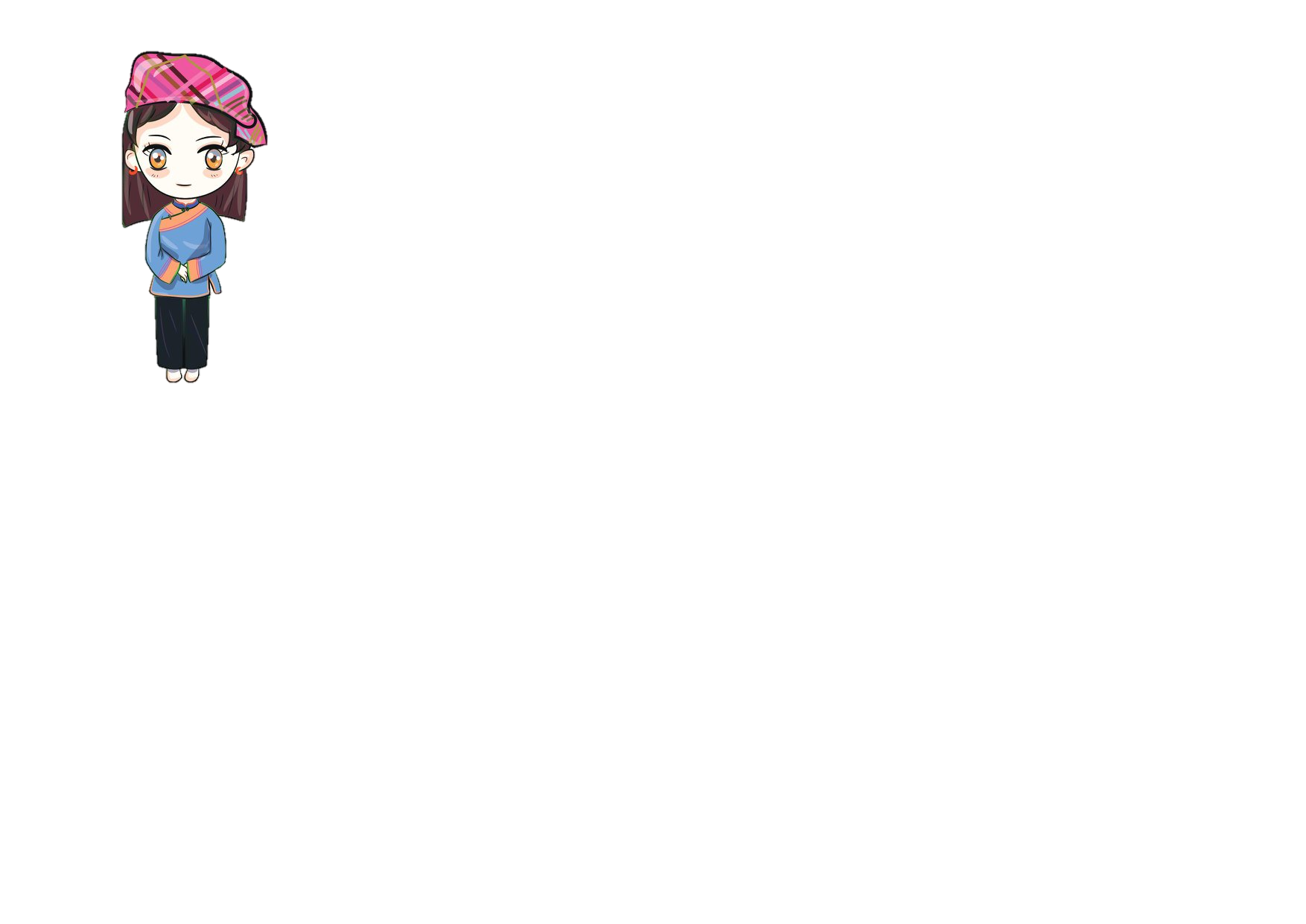 Thực hiện: EduFive
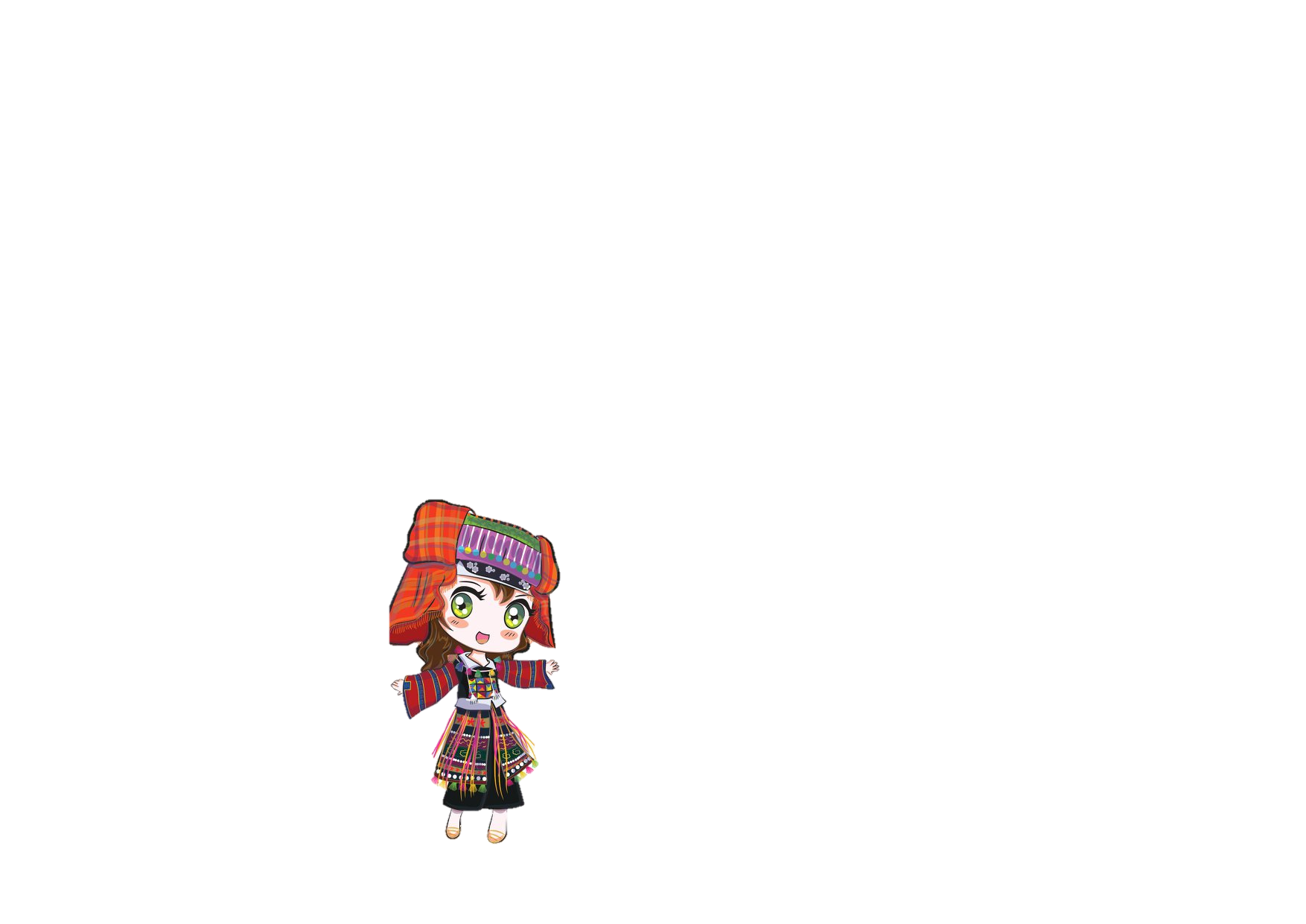 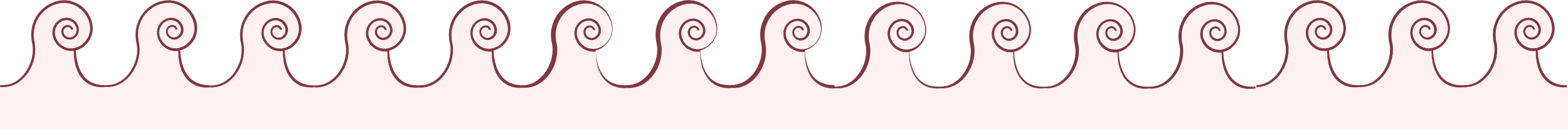 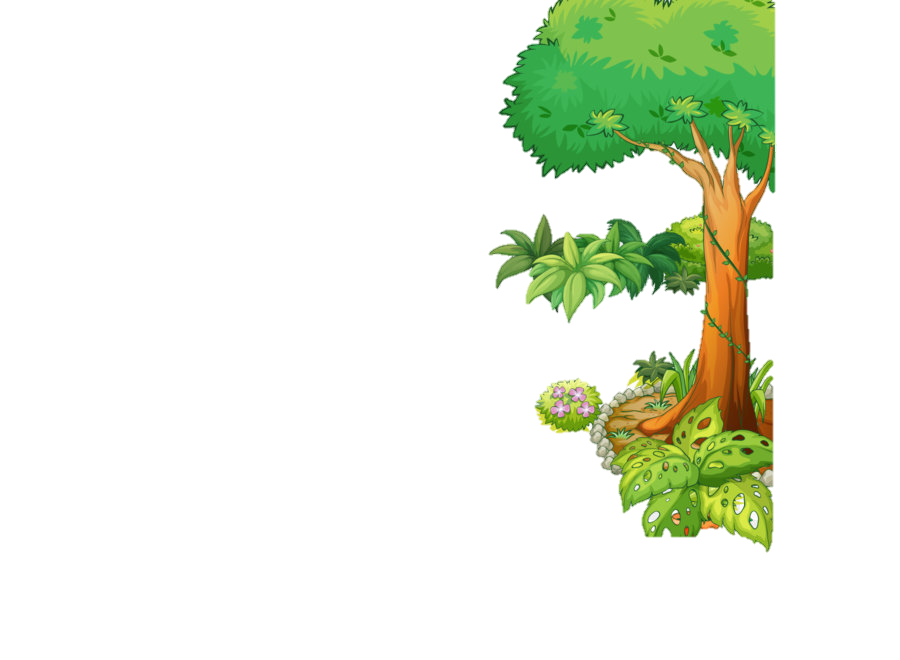 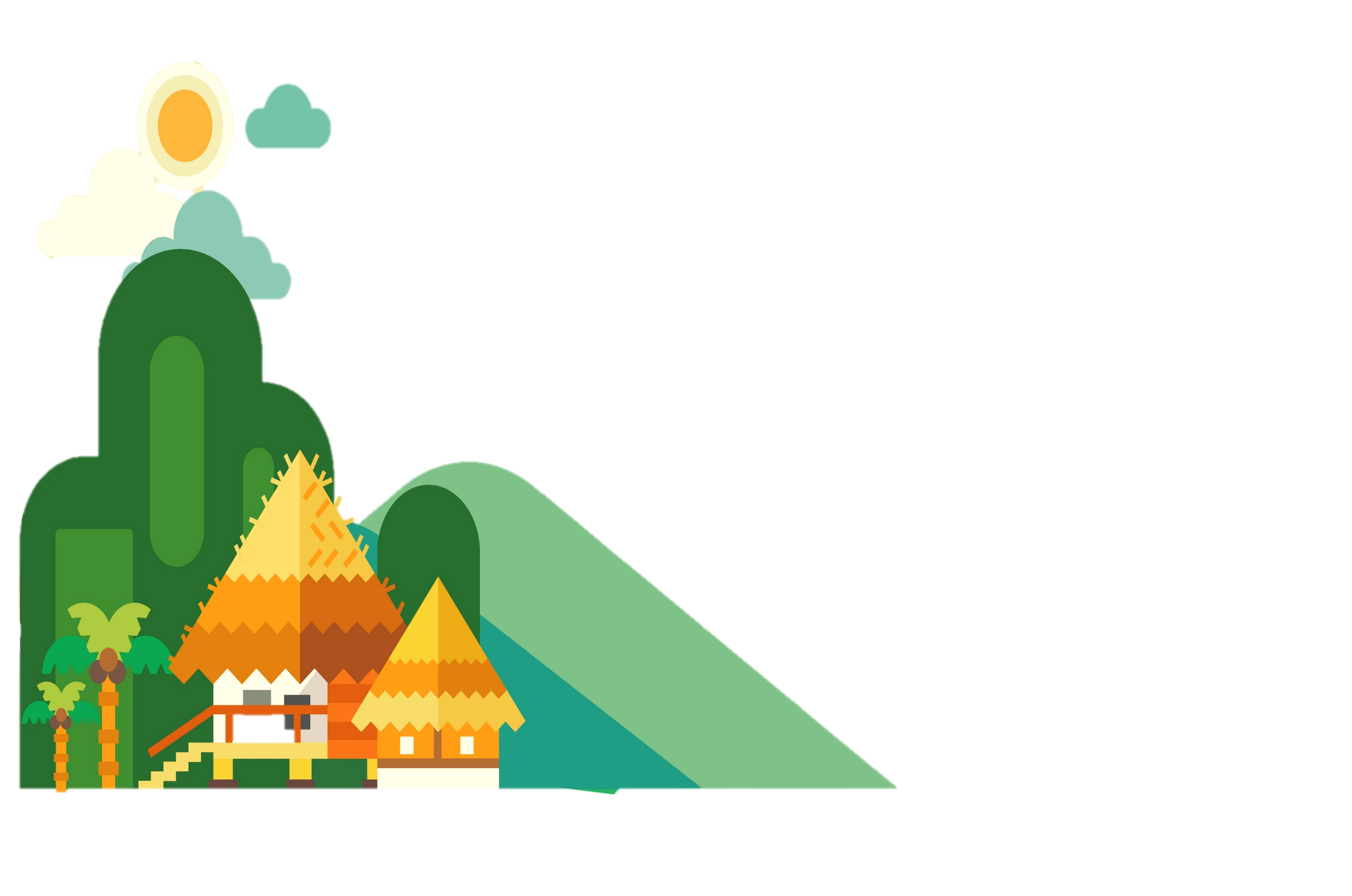 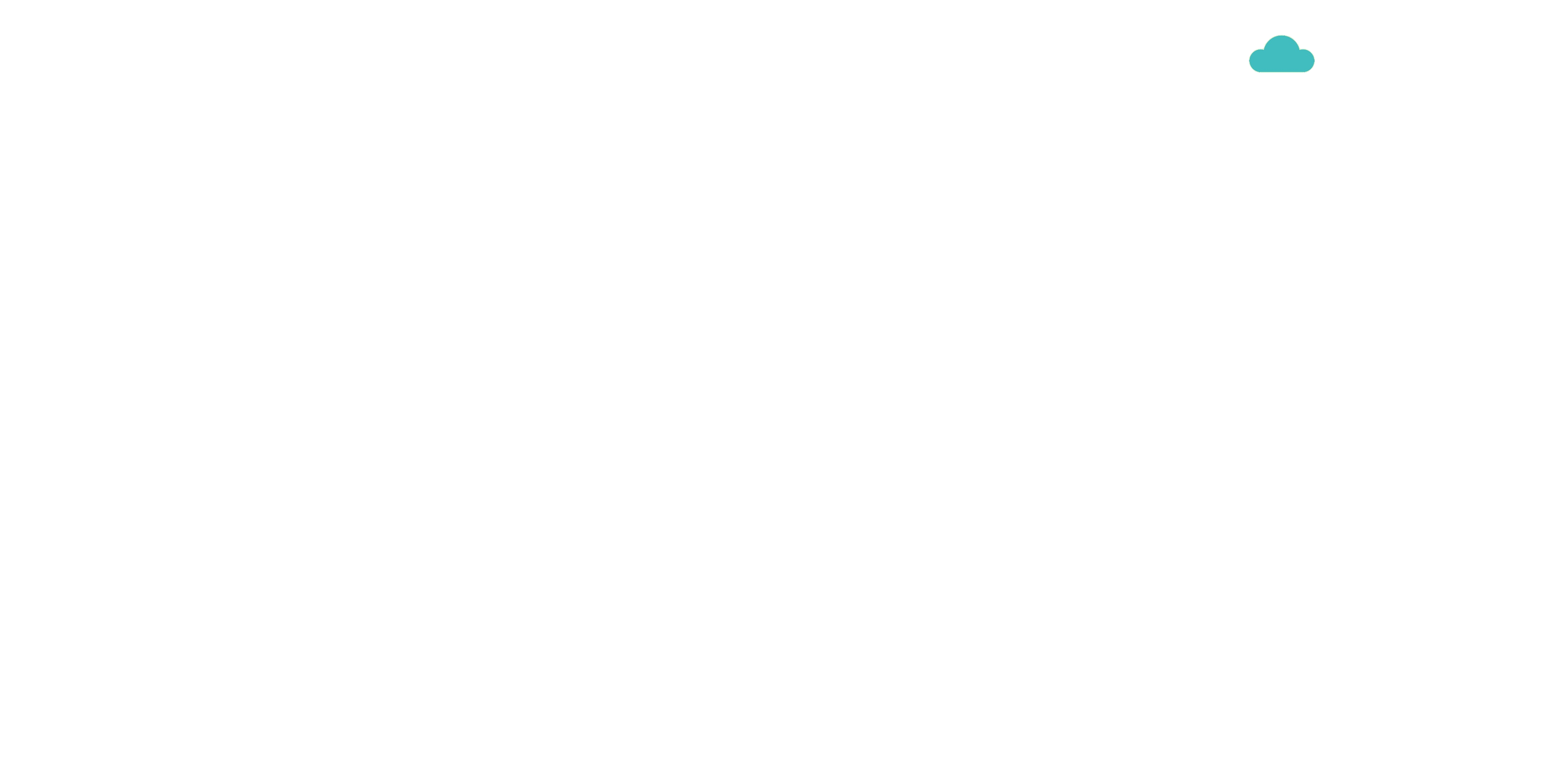 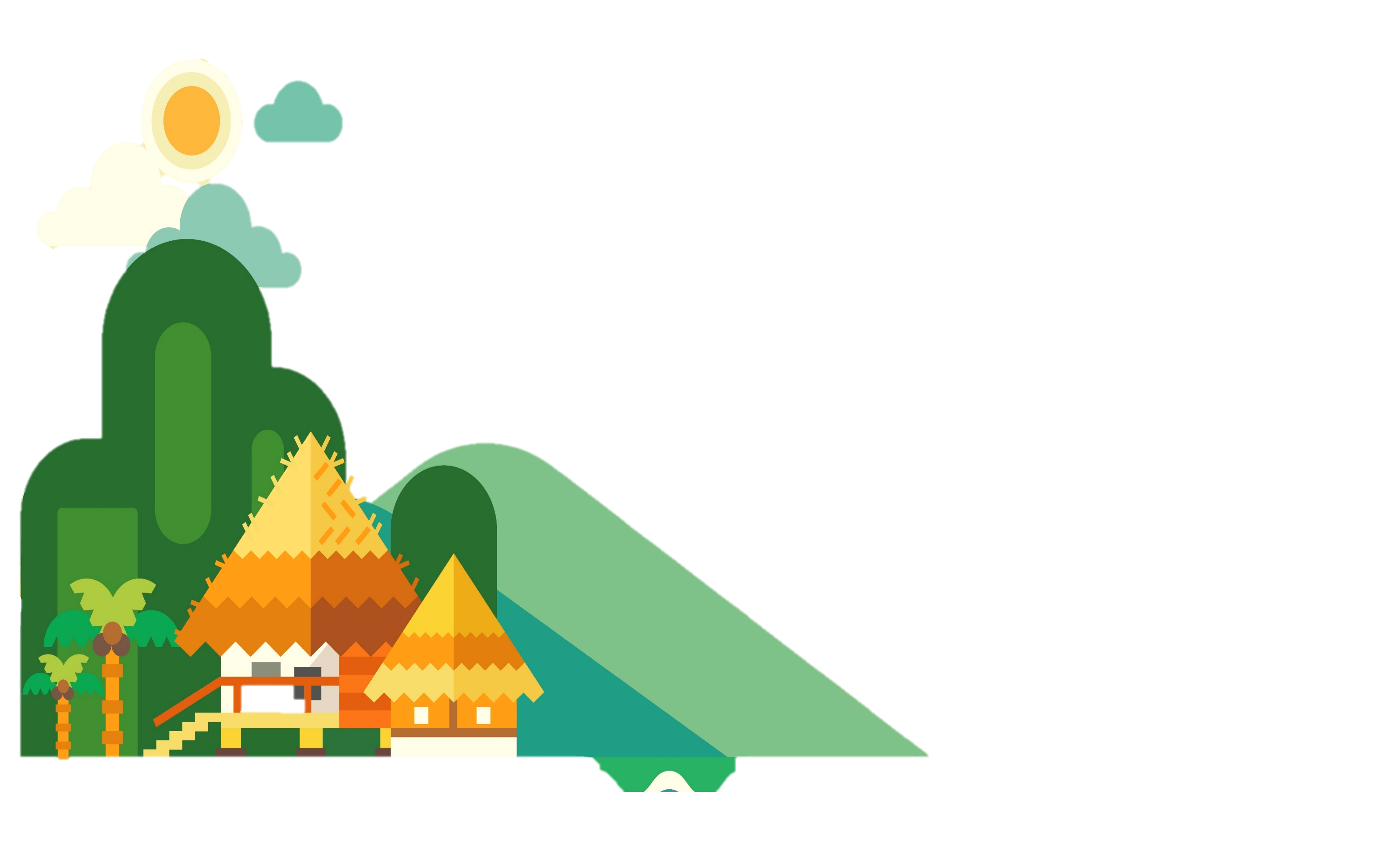 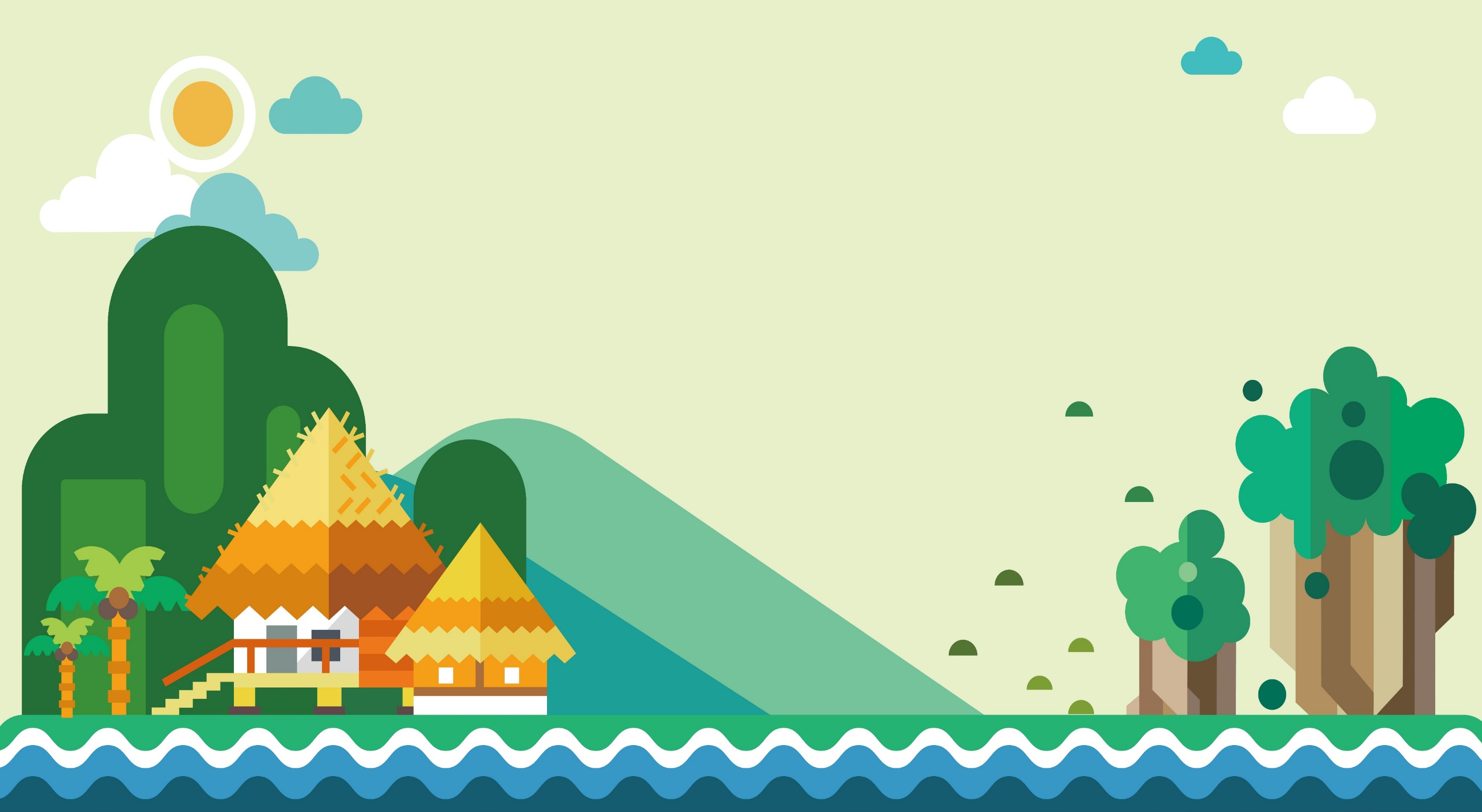 KHỞI
ĐỘNG
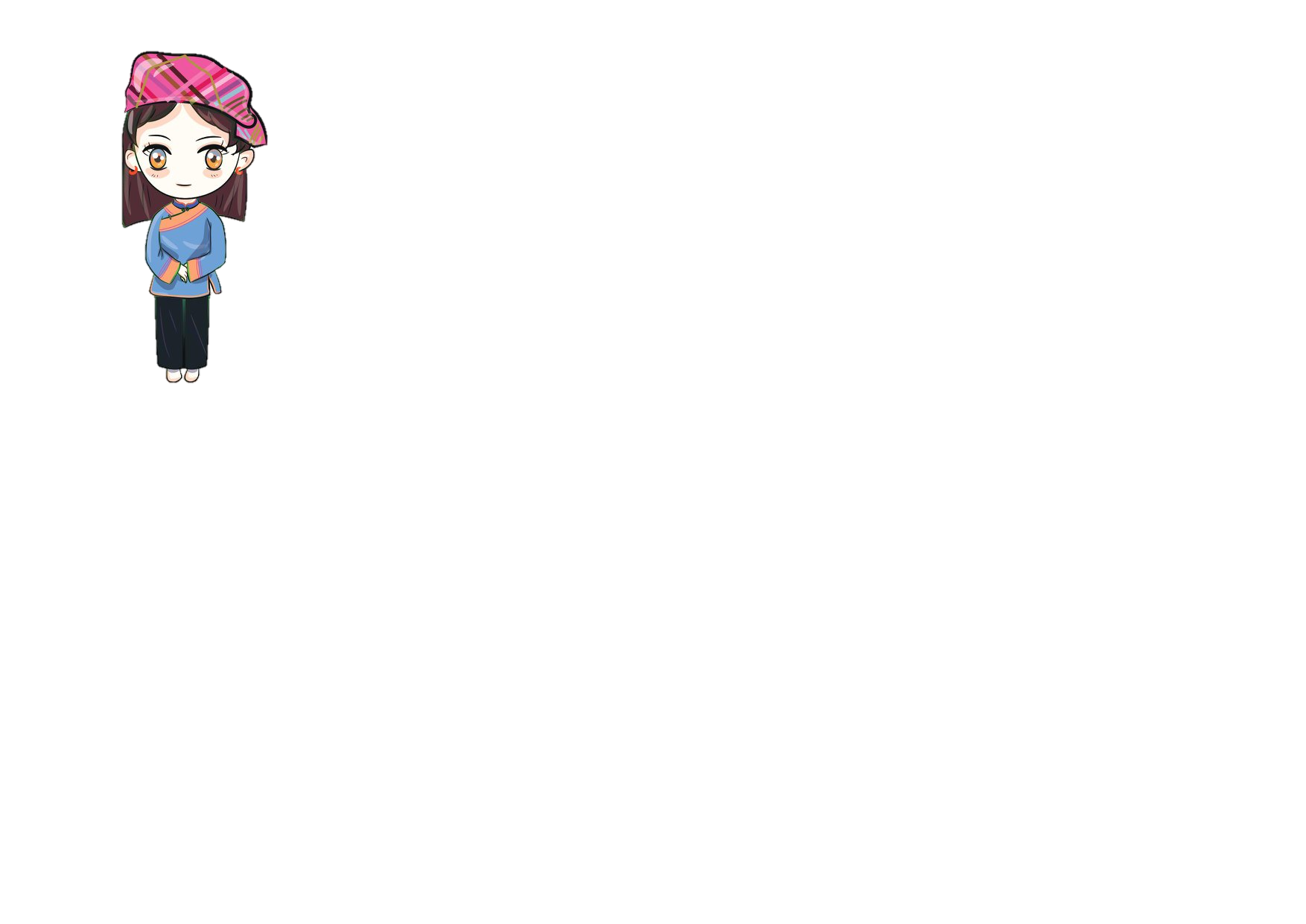 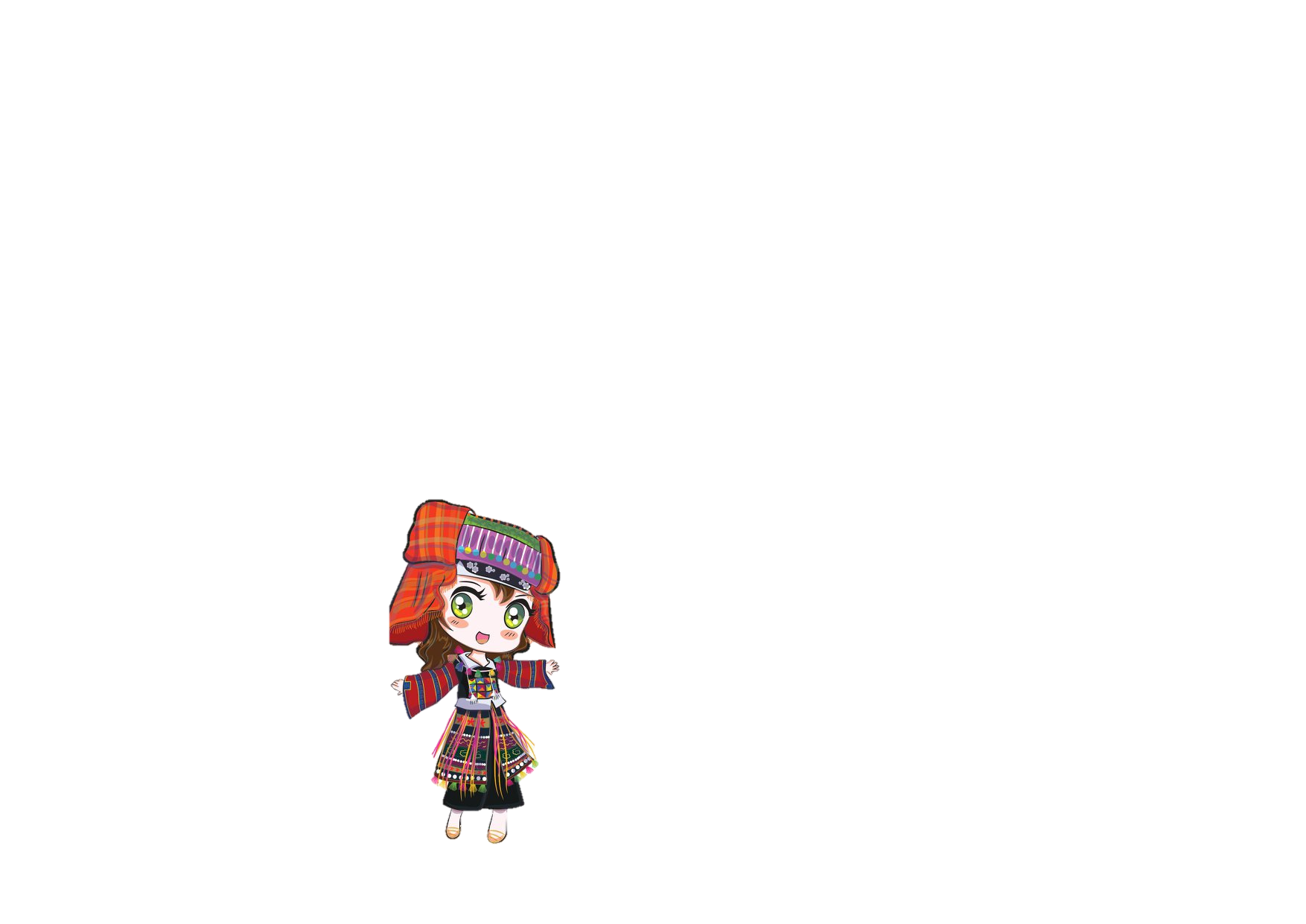 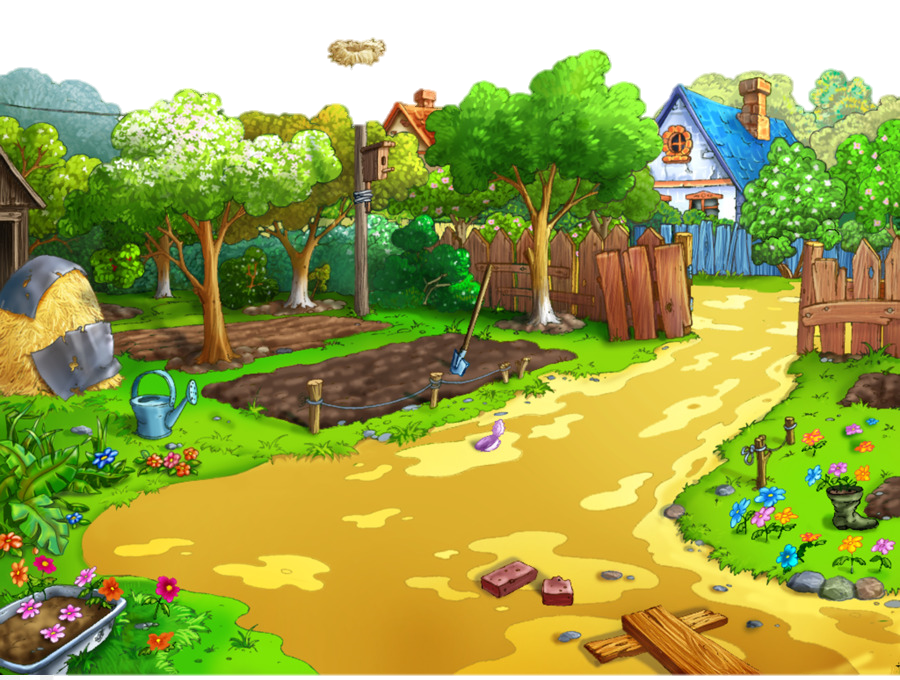 Khu vườn may mắn
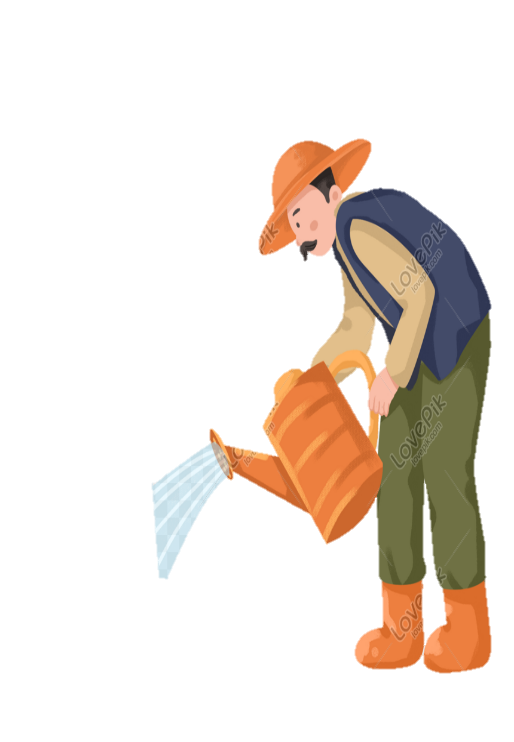 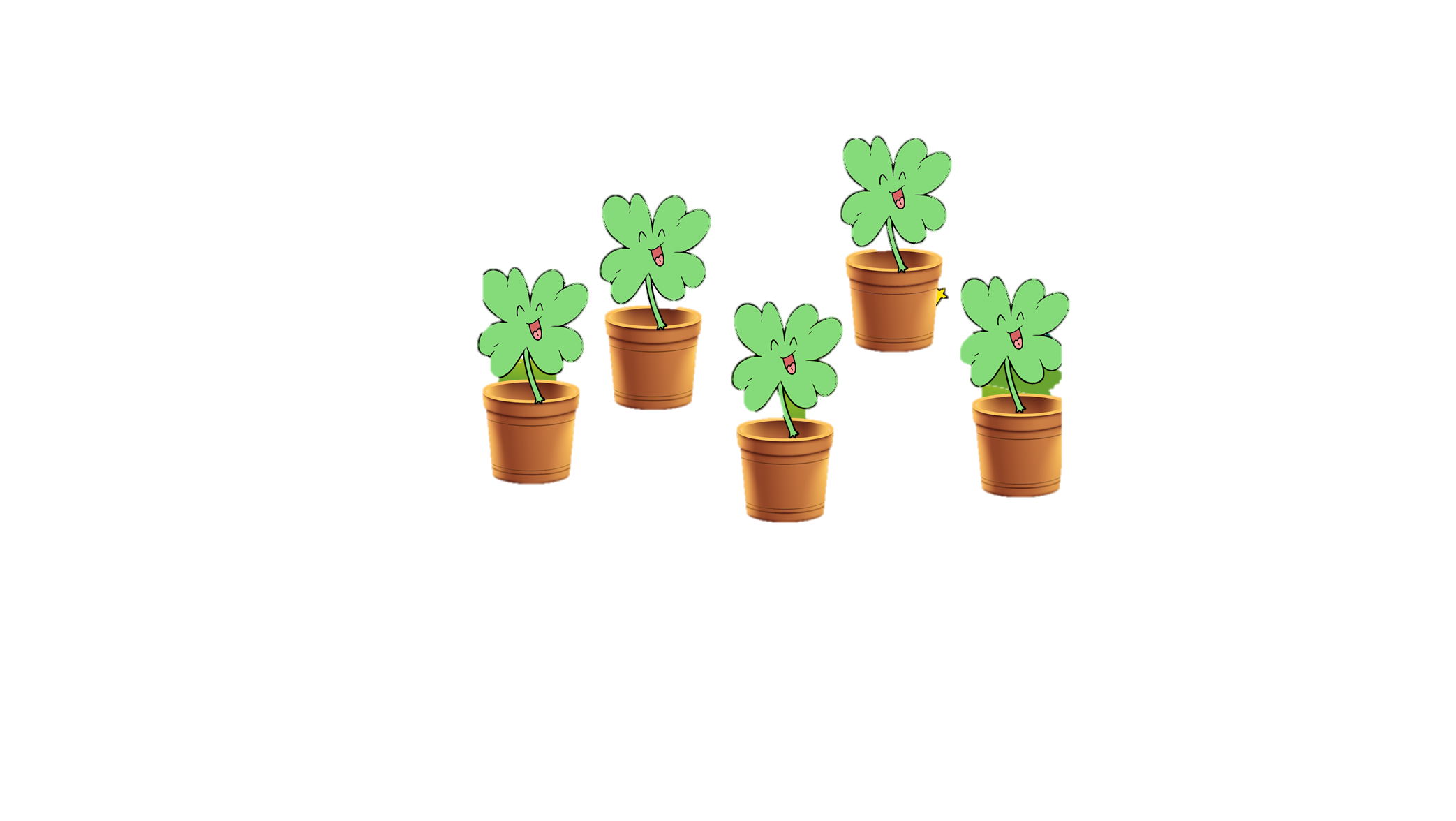 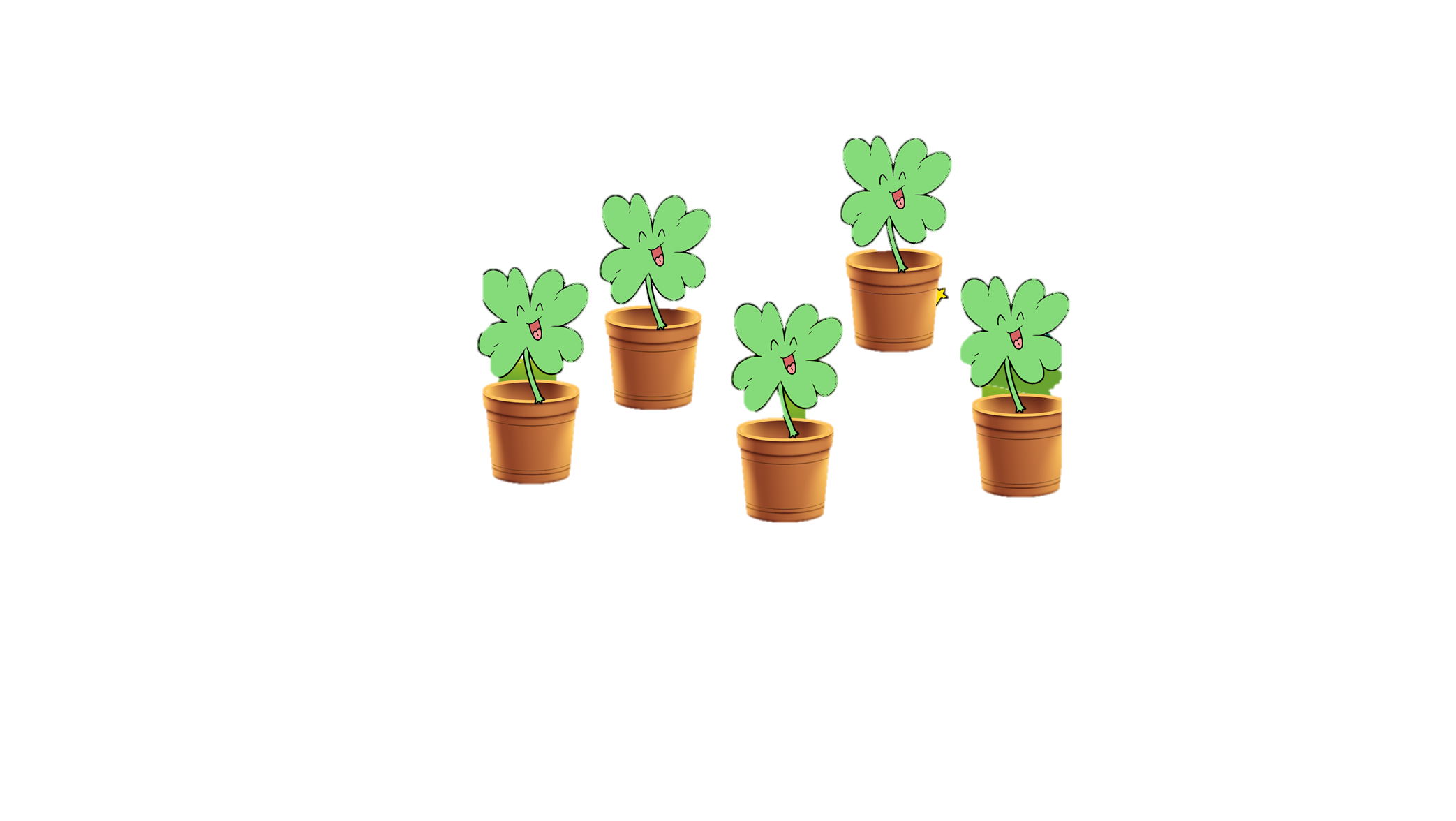 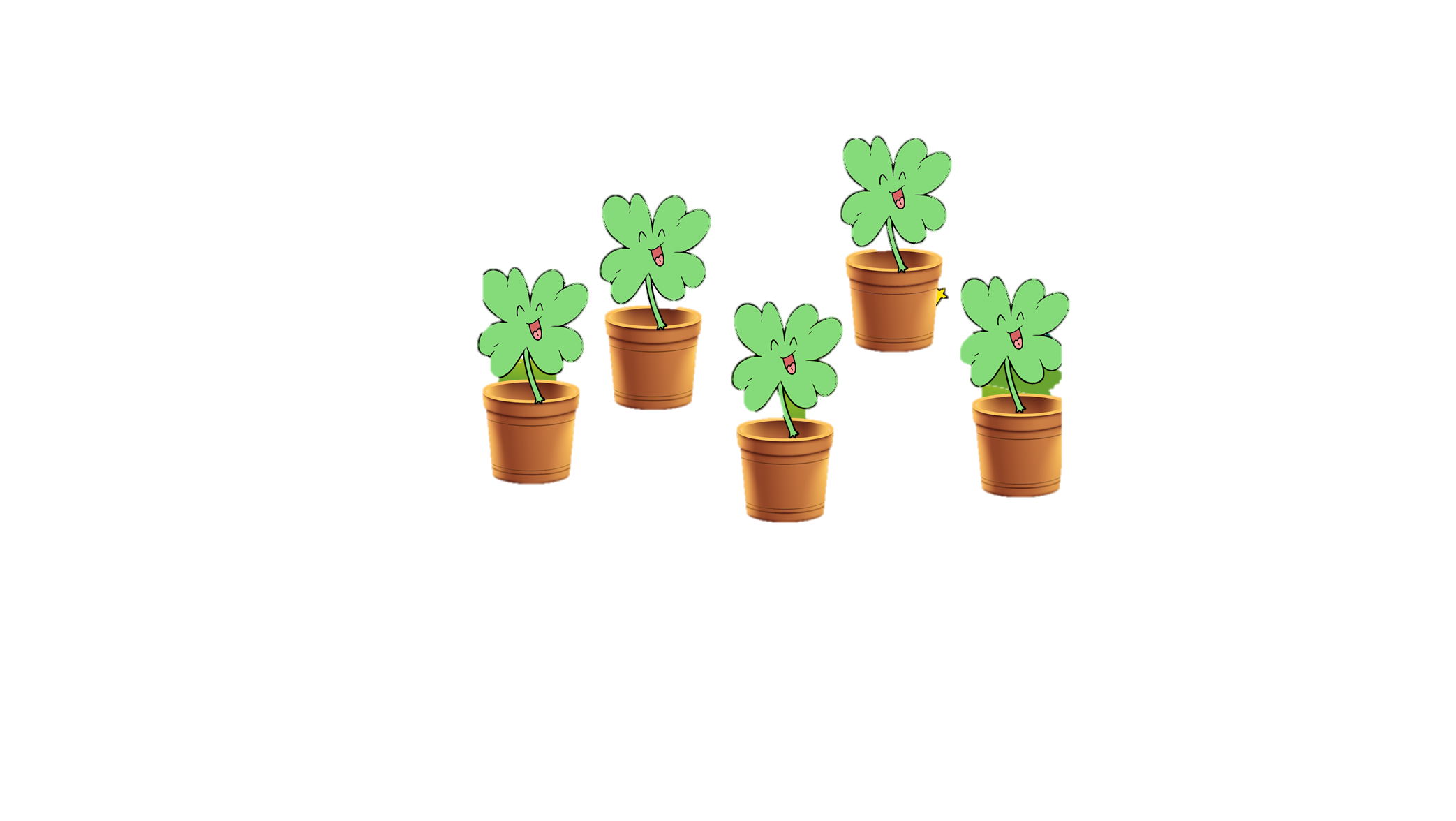 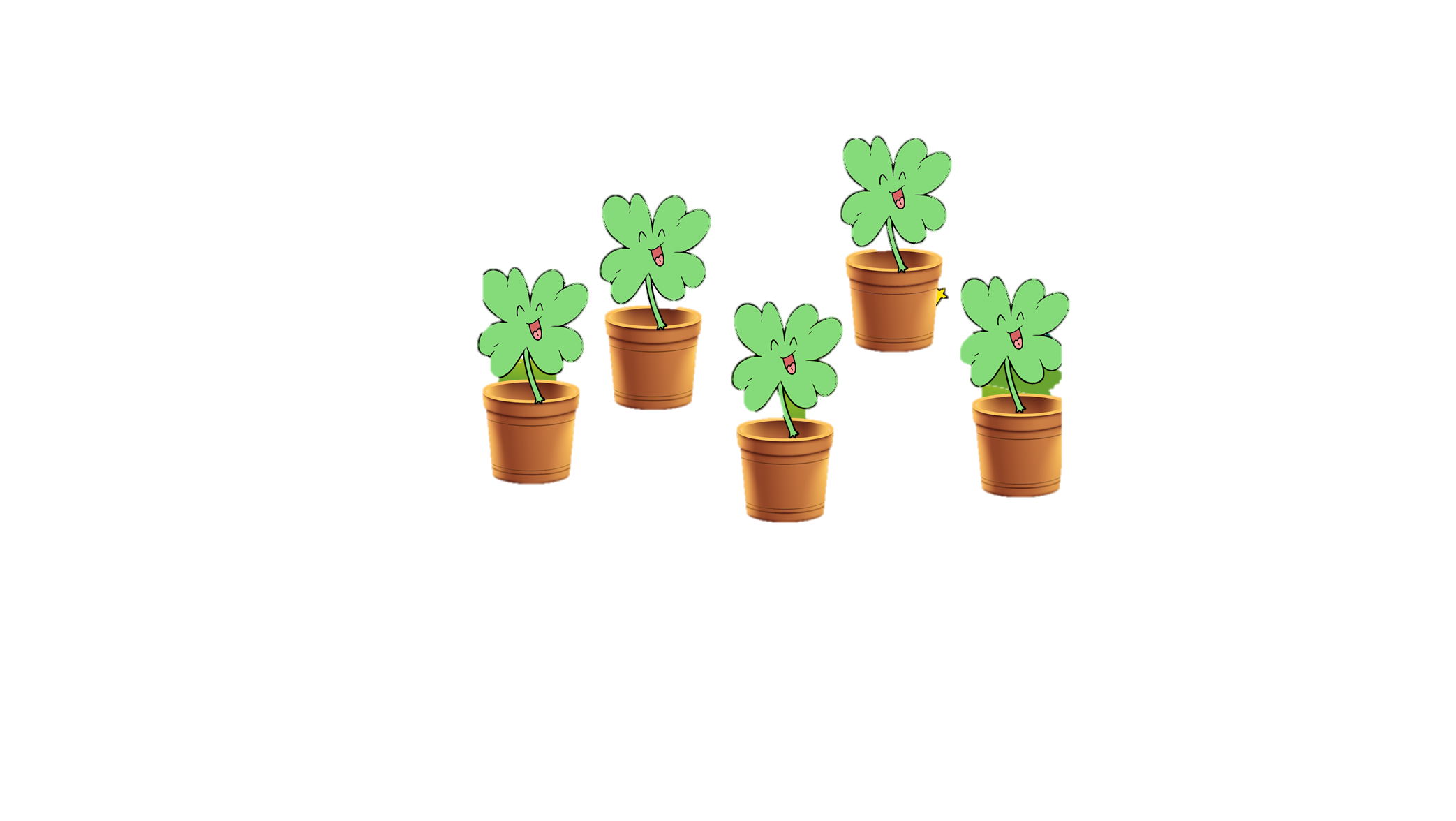 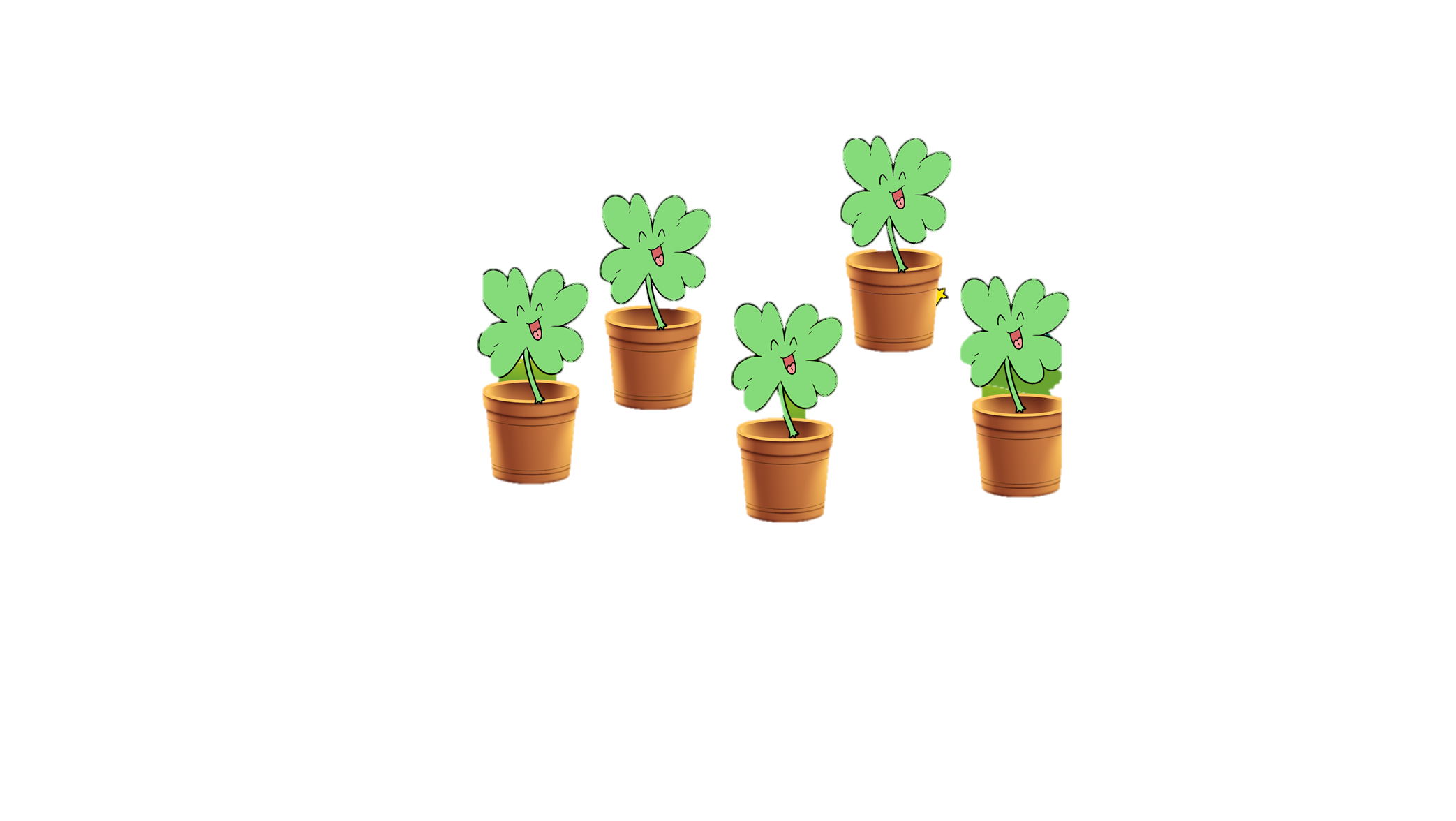 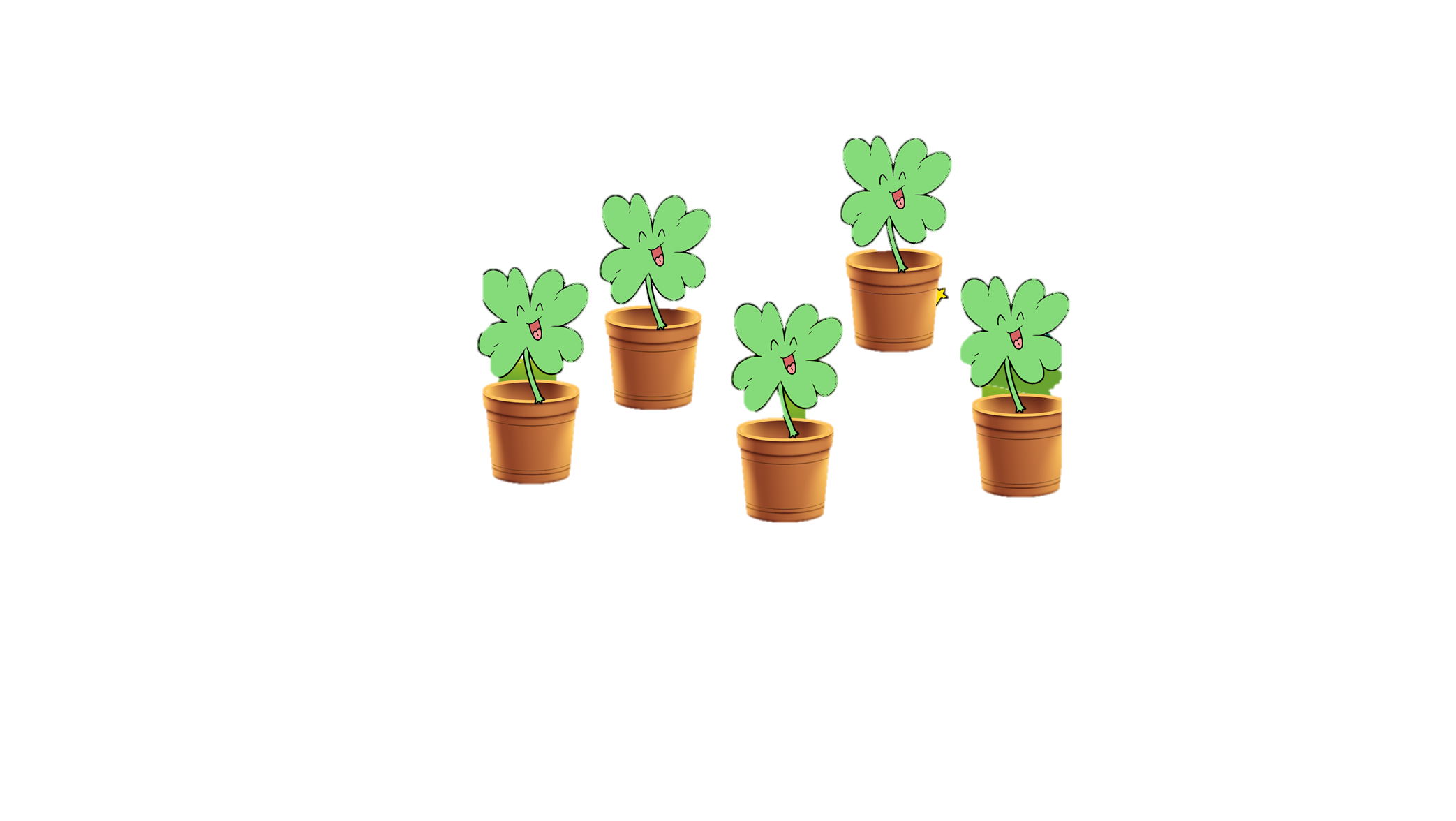 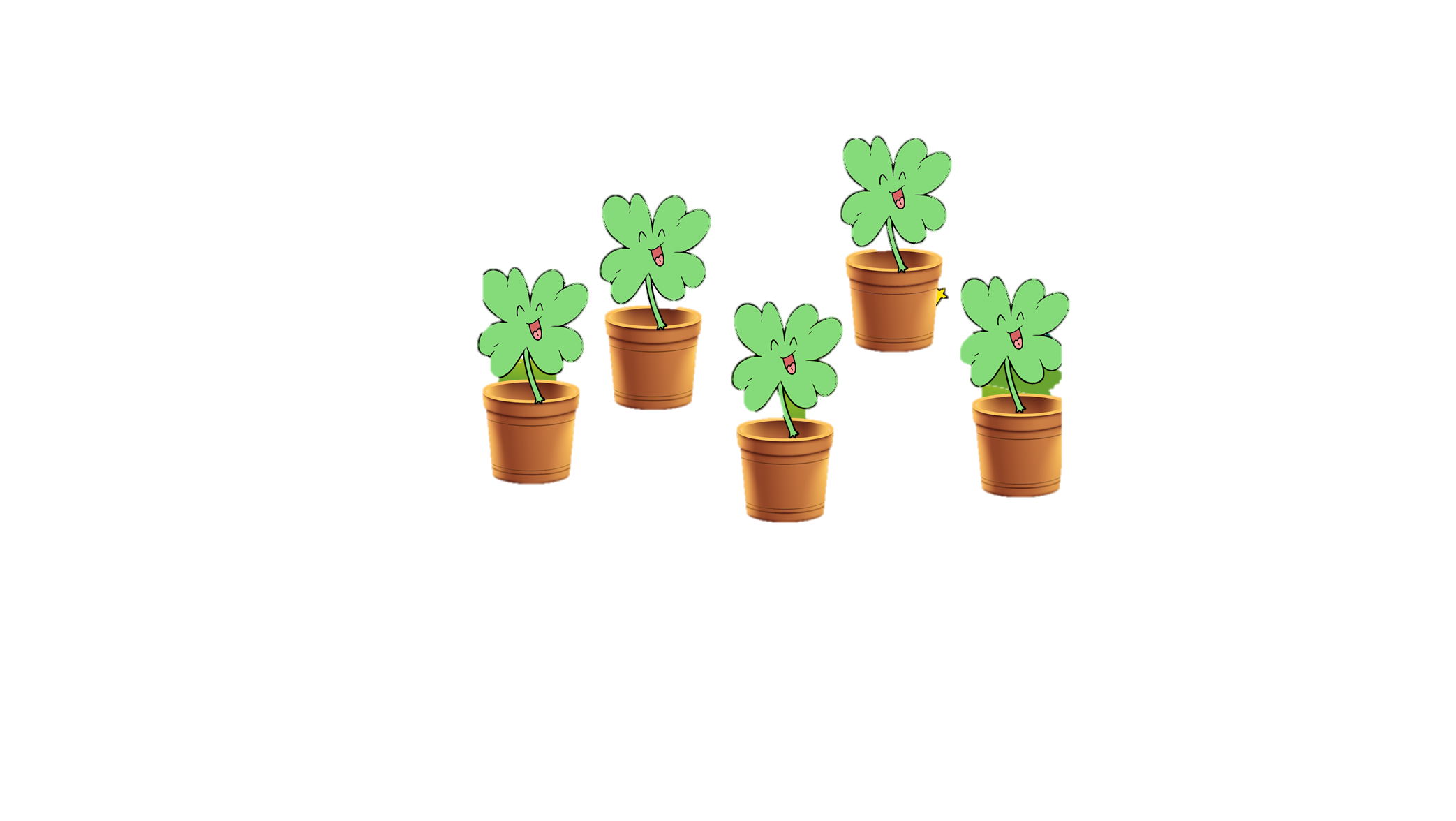 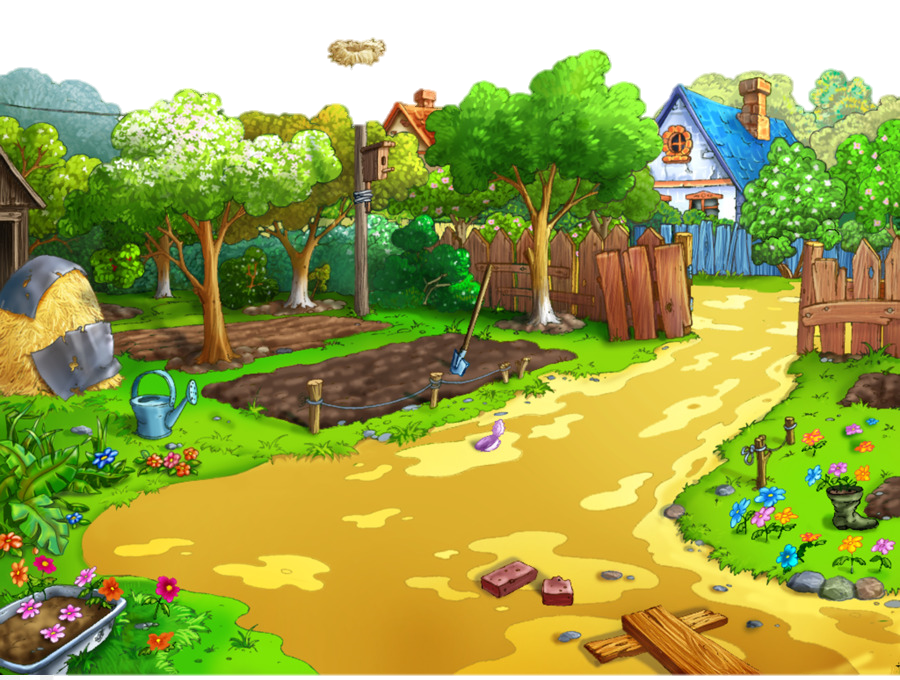 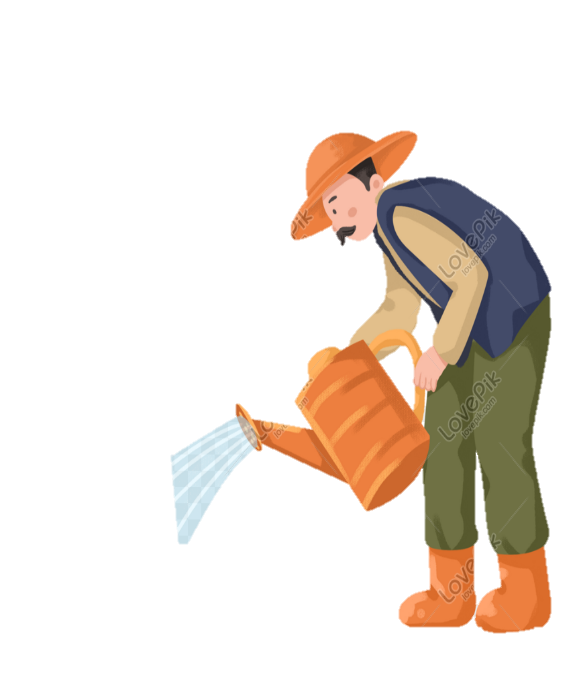 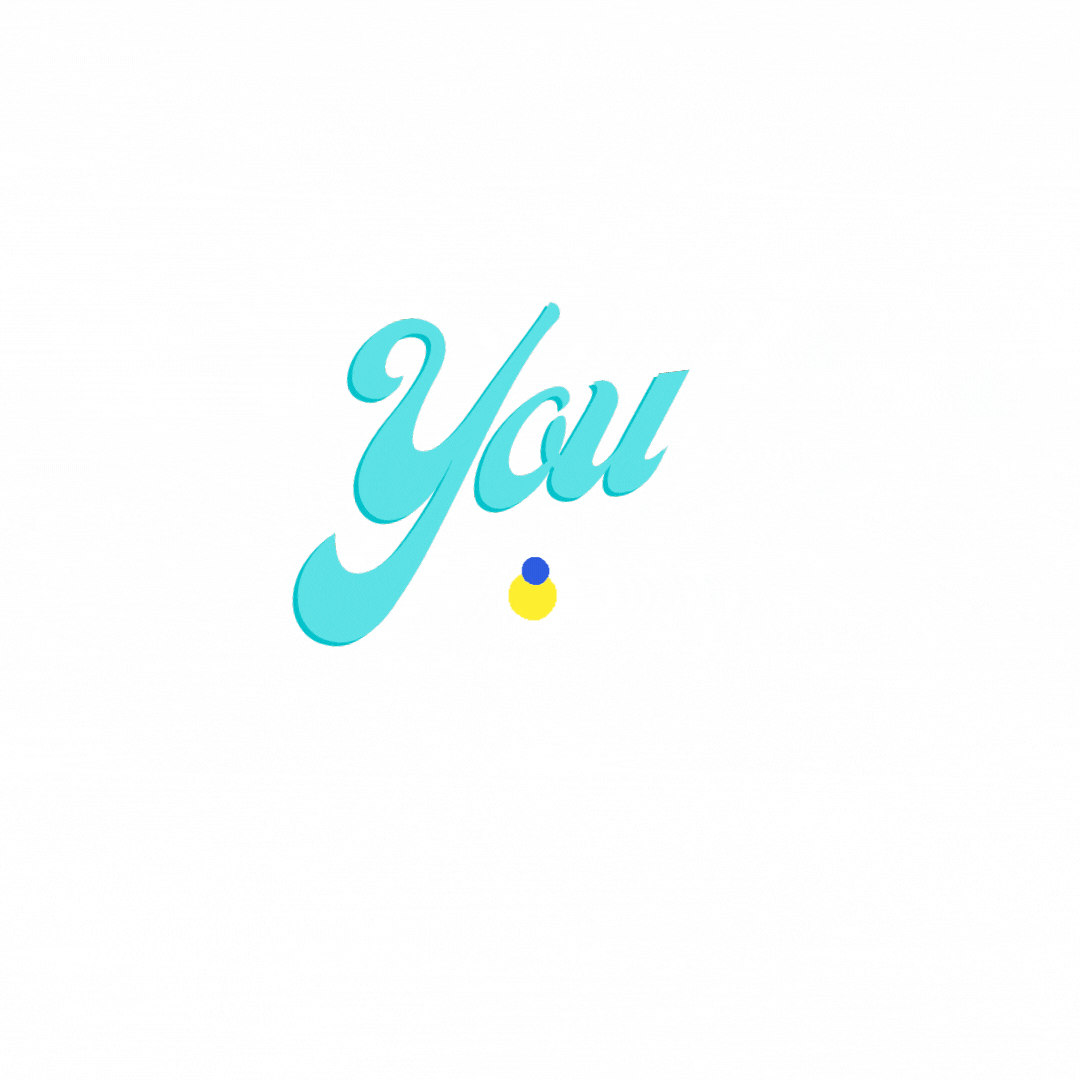 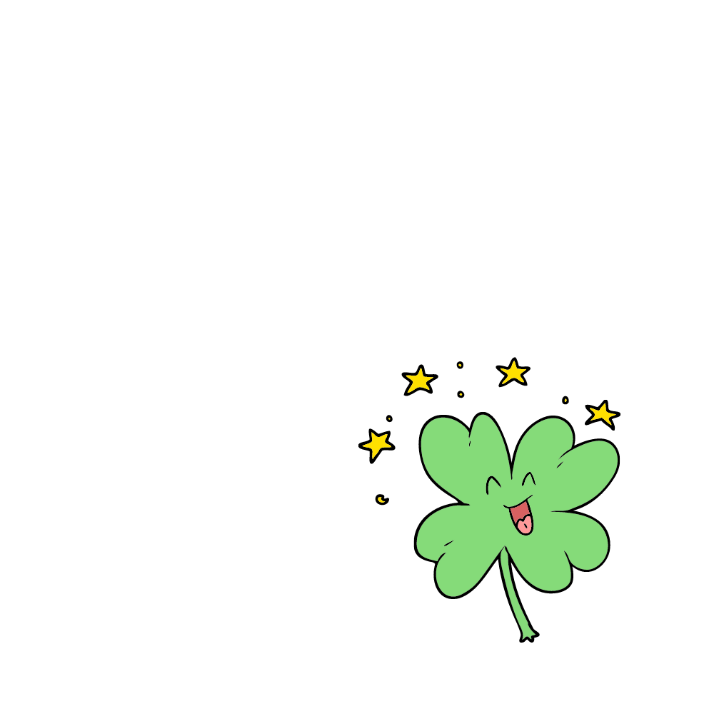 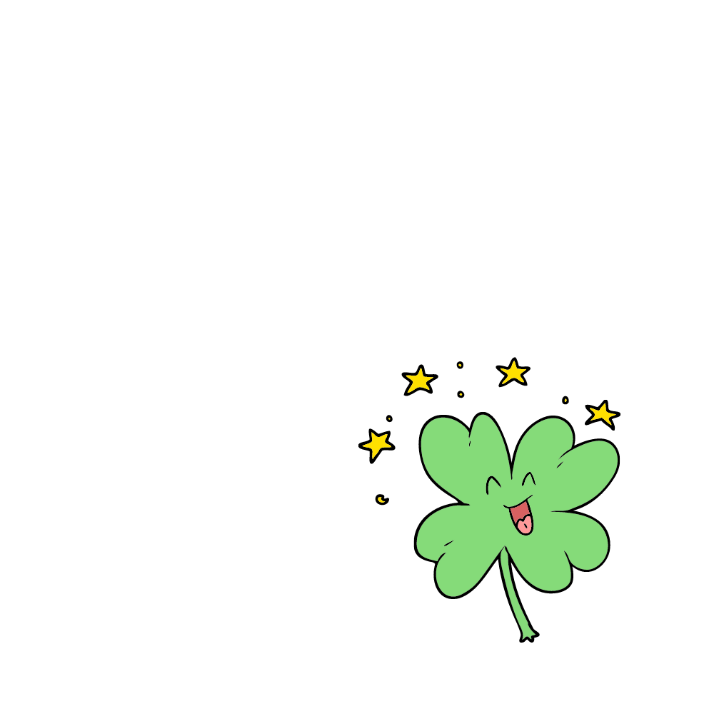 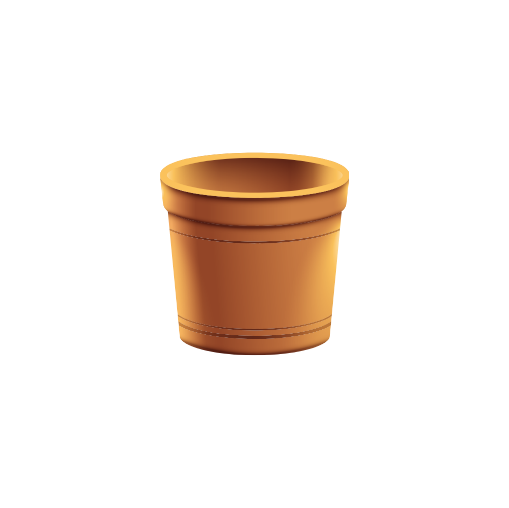 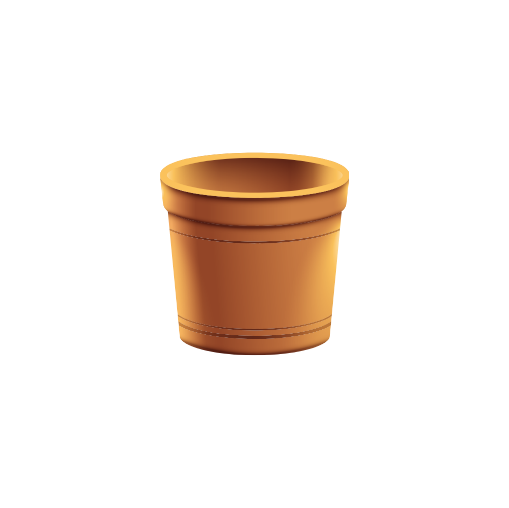 [Speaker Notes: Bấm chậu hoa ra câu hỏi.
Bấm hình người di chuyển đến chậu hoa tiếp theo.
Bấm hình người ra you win]
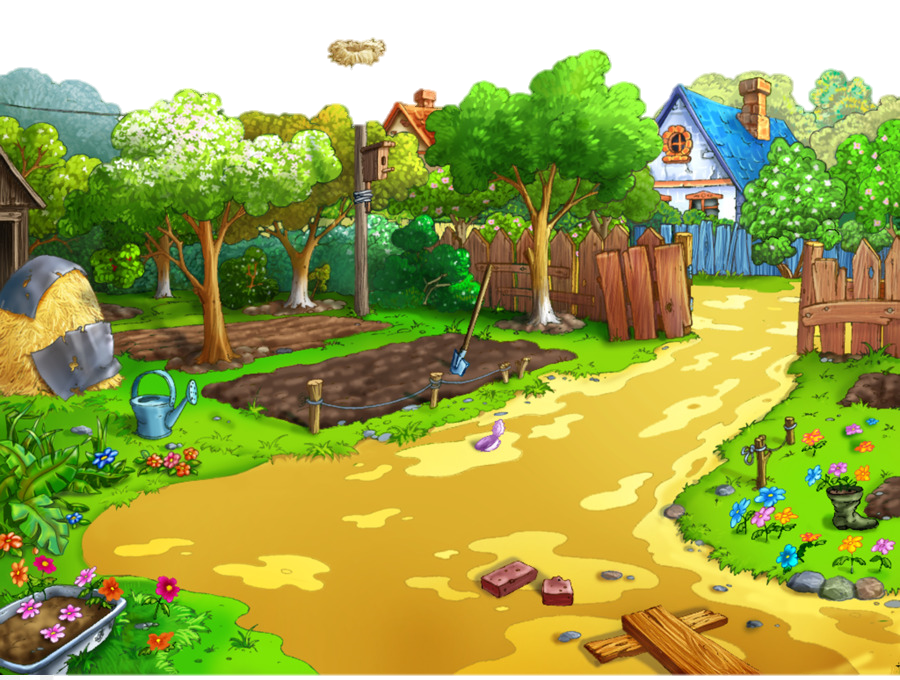 Đặt câu với từ  “tít mù khơi”.
Những con tàu đã đi ra xa tít mù khơi.
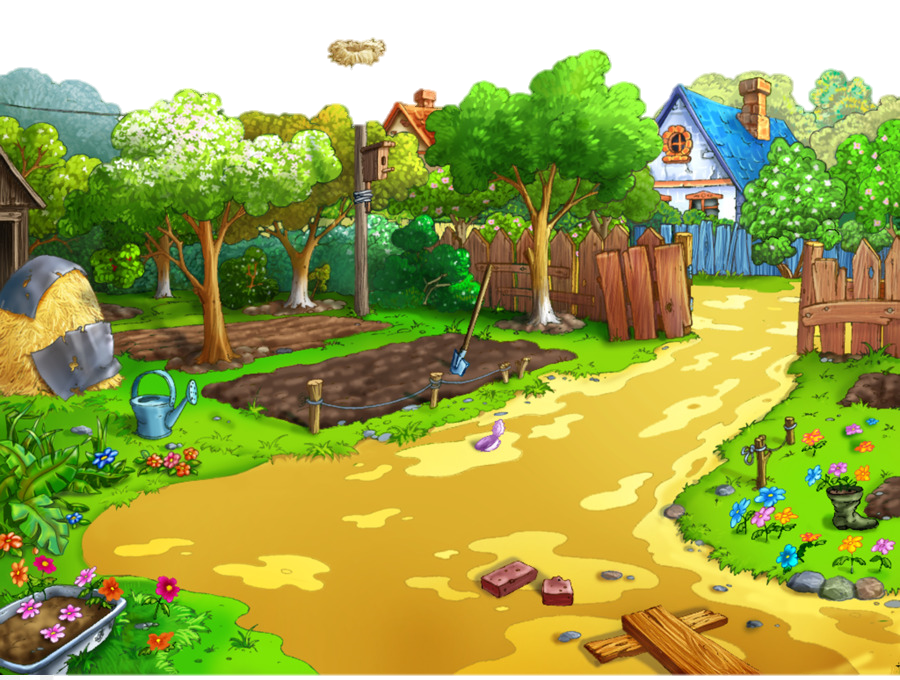 Đặt câu với từ  “lăn tăn”.
Mặt hồ gợn sóng lăn tăn.
LUYỆN TỪ VÀ CÂU 
LỚP 5
Luyện tập về từ nhiều nghĩa
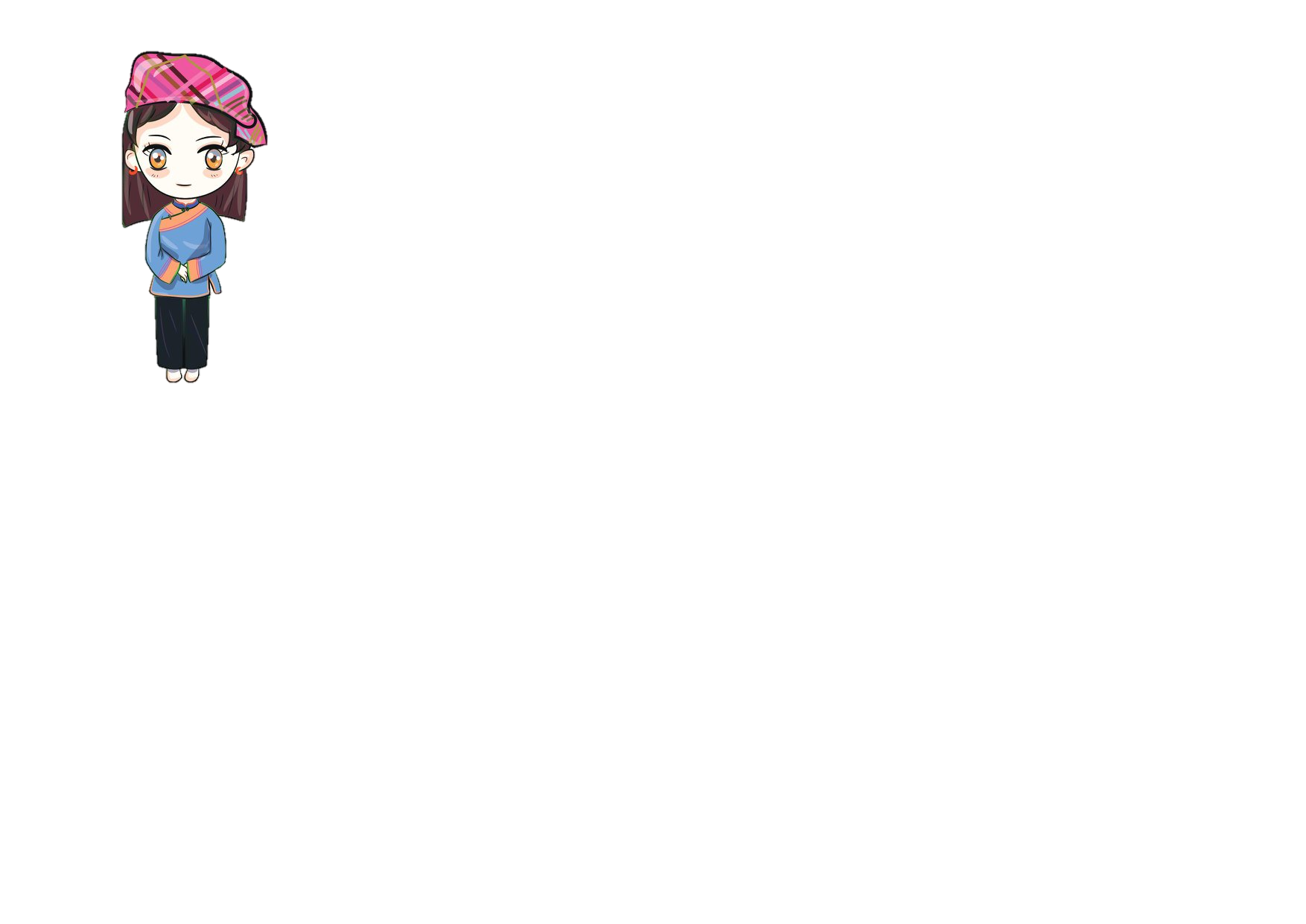 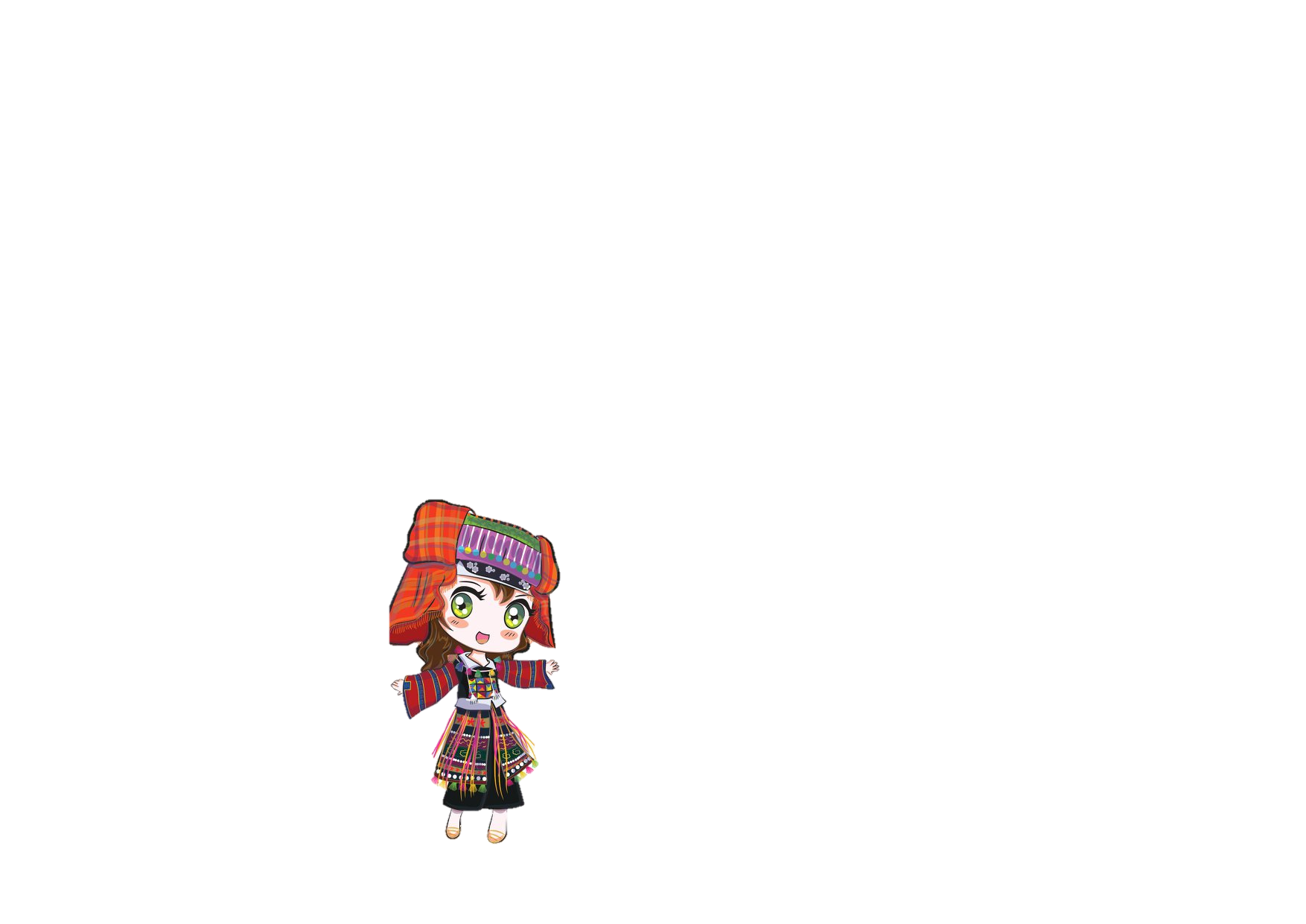 Trang: 82 -83
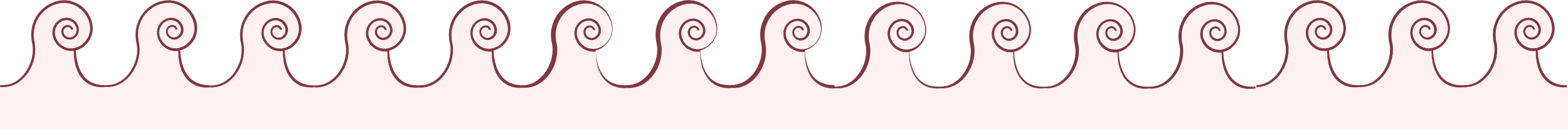 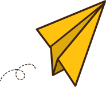 MỤC TIÊU
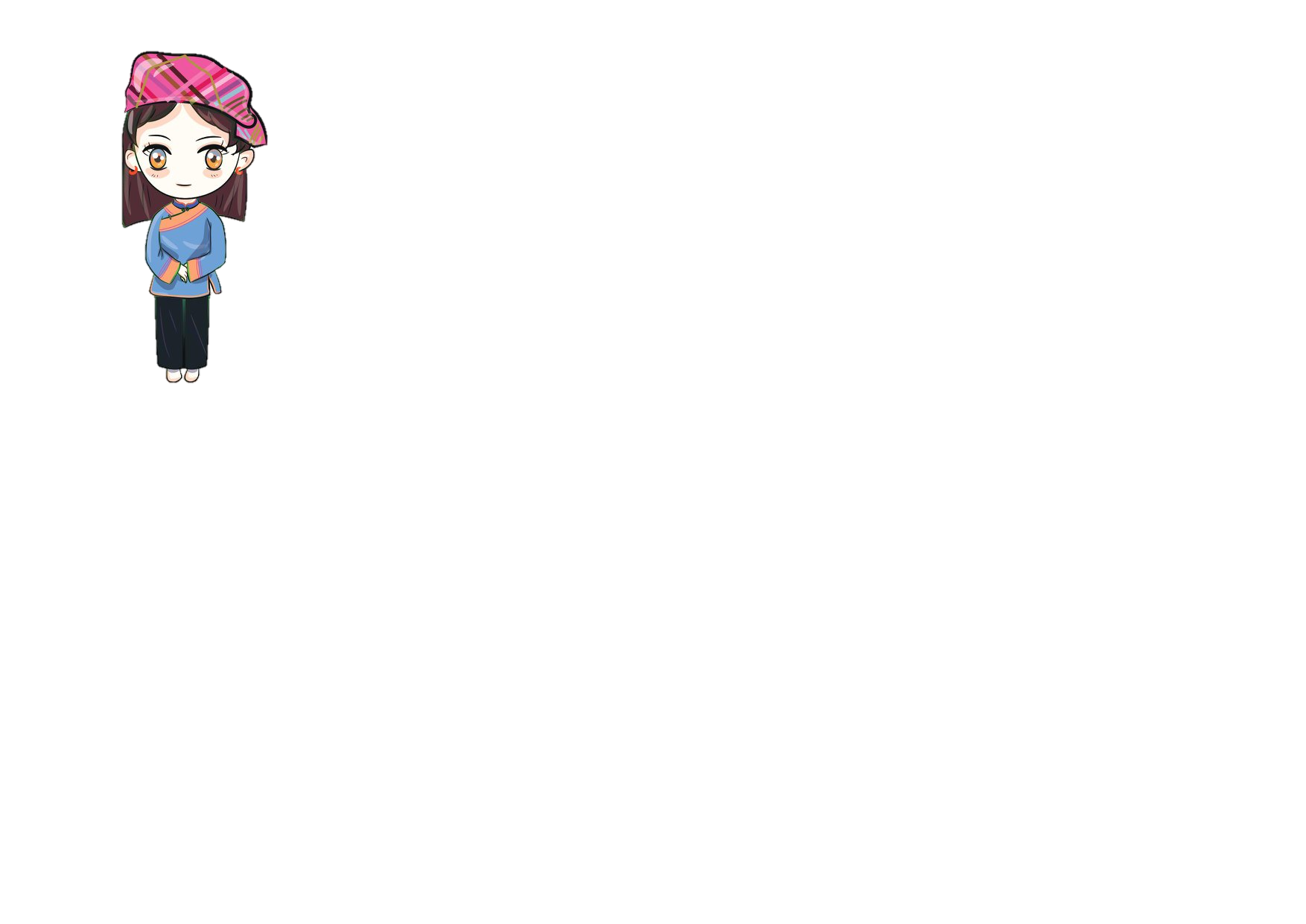 Phân biệt được những từ đồng âm, từ nhiều nghĩa.
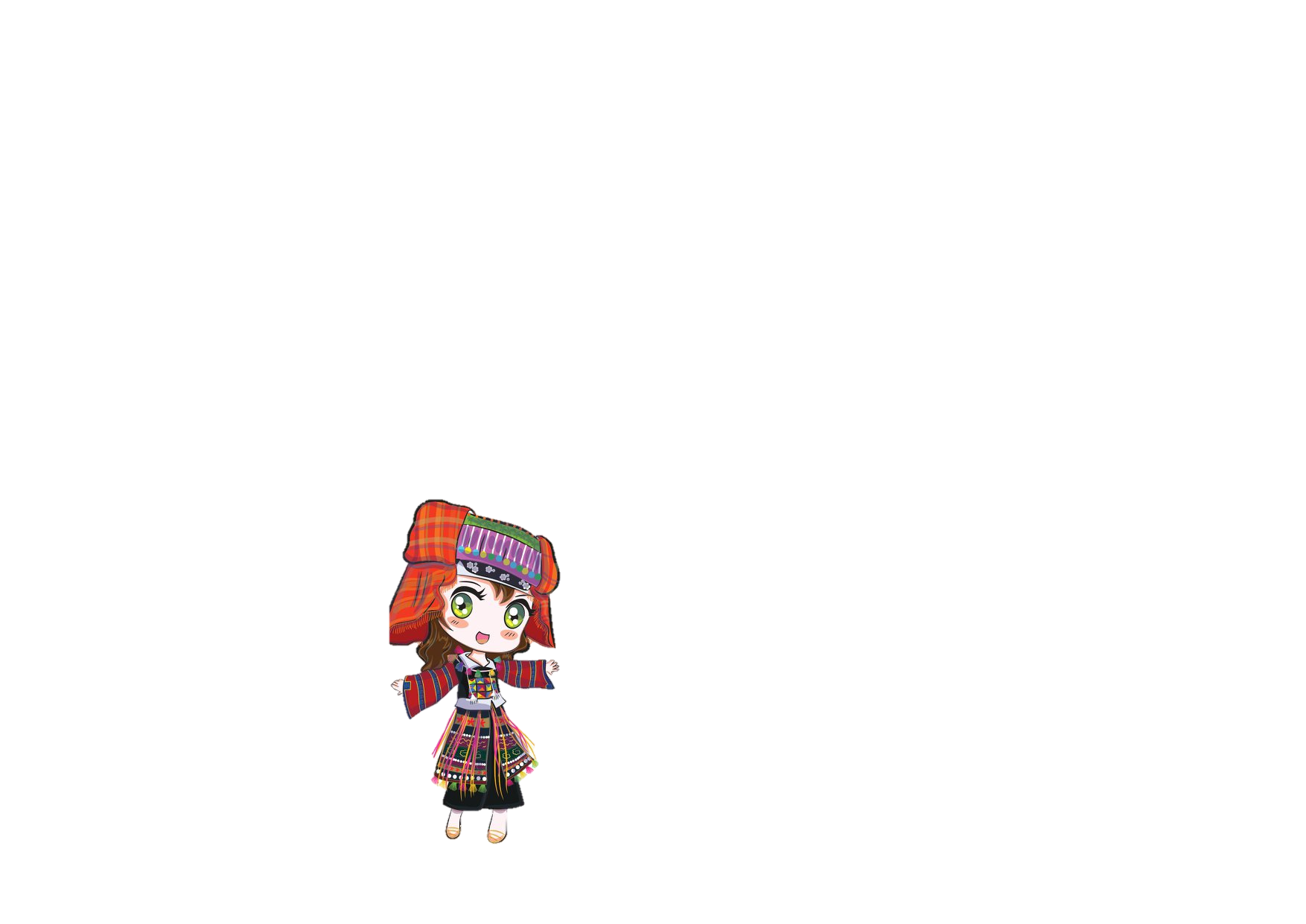 Biết đặt câu phân biệt các nghĩa của 1 từ nhiều nghĩa.
Bài 1: Trong các từ in đậm dưới đây, những từ nào là 
từ đồng âm, những từ nào là từ nhiều nghĩa?
c. Vạt
  Những vạt nương màu mật
   Lúa chín ngập lòng thung.
		Nguyễn Đình Ảnh
Chú Tư lấy dao vạt nhọn đầu chiếc gậy tre.
  Những người Giáy, người Dao
   Đi tìm măng, hái nấm
   Vạt áo chàm thấp thoáng
   Nhuộm xanh cả nắng chiều.
		Nguyễn Đình Ảnh
a. Chín
Lúa ngoài đồng đã chín vàng.
Tổ em có chín học sinh.
Nghĩ cho chín rồi hãy nói.
b. Đường
Bát chè này nhiều đường nên rất ngọt.
Các chú công nhân đang chữa đường dây điện thoại.
Ngoài đường, mọi người đã đi lại nhộn nhịp.
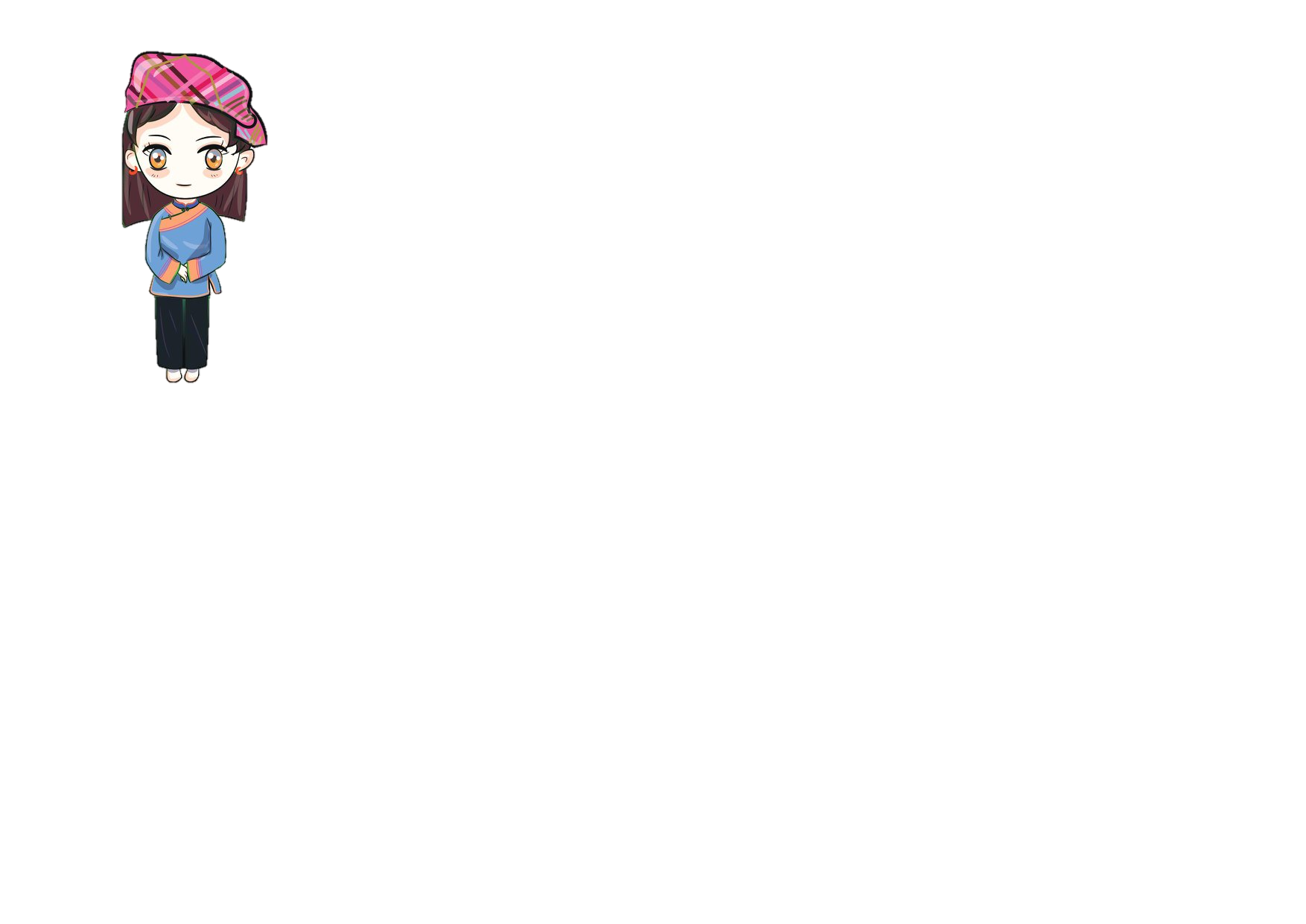 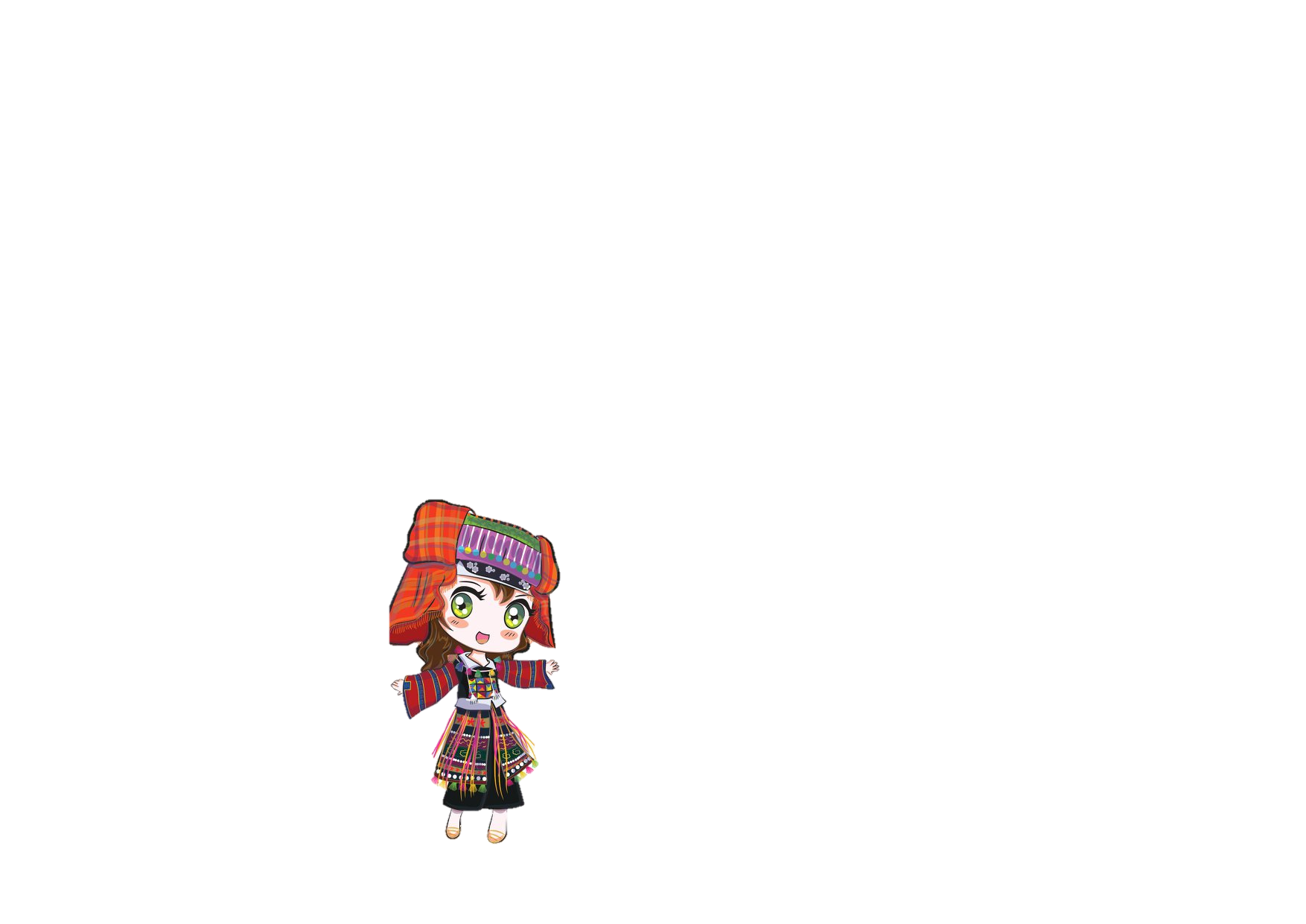 a. Chín
Lúa ngoài đồng đã chín(1) vàng.
Tổ em có chín(2) học sinh.
Nghĩ cho chín(3) rồi hãy nói.
Tình huống: Bạn làm mất bút mực của mình. Em sẽ làm thế nào?
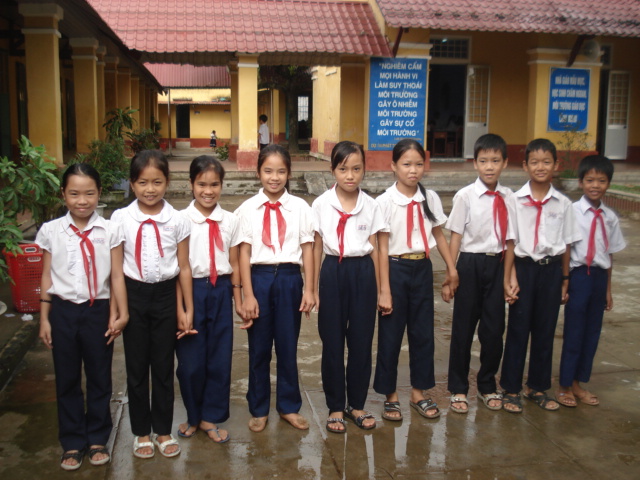 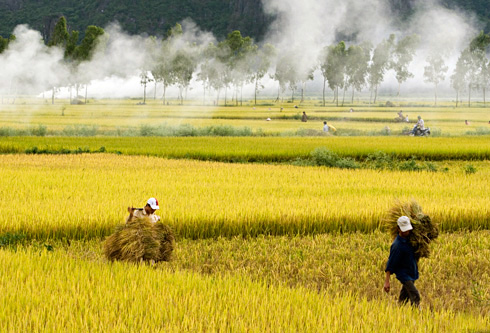 Suy nghĩ kĩ càng, hoàn thiện, đầy đủ mọi khía cạnh.
Giai đoạn phát triển hoàn thiện, đầy đủ nhất, thu hoạch được.
Số lượng
a. Chín
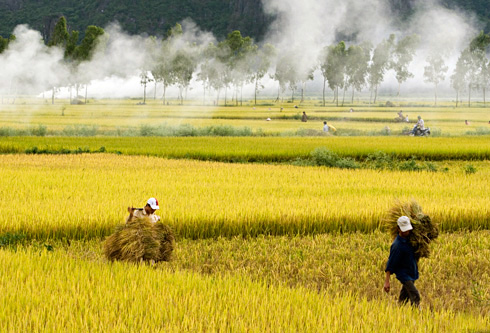 Chín(1):
Giai đoạn phát triển hoàn thiện, đầy đủ nhất.
Nét nghĩa khác nhau
Từ đồng âm
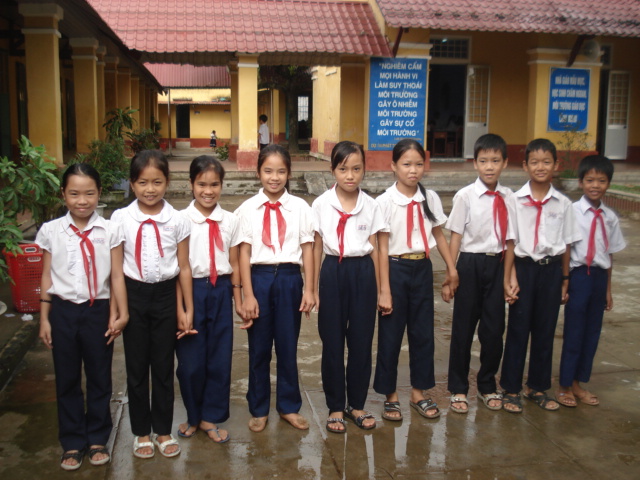 Chín(2):
Số lượng
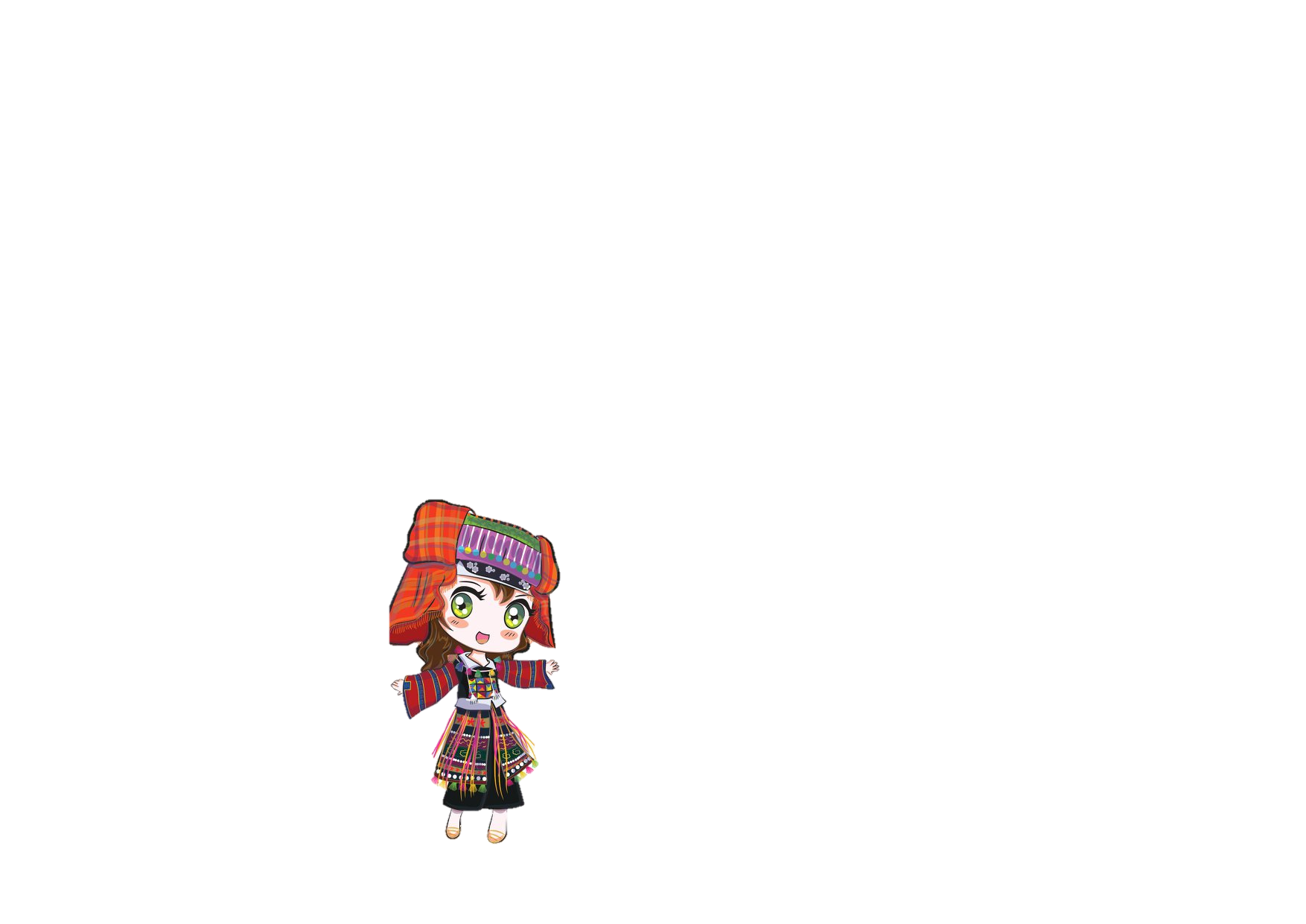 a. Chín
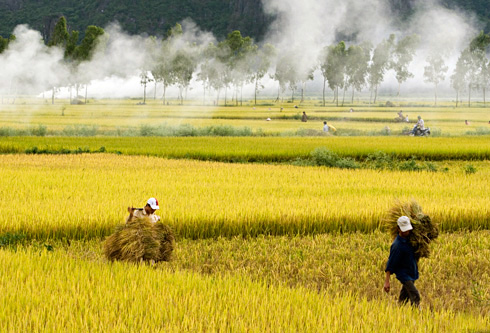 Chín (1):
Giai đoạn phát triển hoàn thiện, đầy đủ nhất.
Nét nghĩa chung:
Ở mức hoàn thiện, đầy đủ
Từ nhiều nghĩa
Chín (3): 
Suy nghĩ kĩ càng, hoàn thiện, đầy đủ mọi khía cạnh.
Tình huống: Bạn làm mất bút mực của mình. Em sẽ làm thế nào?
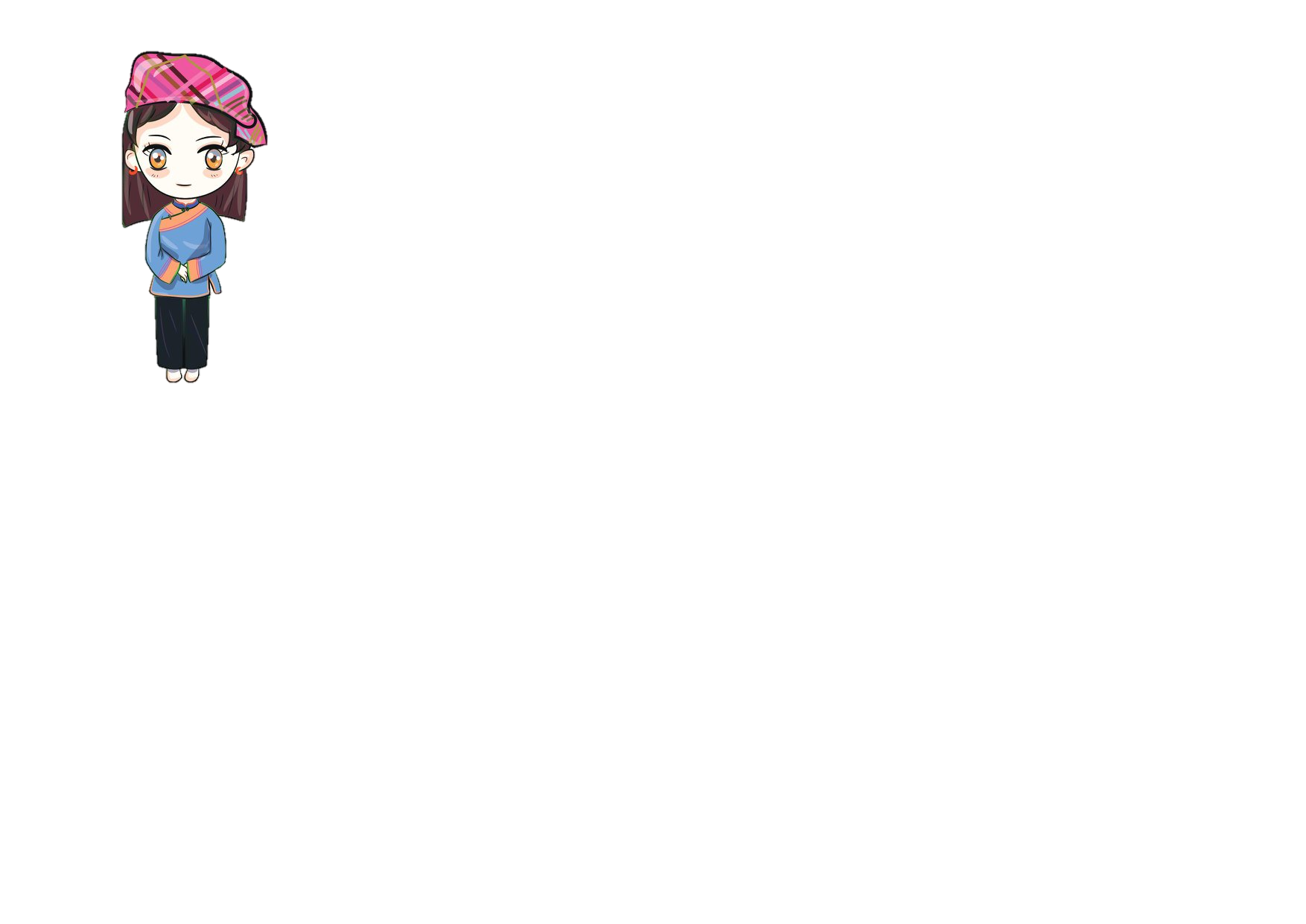 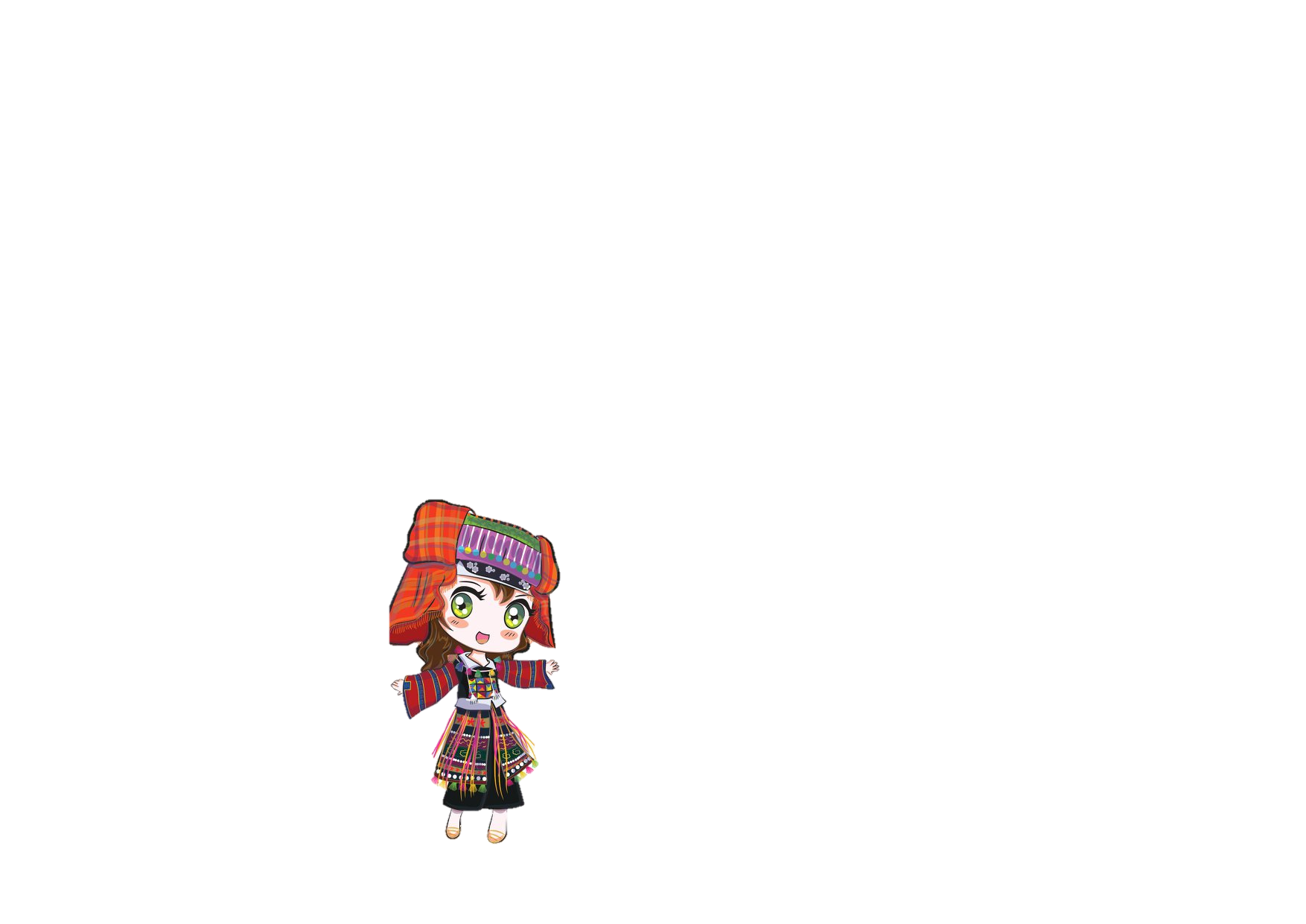 a. Chín
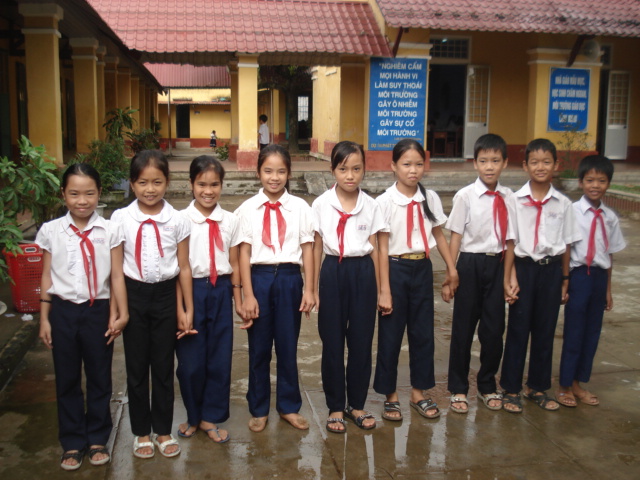 Chín(2):
Số lượng
Nét nghĩa khác nhau
Từ đồng âm
Chín(3):
Suy nghĩ kĩ càng, hoàn thiện, đầy đủ mọi khía cạnh.
Tình huống: Bạn làm mất bút mực của mình. Em sẽ làm thế nào?
Bài 1: Trong các từ in đậm dưới đây, những từ nào là 
từ đồng âm, những từ nào là từ nhiều nghĩa?
a. Chín
Lúa ngoài đồng đã chín(1) vàng.
Tổ em có chín(2) học sinh.
Nghĩ cho chín(3) rồi hãy nói.
Từ:  chín(1) và chín(2) là từ đồng âm.
        chín(1) và chín(3) là từ nhiều nghĩa.
        chín(2) và chín(3) là từ đồng âm.
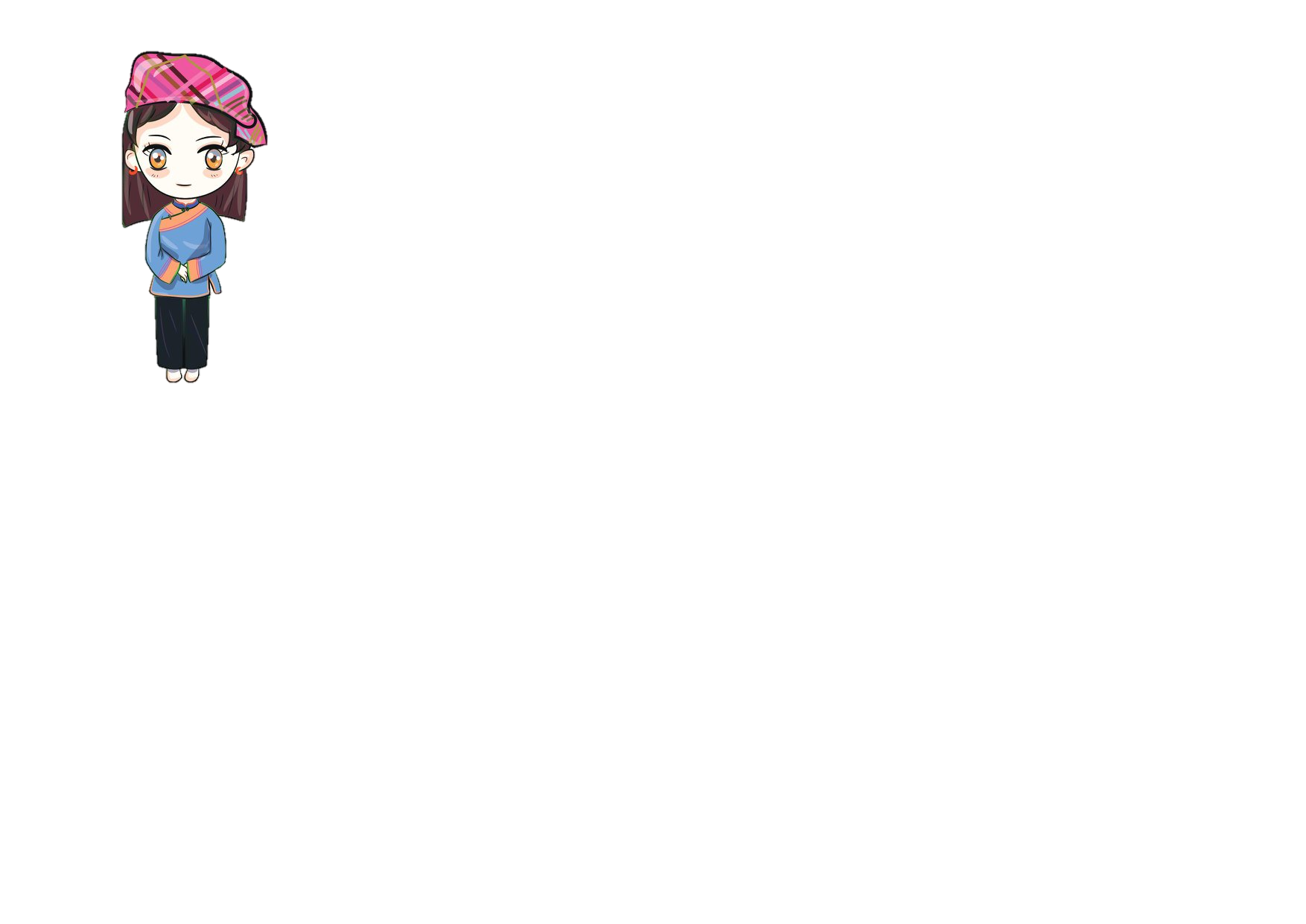 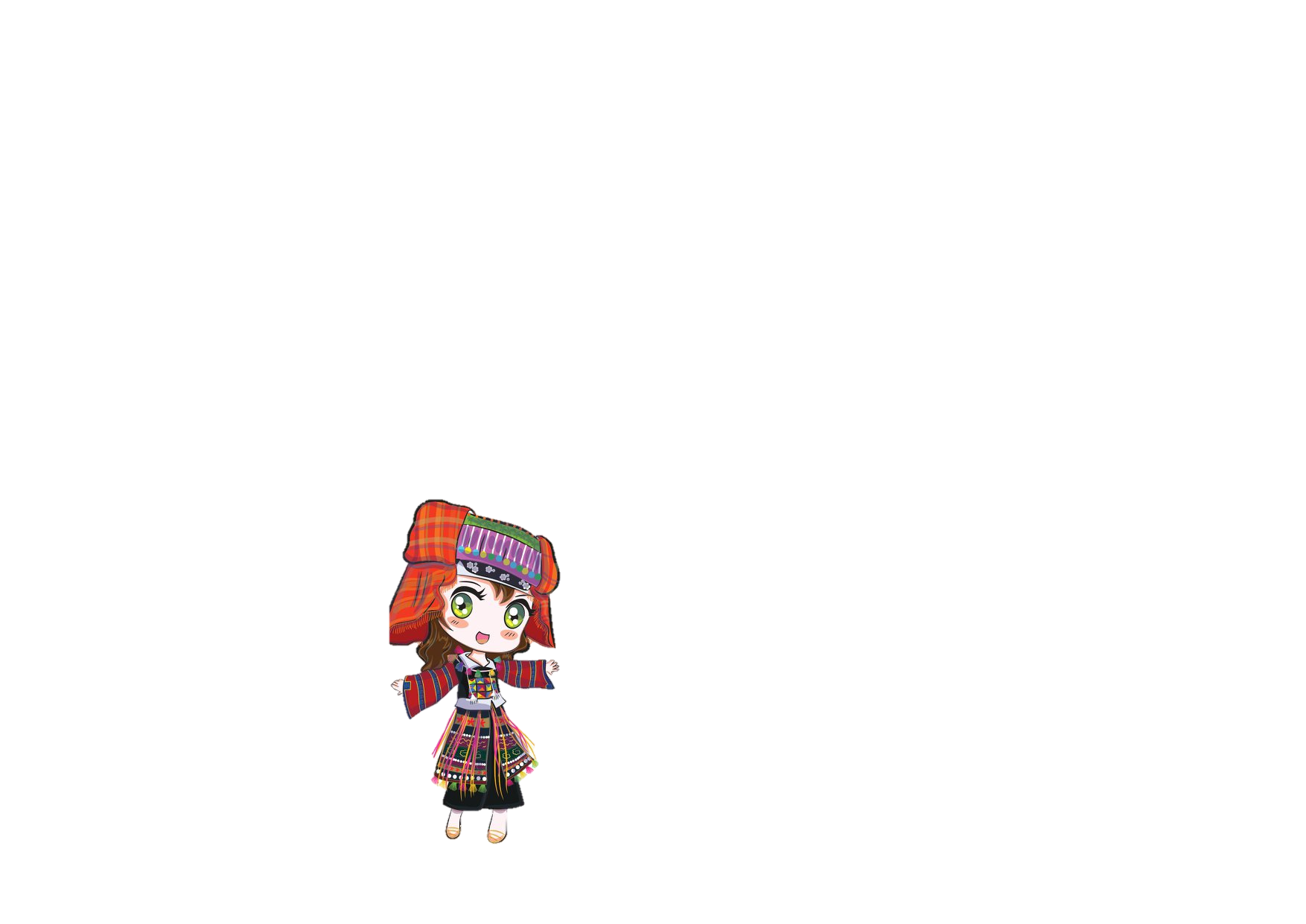 Bài 1: Trong các từ in đậm dưới đây, những từ nào là 
từ đồng âm, những từ nào là từ nhiều nghĩa?
b. Đường
Bát chè này nhiều đường(1) nên rất ngọt.
Các chú công nhân đang chữa đường(2) dây điện thoại.
Ngoài đường(3), mọi người đã đi lại nhộn nhịp.
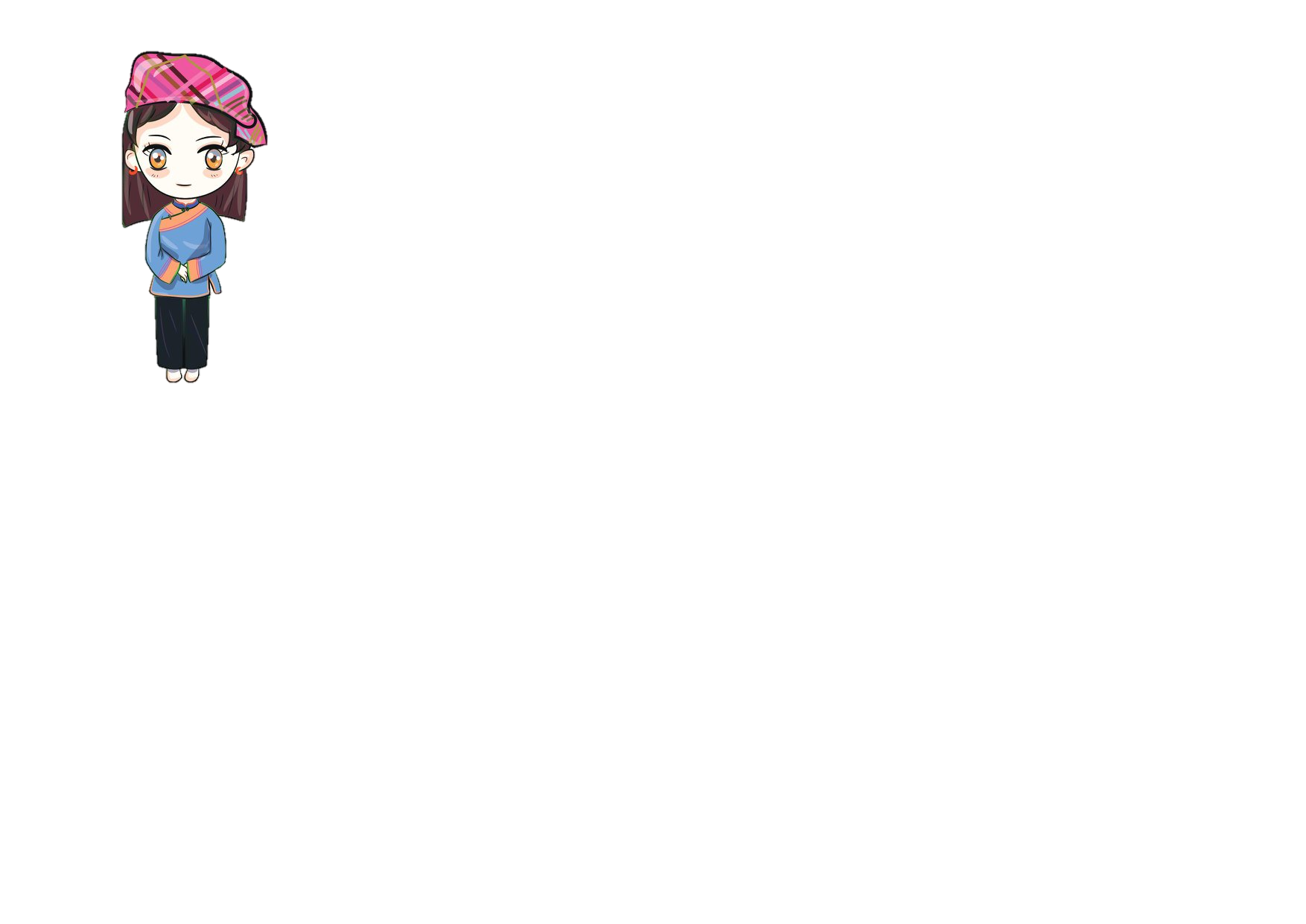 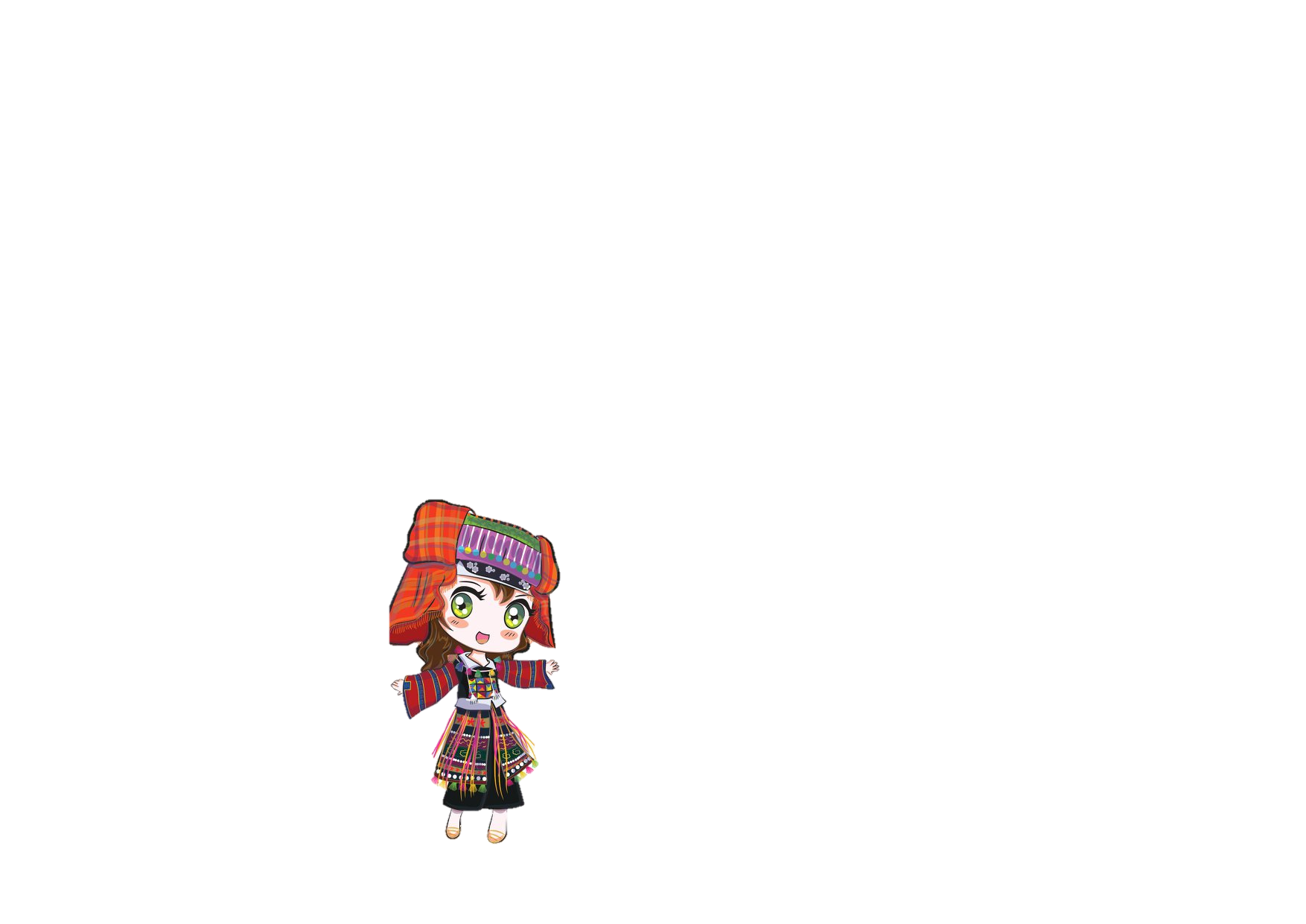 b. Đường
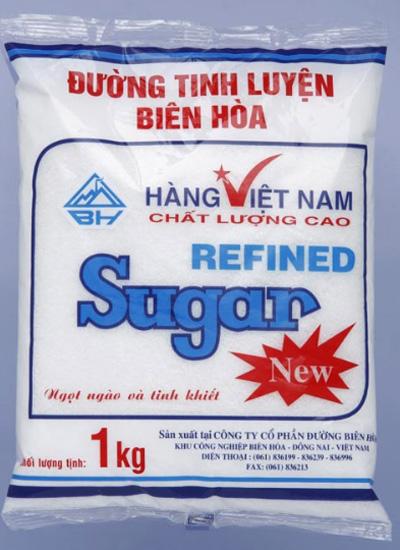 Đường (1): Chất kết tinh có vị ngọt.
Nét nghĩa khác nhau
Từ đồng âm
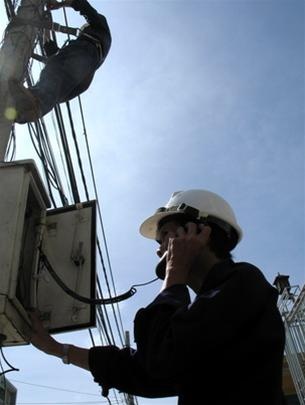 Đường (2): Vật dài, nối liền 2 điểm để liên lạc.
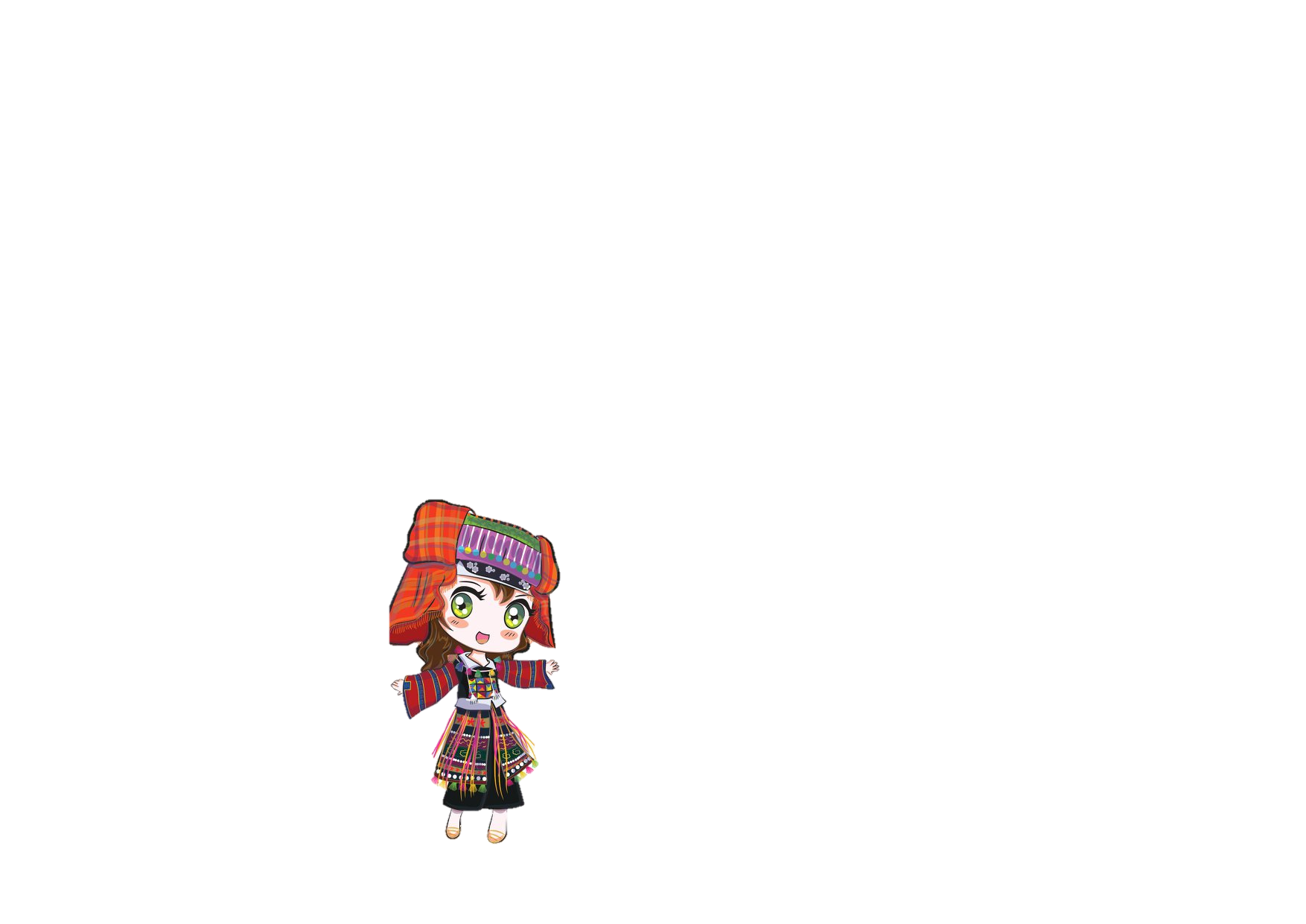 b. Đường
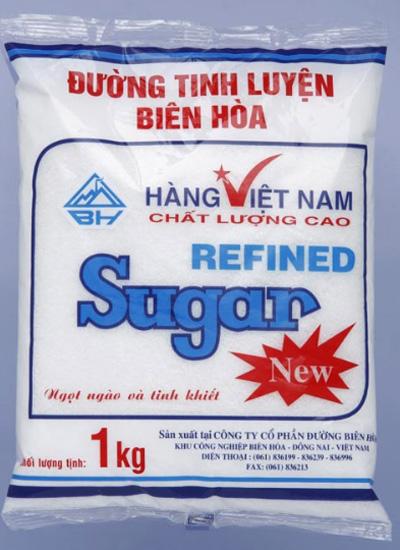 Đường (1): Chất kết tinh có vị ngọt.
Nét nghĩa khác nhau
Từ đồng âm
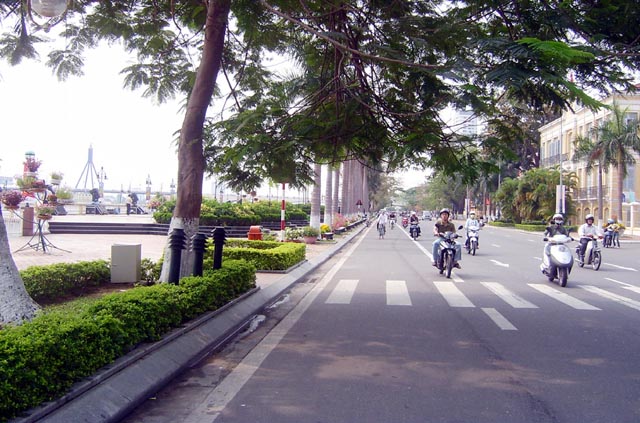 Đường (3): Là nơi rất dài mọi người di chuyển từ điểm này đến điểm kia.
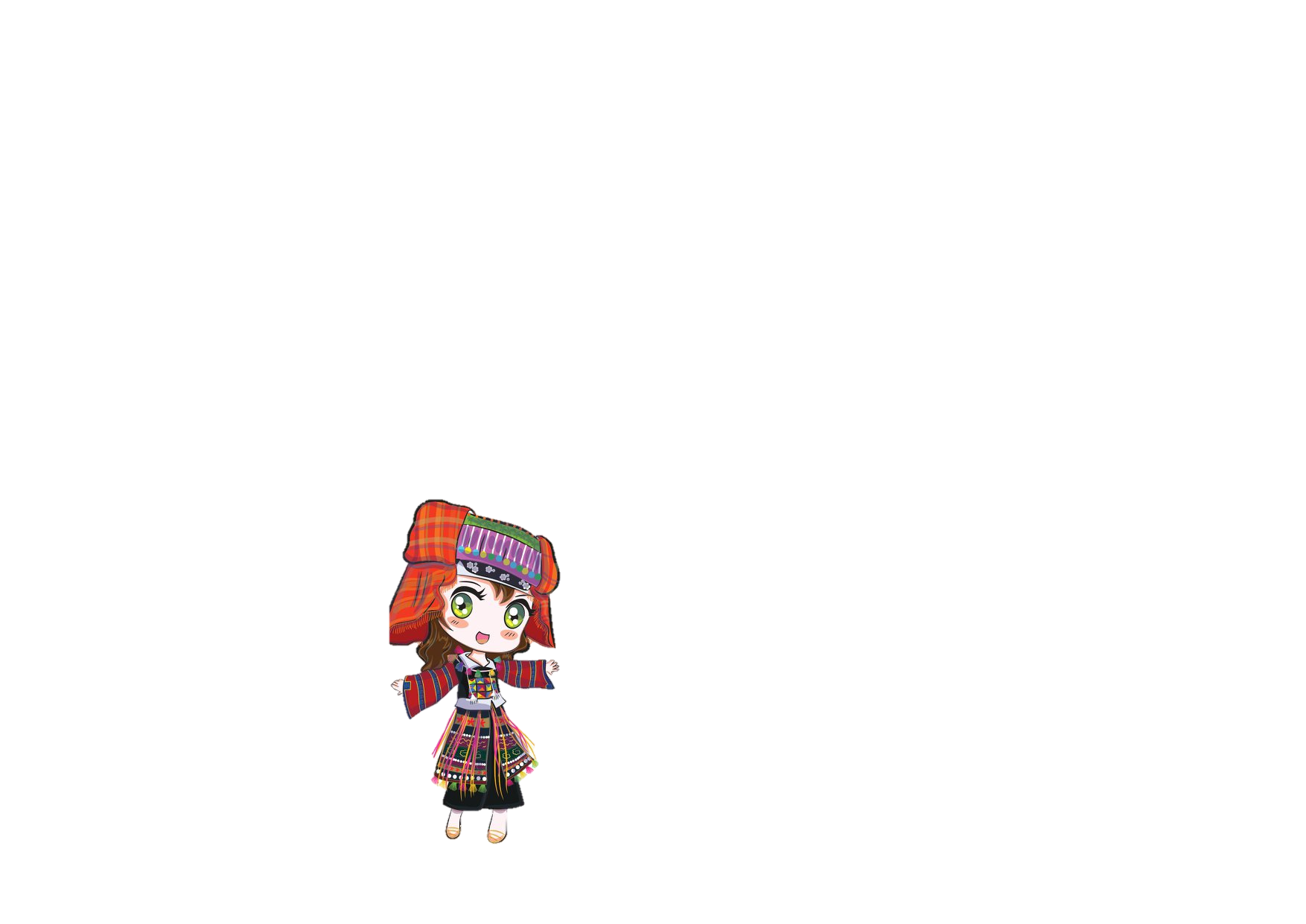 b. Đường
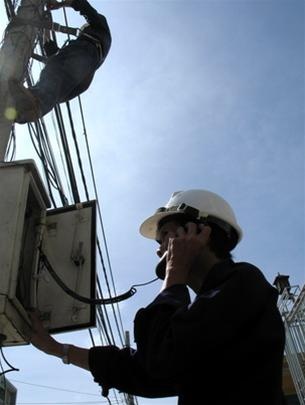 Đường (2): Vật dài nối liền 2 điểm để liên lạc.
Nét nghĩa giống nhau: Độ dài, sự vật nối liền 2 điểm.
Từ nhiều nghĩa
Đường (3): Là nơi rất dài, mọi người di chuyển từ điểm này đến điểm kia.
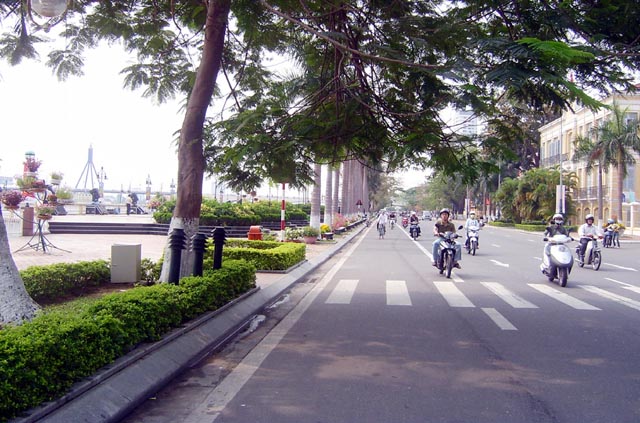 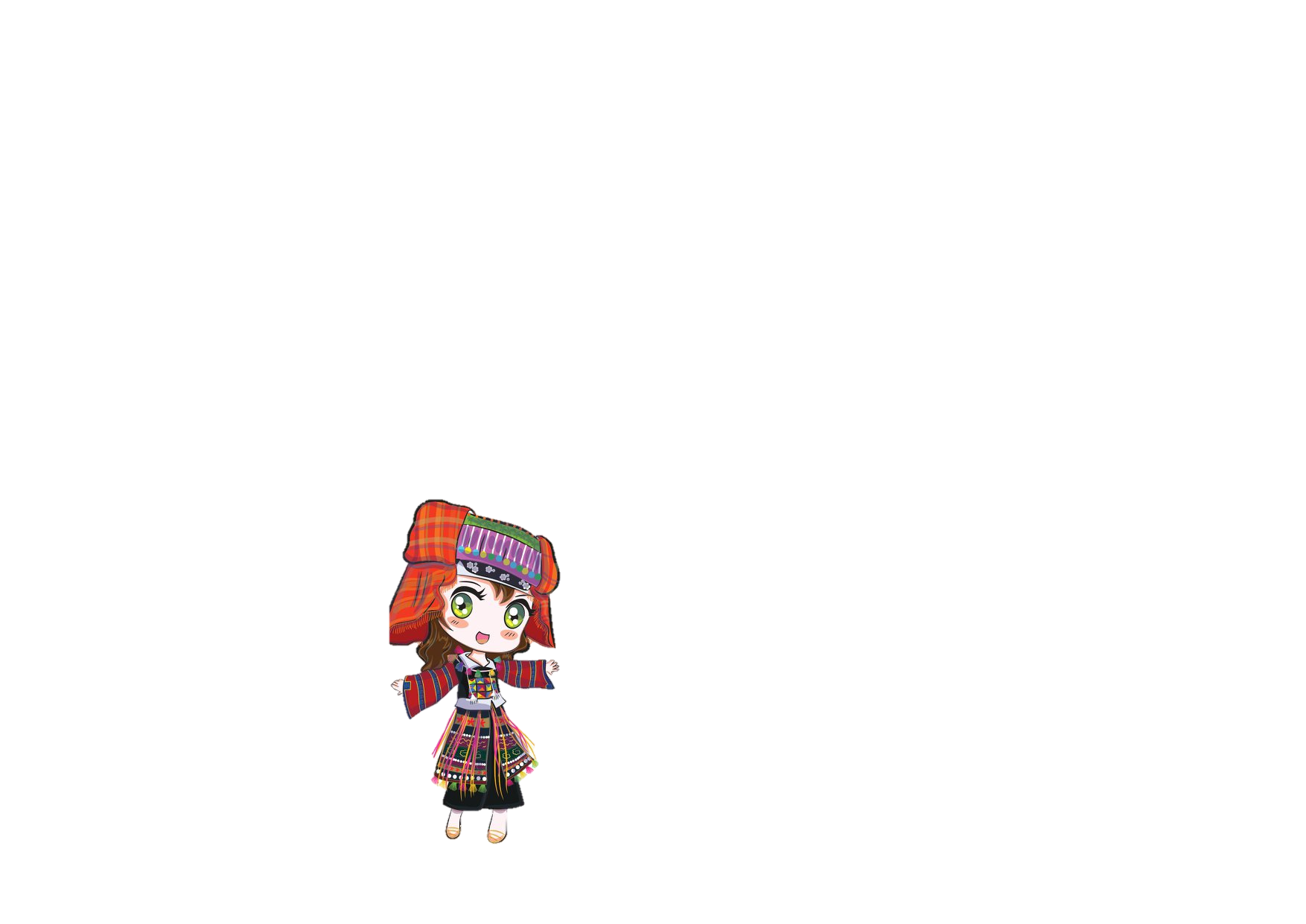 Bài 1: Trong các từ in đậm dưới đây, những từ nào là 
từ đồng âm, những từ nào là từ nhiều nghĩa?
b. Đường
Bát chè này nhiều đường(1) nên rất ngọt.
Các chú công nhân đang chữa đường(2) dây điện thoại.
Ngoài đường(3), mọi người đã đi lại nhộn nhịp.
Từ: đường(1) và đường(2) là từ đồng âm.
       đường(1) và đường(3) là từ đồng âm.
       đường(2) và đường(3) là từ nhiều nghĩa.
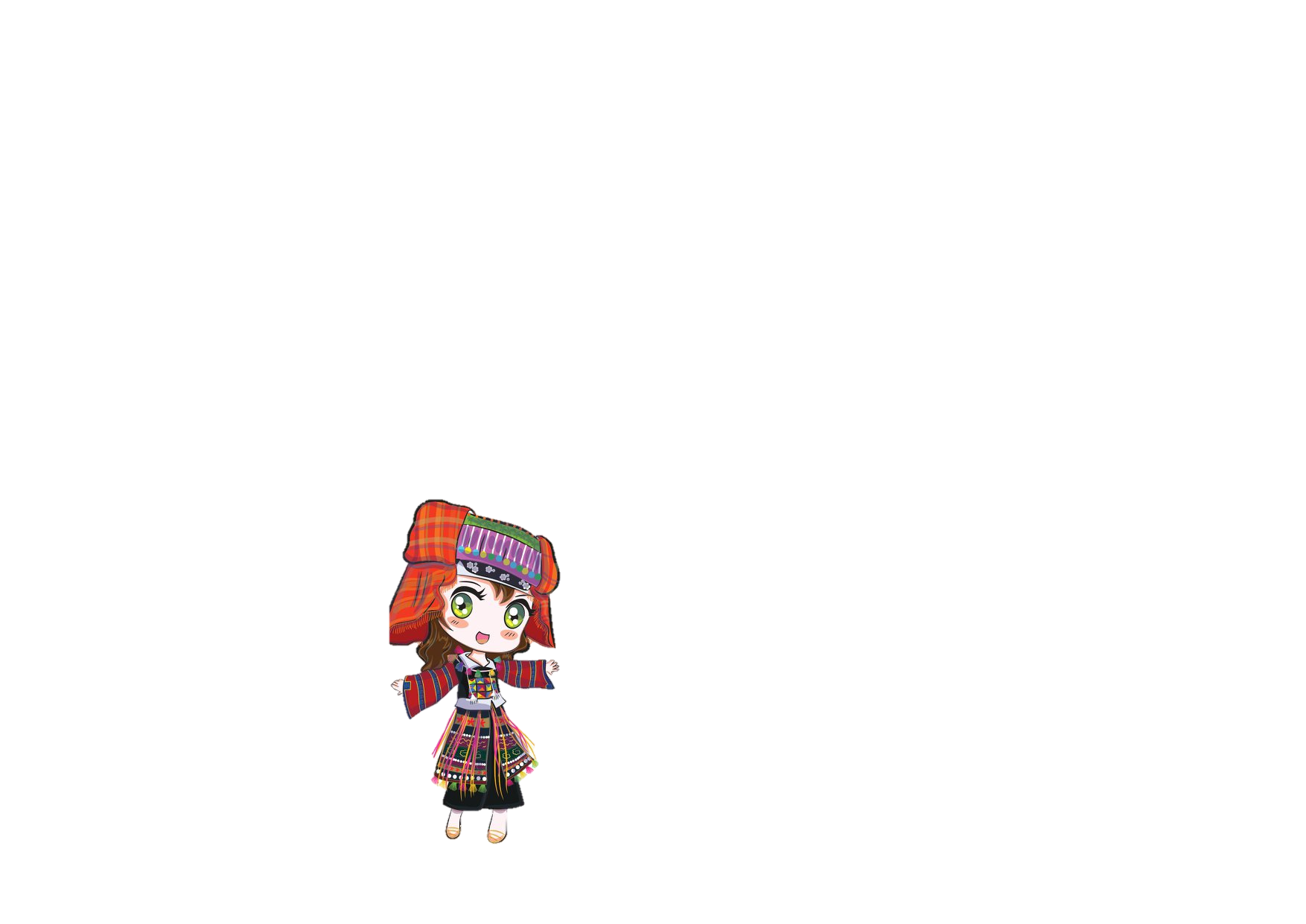 Bài 1: Trong các từ in đậm dưới đây, những từ nào là 
từ đồng âm, những từ nào là từ nhiều nghĩa?
c. Vạt
  Những vạt(1) nương màu mật
   		Lúa chín ngập lòng thung.
					Nguyễn Đình Ảnh
Chú Tư lấy dao vạt(2) nhọn đầu chiếc gậy tre.
  Những người Giáy, người Dao
   		Đi tìm măng, hái nấm
   		Vạt(3) áo chàm thấp thoáng
   		Nhuộm xanh cả nắng chiều.
					Nguyễn Đình Ảnh
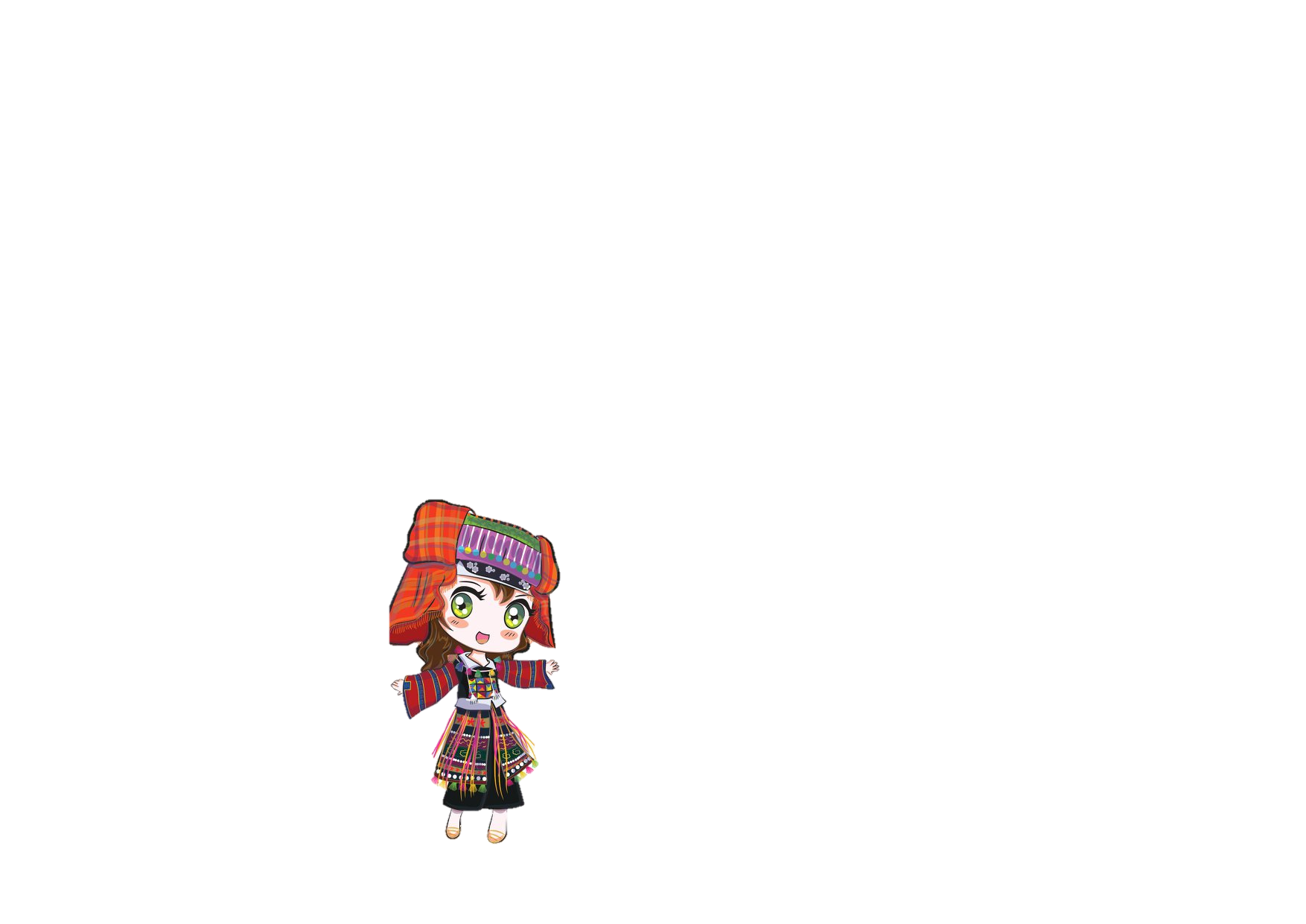 c. Vạt
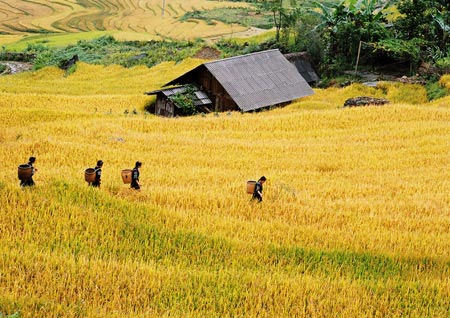 Vạt(1): Mảnh đất trồng trọt trải dài trên sườn núi.
Nét nghĩa khác nhau
Từ đồng âm
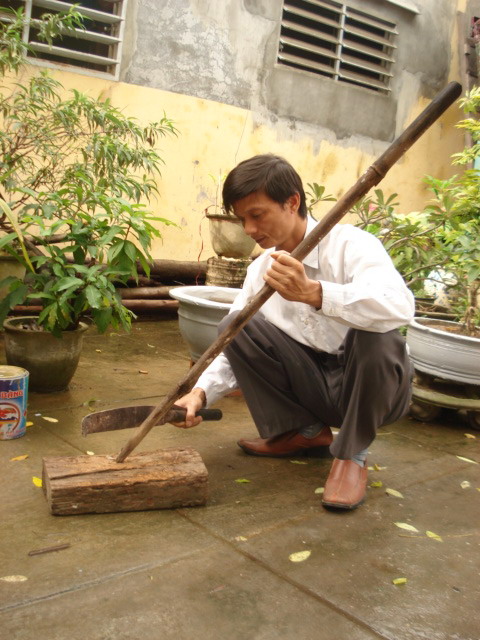 Vạt(2): 
Hành động: đẽo, xiên
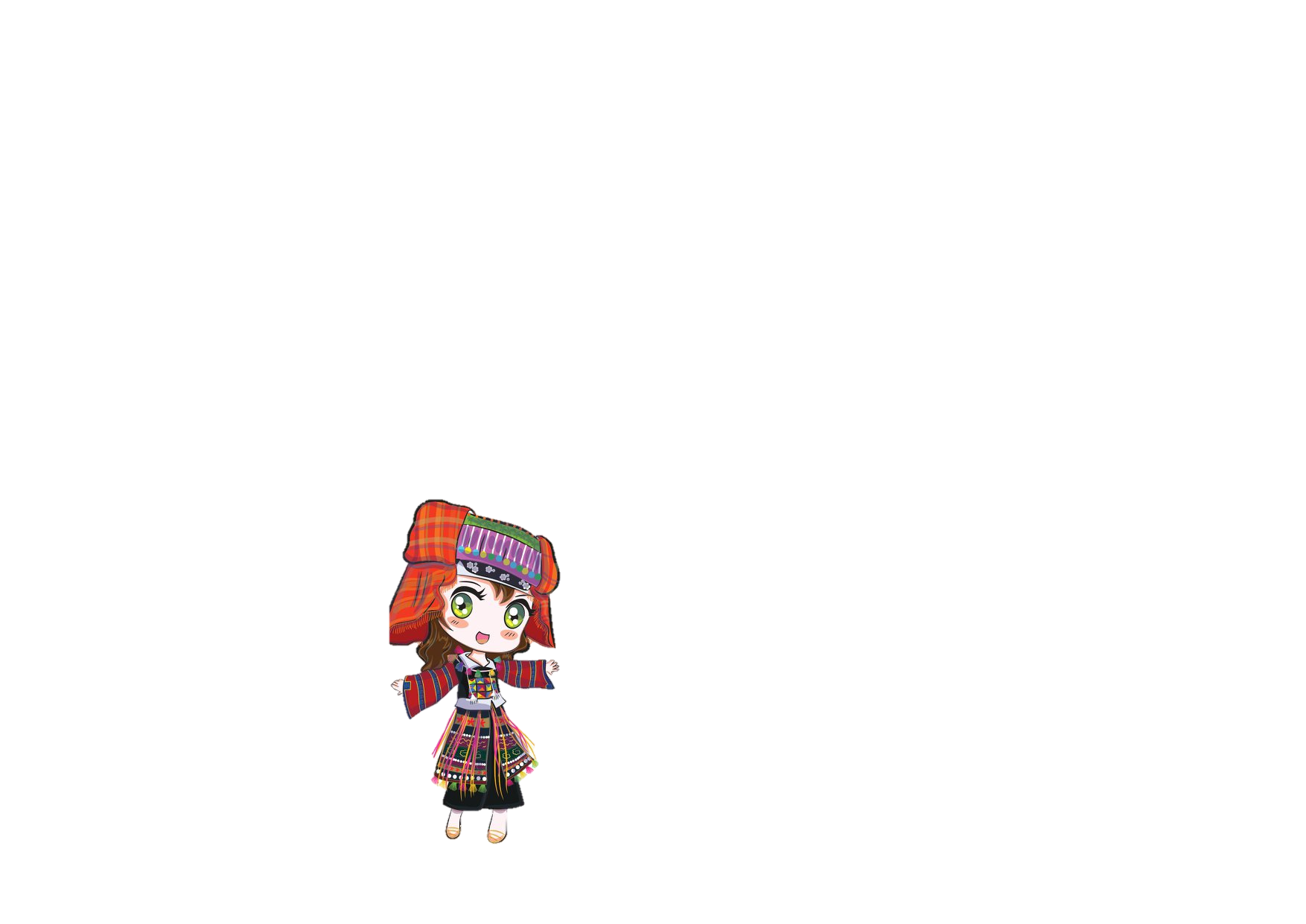 c. Vạt
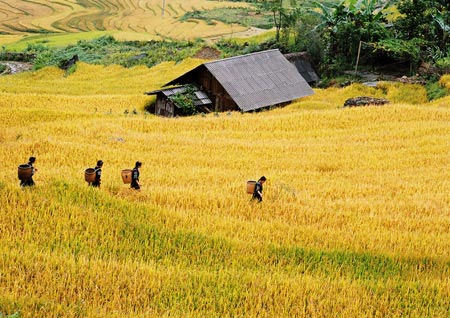 Vạt(1): Mảnh đất trồng trọt trải dài trên sườn núi.
Nét nghĩa giống nhau: Nói về độ rộng, diện tích
Từ nhiều nghĩa
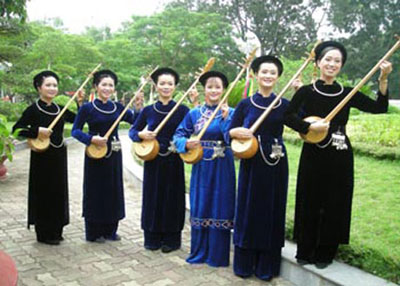 Vạt(3): Phần áo trưải dài cả mặt trớc hoặc sau áo (thân áo)
c. Vạt
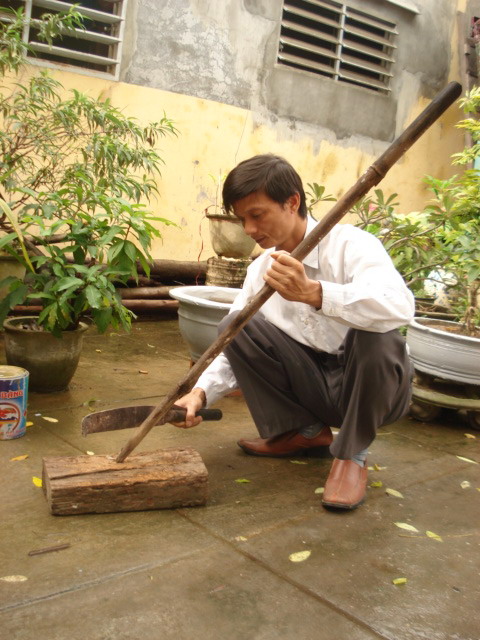 Vạt(2): Hành động: đẽo, xiên.
Nét nghĩa khác nhau
Từ đồng âm
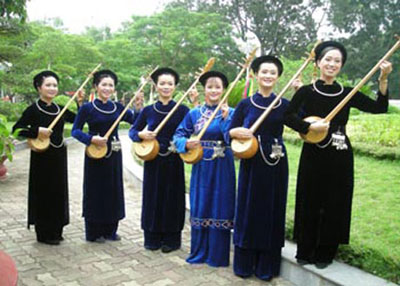 Vạt (3): Phần áo trải dài cả mặt trước hoặc sau áo (thân áo).
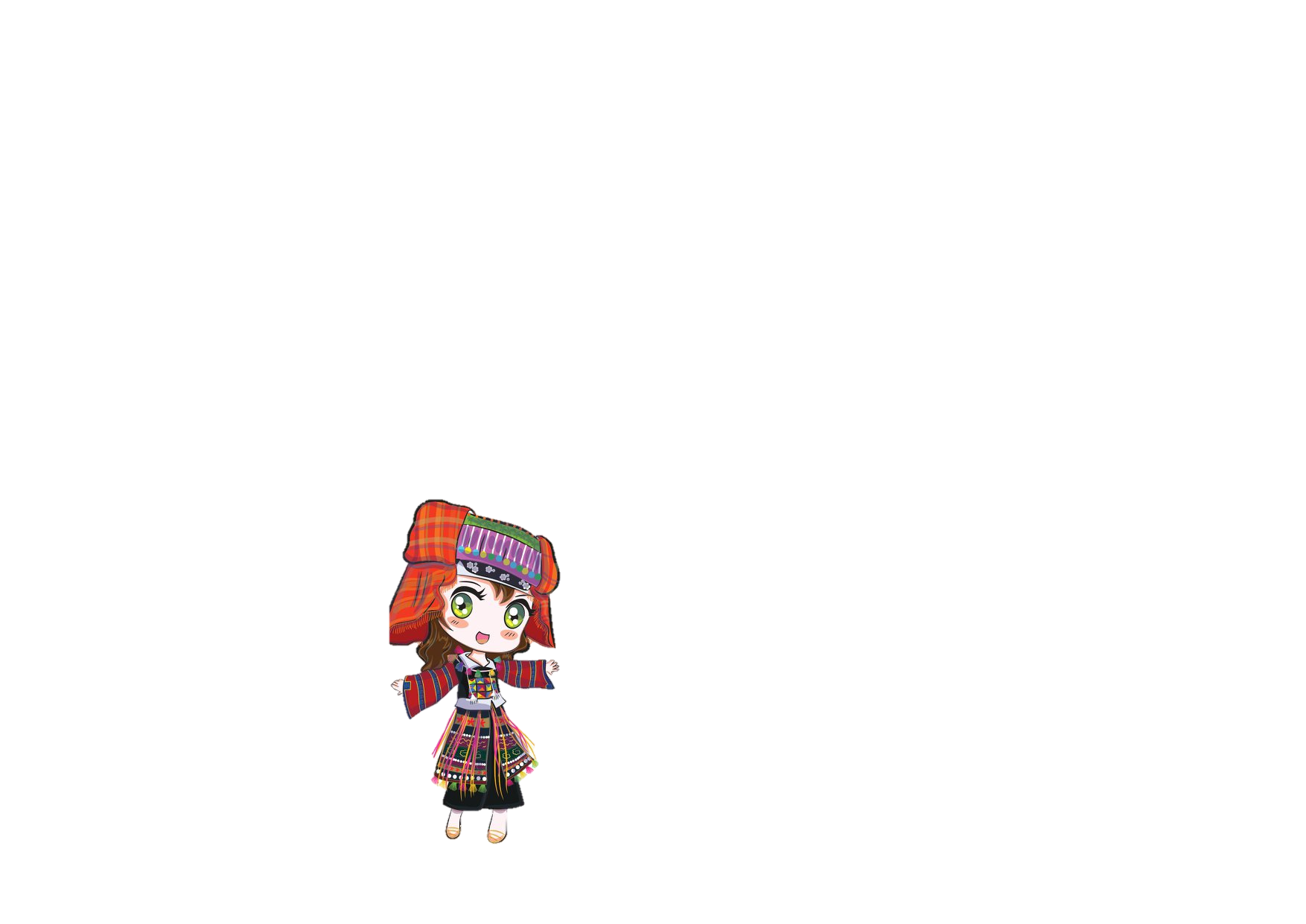 Bài 1: Trong các từ in đậm dưới đây, những từ nào là 
từ đồng âm, những từ nào là từ nhiều nghĩa?
c. Vạt
  Những vạt(1) nương màu mật
   		Lúa chín ngập lòng thung.
				Nguyễn Đình Ảnh
Chú Tư lấy dao vạt(2) nhọn đầu chiếc gậy tre.
  Những người Giáy, người Dao
   		Đi tìm măng, hái nấm
   		Vạt(3) áo chàm thấp thoáng
   		Nhuộm xanh cả nắng chiều.
				Nguyễn Đình Ảnh
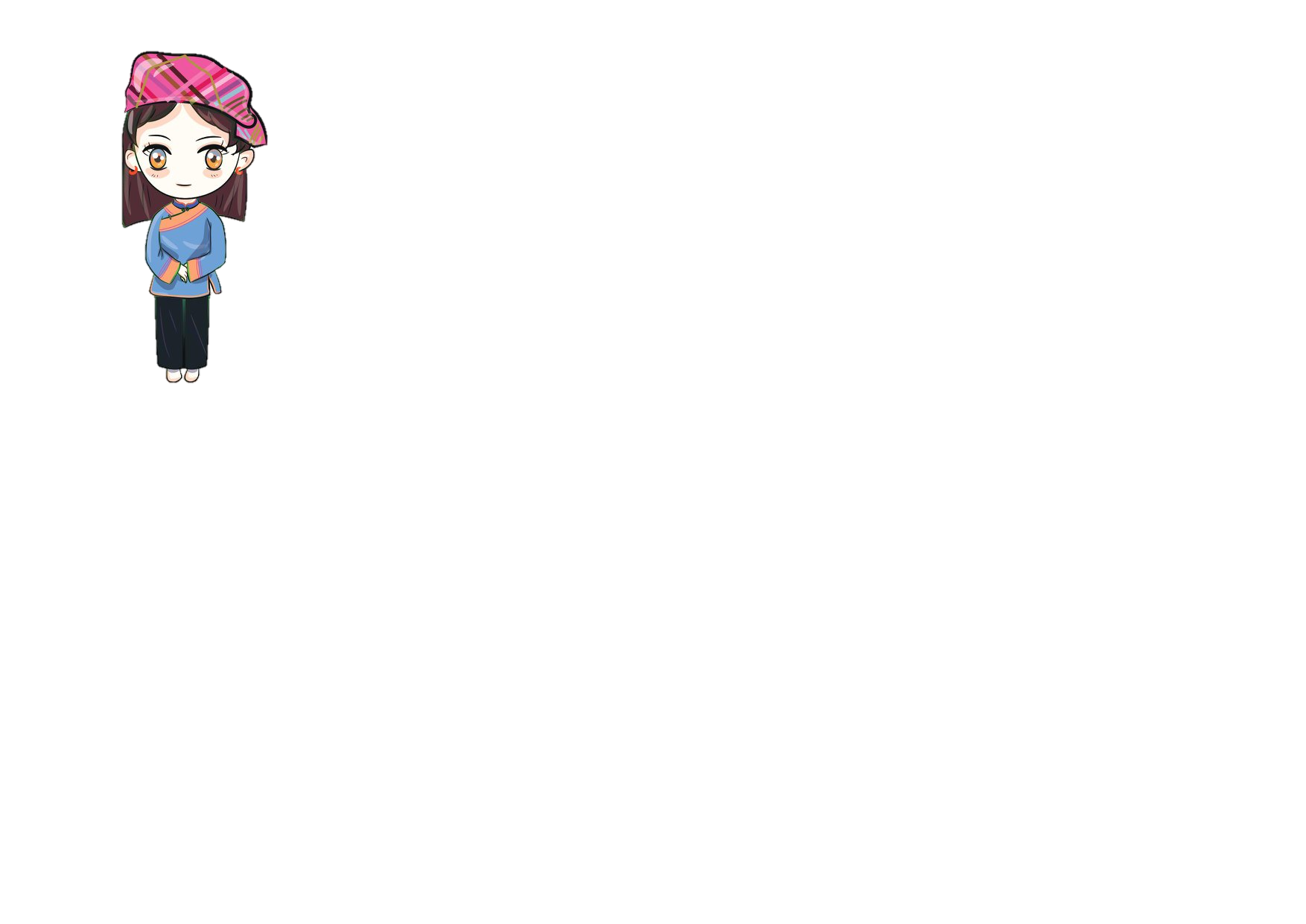 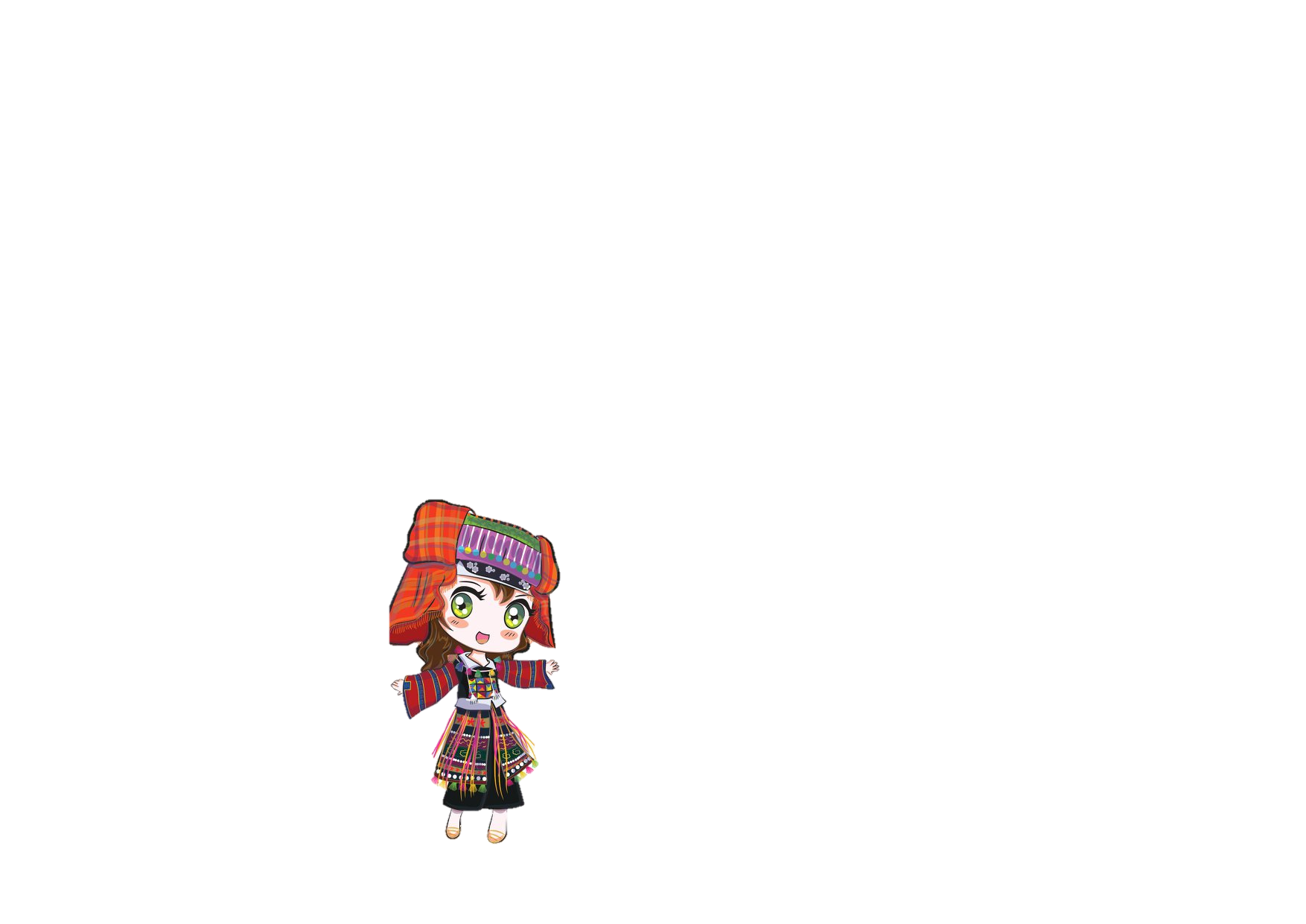 Từ: vạt(1) và vạt(2) là từ đồng âm.
      vạt(1) và vạt(3) là từ nhiều nghĩa.
      vạt(2) và vạt(3) là từ đồng âm.
Bài 3: Dưới đây là một số tính từ và những nghĩa phổ biến của chúng:
Cao
Có chiều cao lớn hơn mức bình thường.
Có số lượng hoặc chất lượng hơn hẳn mức bình thường.
b. Nặng
Có trọng lượng lớn hơn mức bình thường.
Ở mức độ cao hơn, trầm trọng hơn mức bình thường.
c. Ngọt
Có vị như vị của đường, mật.
(Lời nói) nhẹ nhàng, dễ nghe.
(Âm thanh) nghe êm tai.
Em hãy đặt câu để phân biệt các nghĩa của một trong những từ nói trên.
Cao
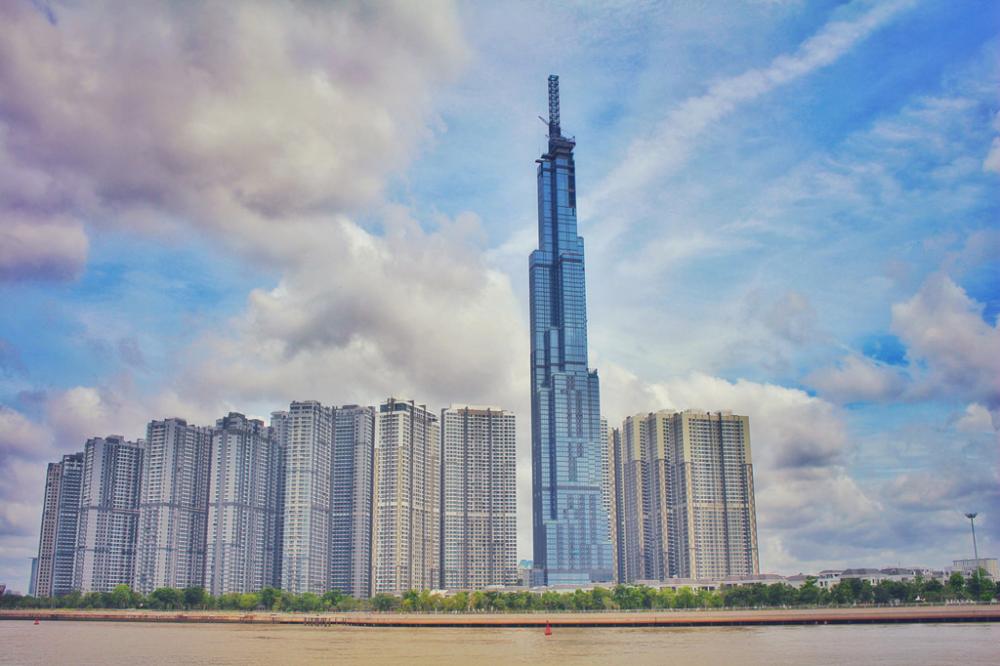 Có chiều cao lớn hơn mức bình thường.
Tòa nhà Landmark rất cao.
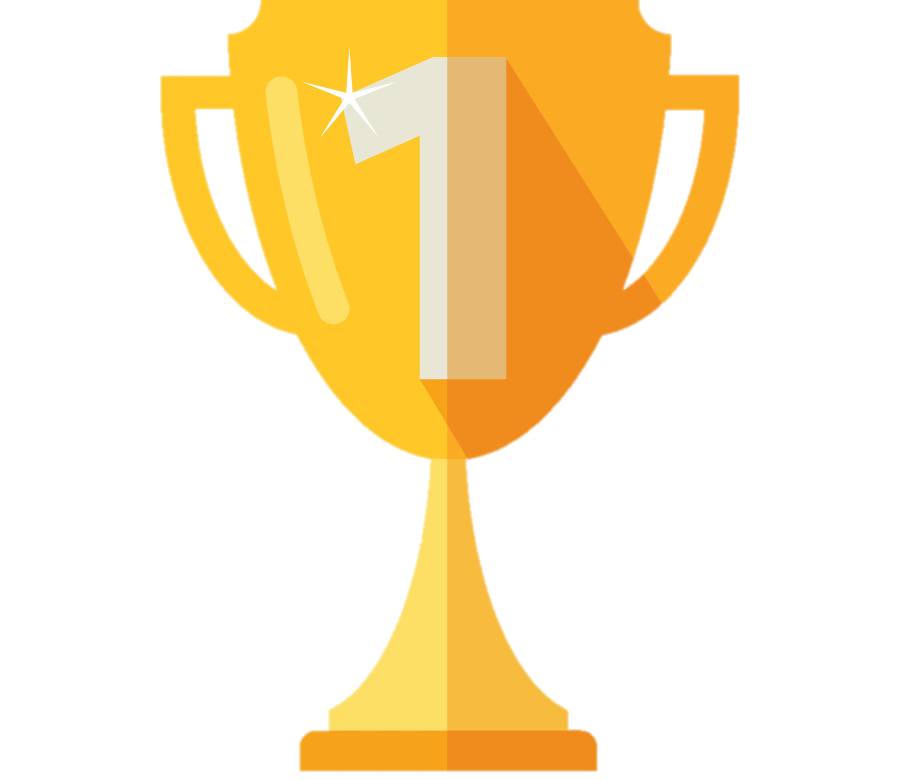 Có số lượng hoặc chất lượng hơn hẳn mức bình thường.
Ở trường, lớp em tham gia phong trào Kế hoạch nhỏ đạt chỉ tiêu rất cao.
b. Nặng
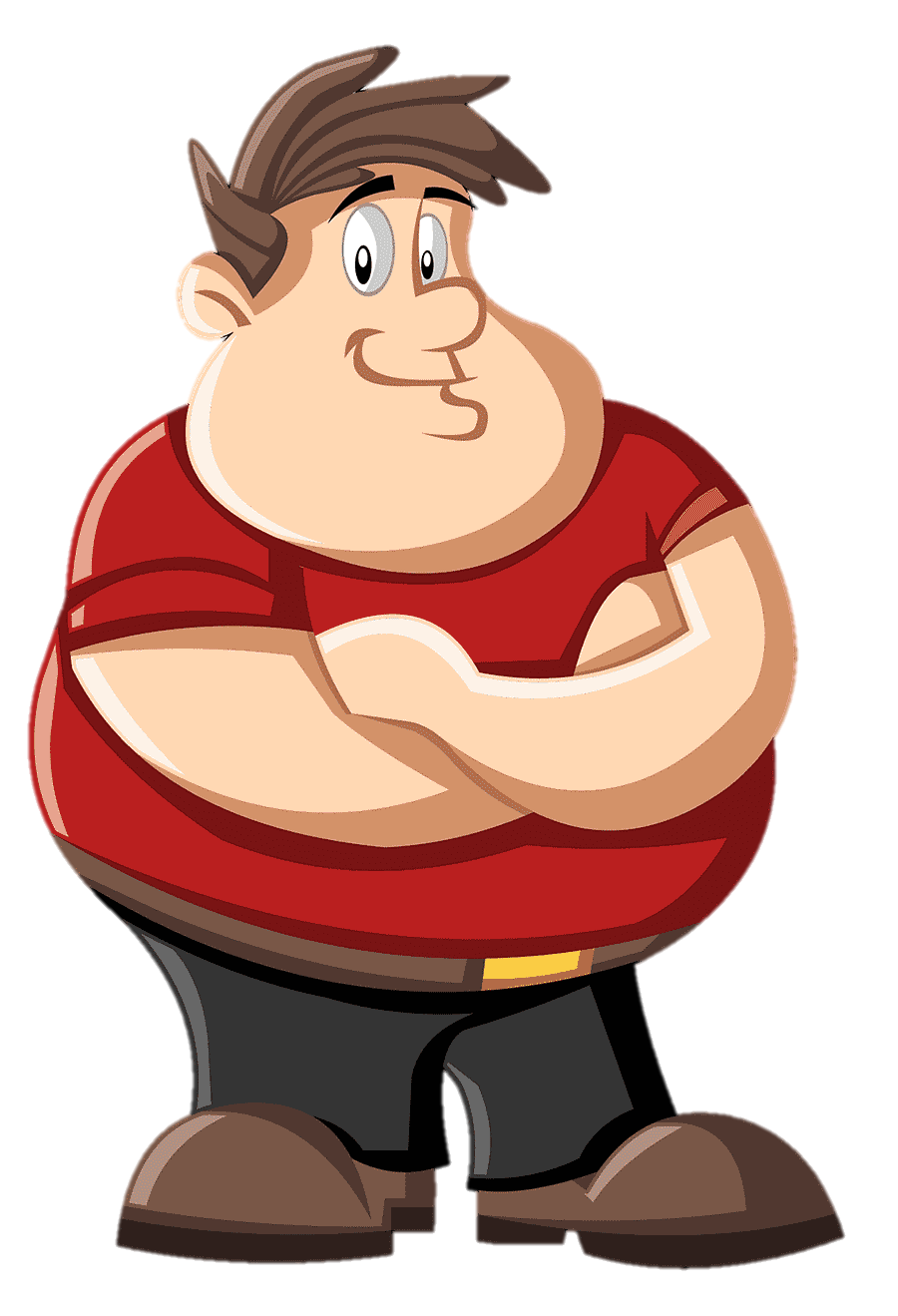 Có trọng lượng lớn hơn mức bình thường.
Bố em là người nặng nhất trong nhà.
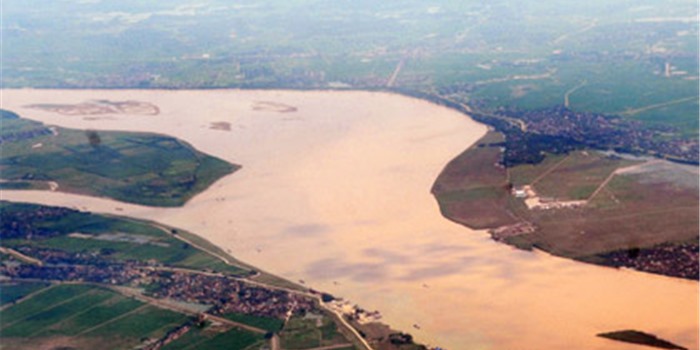 Ở mức độ cao hơn, trầm trọng hơn mức bình thường.
Dòng sông Hồng chở nặng phù sa, bồi đắp cho vùng đồng bằng Bắc Bộ.
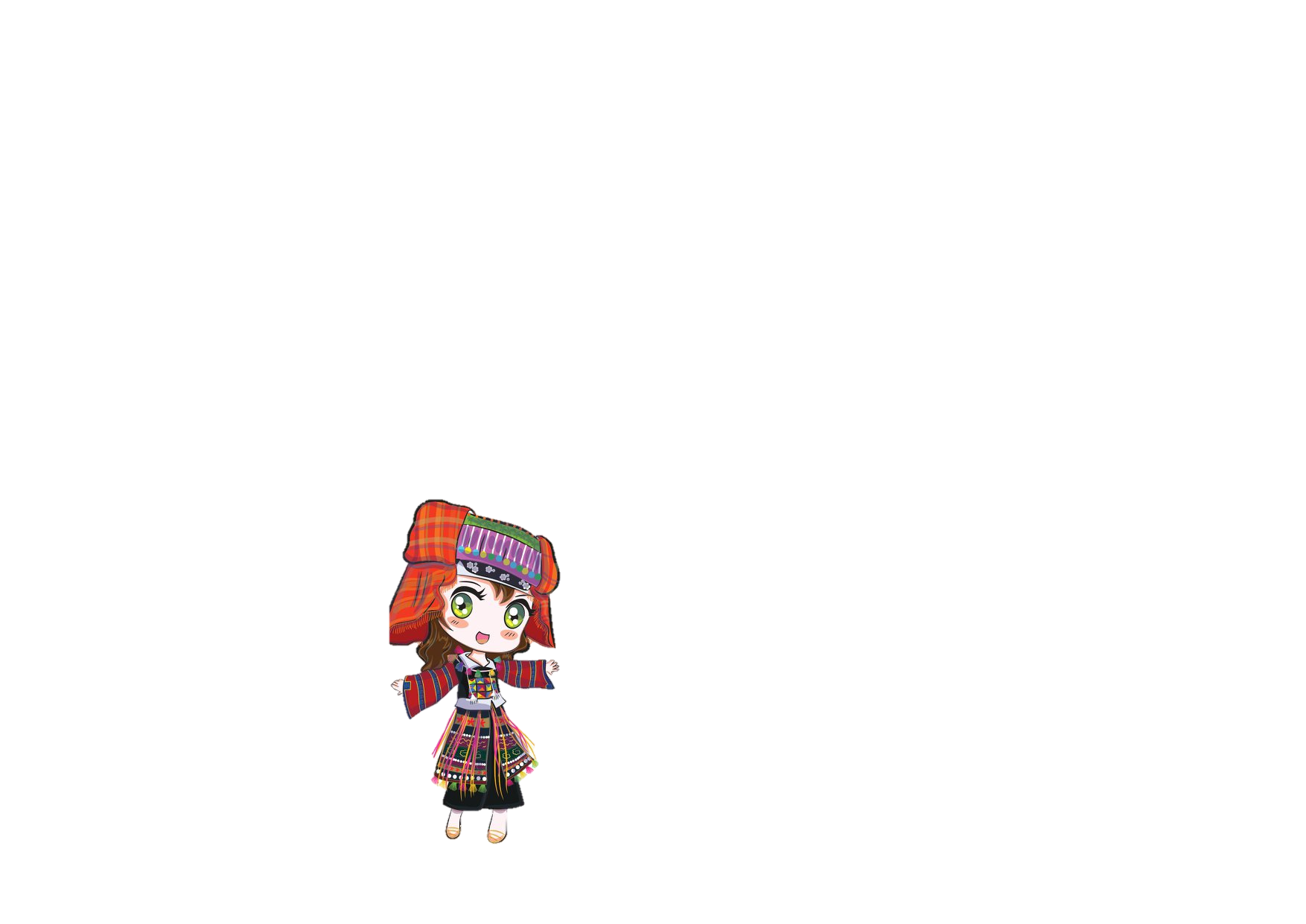 c. Ngọt
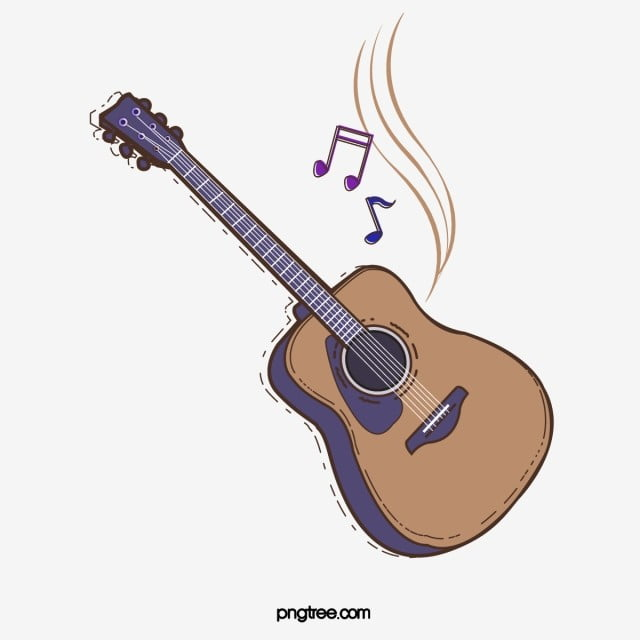 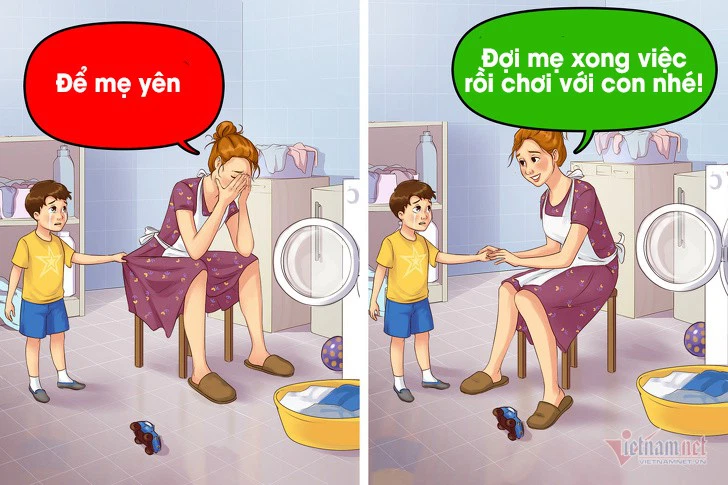 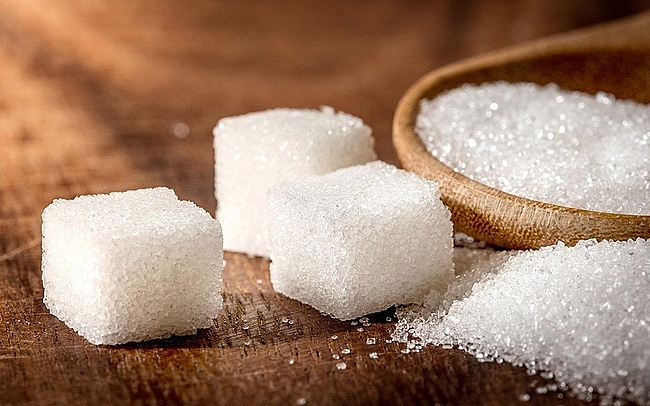 (Âm thanh) nghe êm tai.
Có vị như vị của đường, mật.
(Lời nói) nhẹ nhàng, dễ nghe.
Trời nóng mà ăn một quả dưa hấu vừa mát vừa ngọt thì còn gì bằng.
Mẹ em có giọng nói rất ngọt.
Tiếng đàn của bạn ấy mới ngọt làm sao!
DẶN DÒ
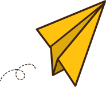 - Ôn lại từ đồng âm và từ nhiều nghĩa.
- Chuẩn bị bài: Mở rộng vốn từ: Thiên nhiên.
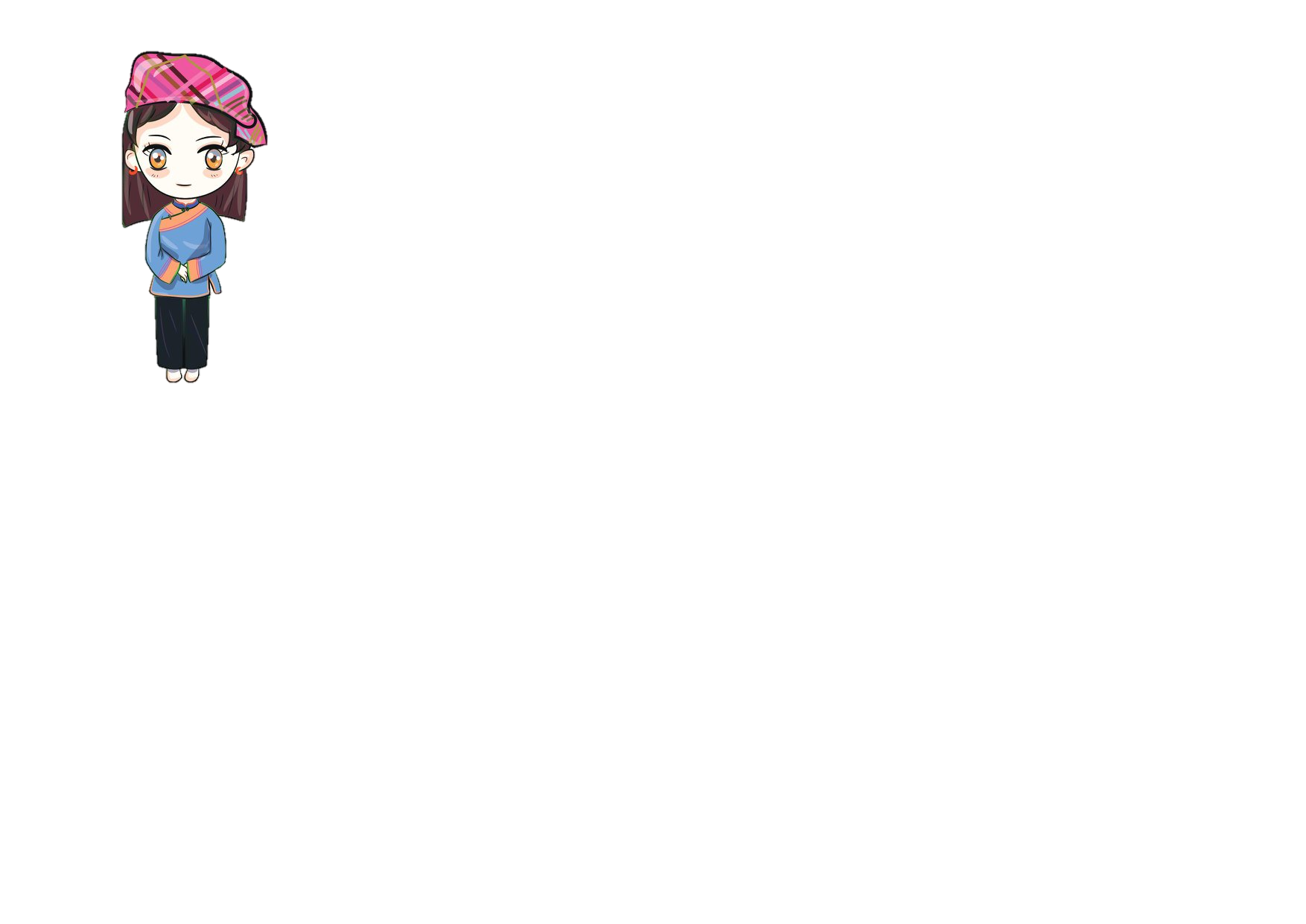 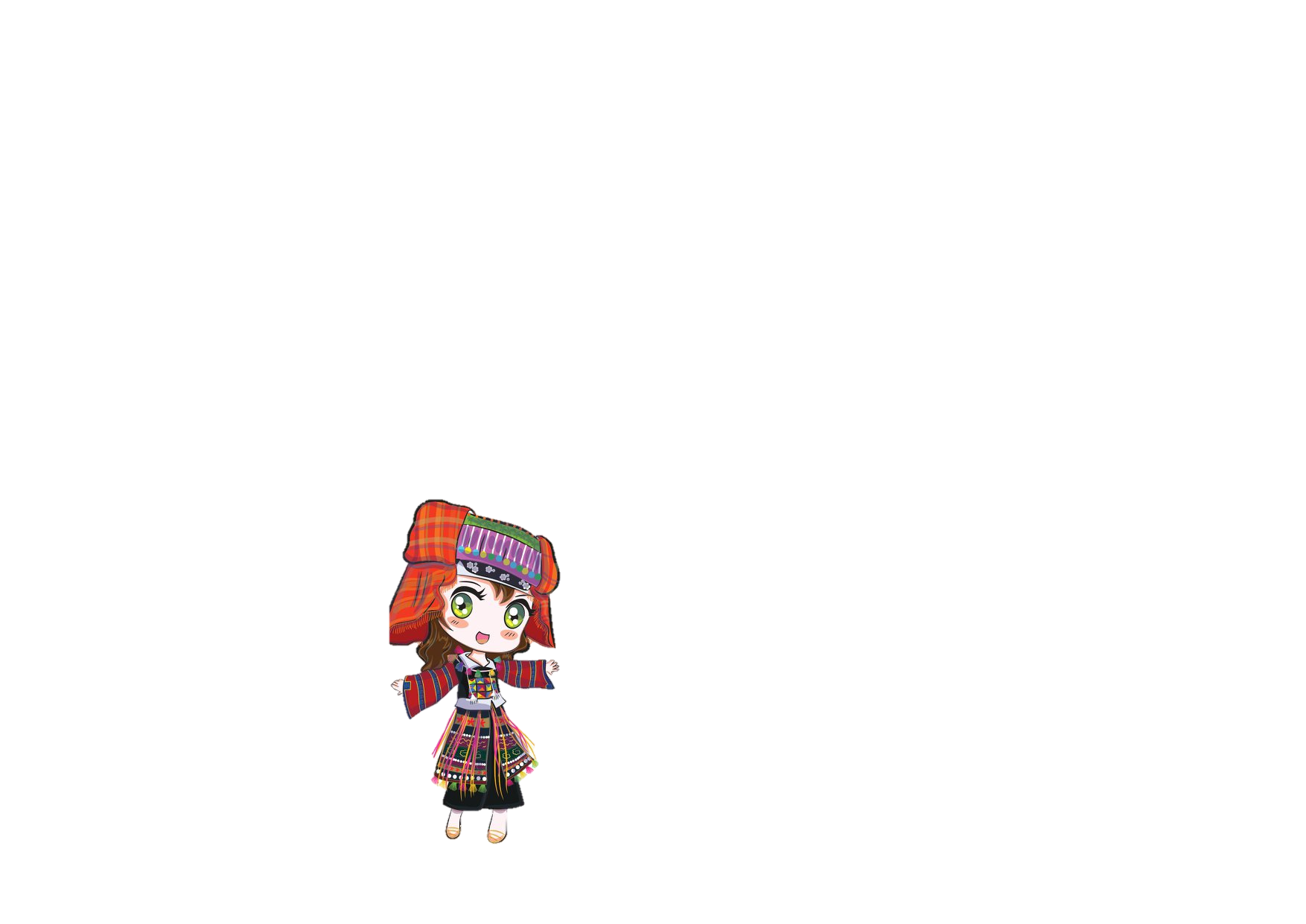 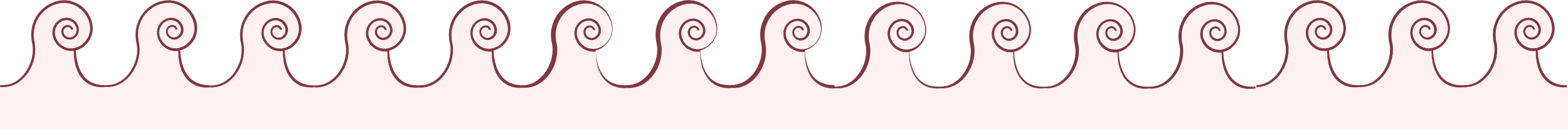 CHÚC CÁC EM
HỌC TỐT!
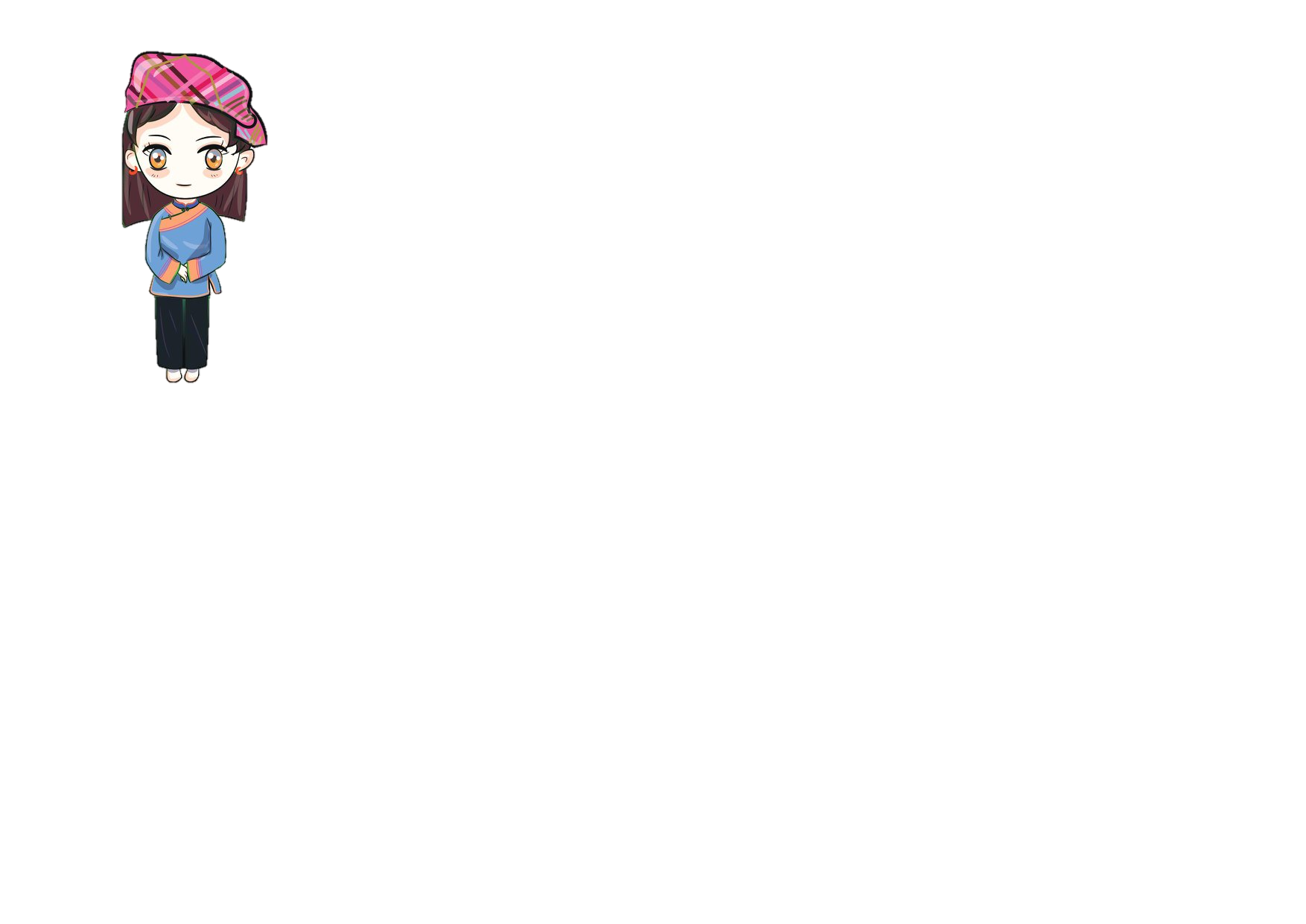 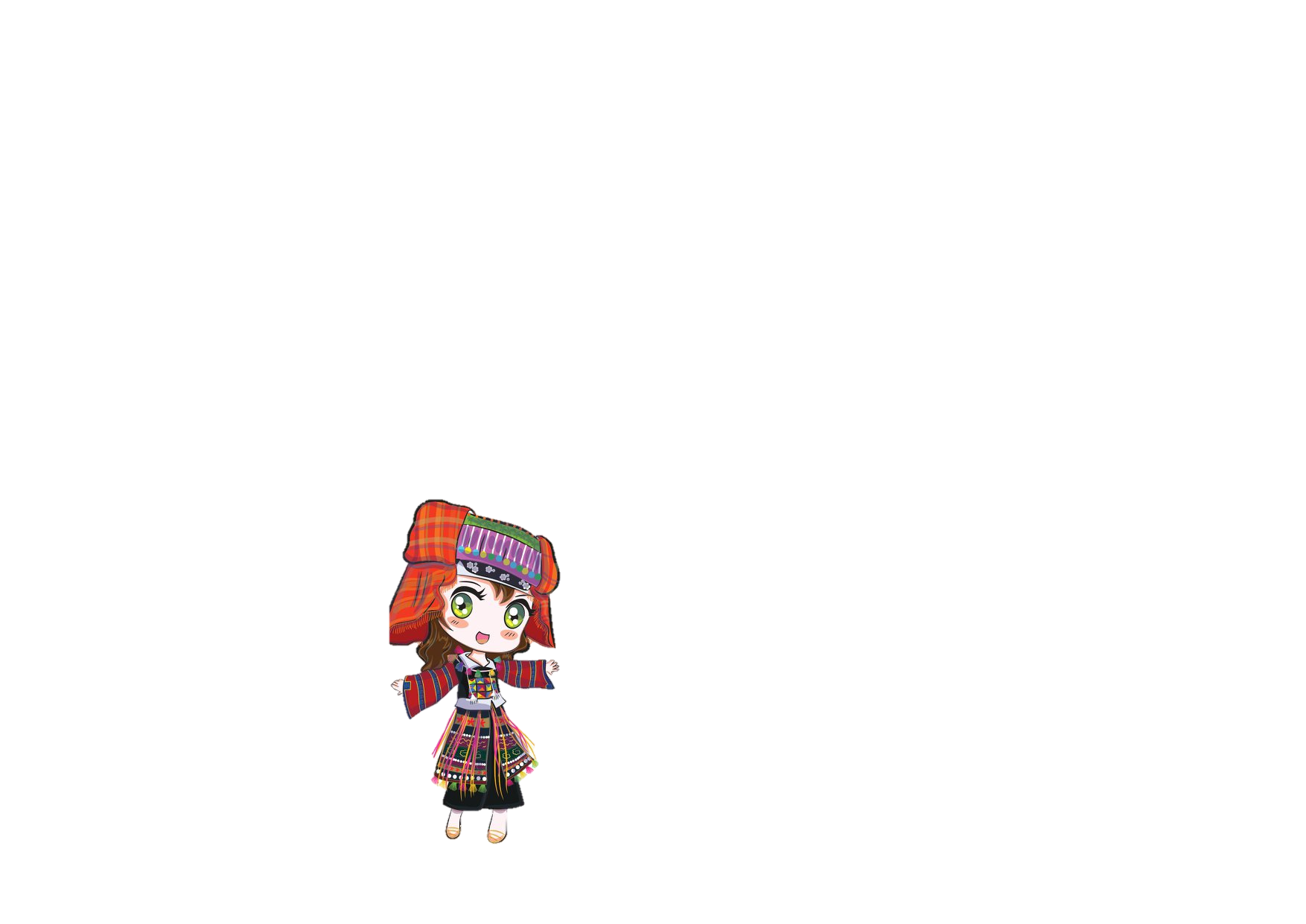 Thực hiện: EduFive
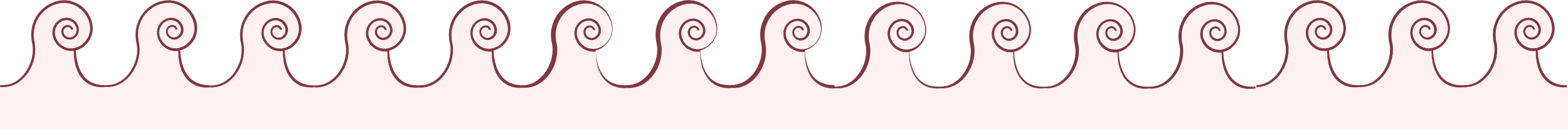